iSOSY SST Meeting
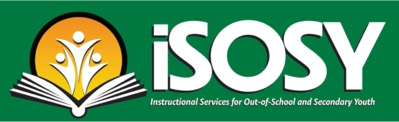 Welcome and Introductions
Doug Boline, State MEP Director
Kansas, Lead State
www.osymigrant.org
iSOSY SST Meeting
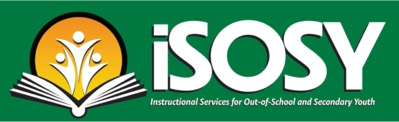 Agenda
Annual Performance Report Data
Discussion of New CIG Activities
OSHA Course and Future Course Options
Dissemination Plans and Trainings
Pre-HSE Course Pilot 
Future Meeting Dates
Welcome and Introductions
Website Analytics
Work Group Reports
Entrepreneurial Course
Professional Learning Circles
www.osymigrant.org
iSOSY SST Meeting
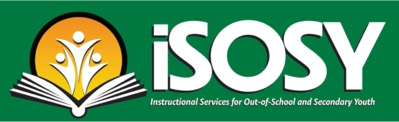 Meeting Materials:
https://drive.google.com/drive/folders/1YanqUnvbhA6AWTbgqSIa1ZDl5C9yXNTU?usp=share_link
www.osymigrant.org
iSOSY Website Analytics
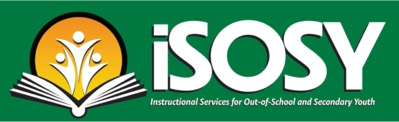 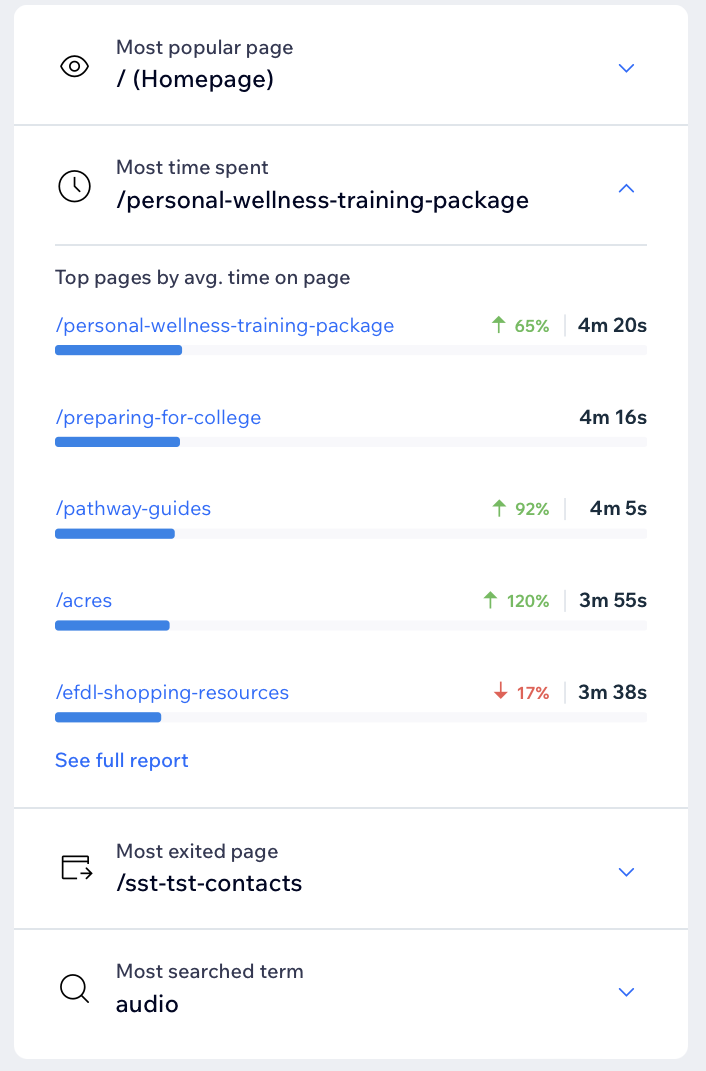 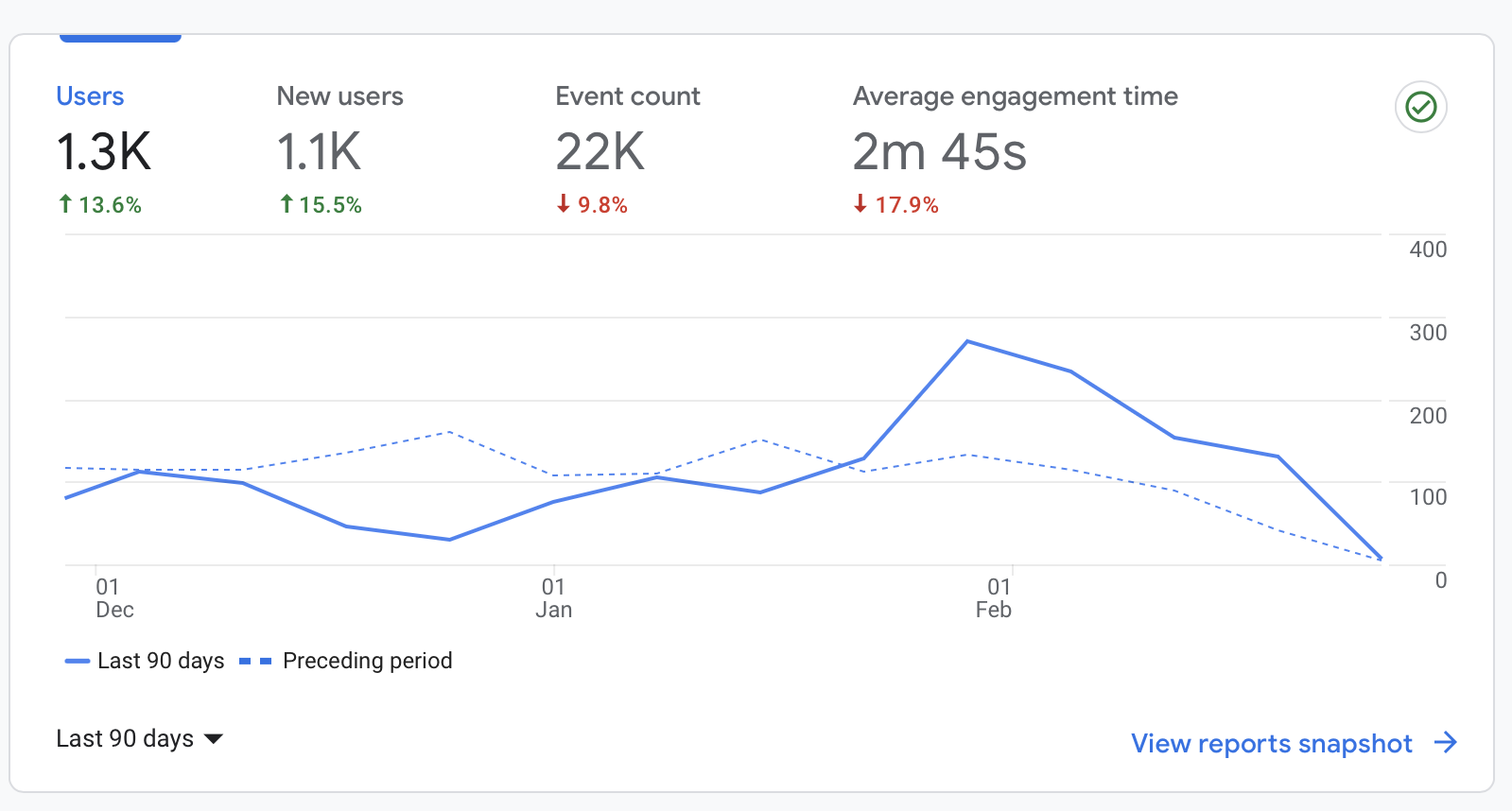 [Speaker Notes: We ran analytics for the past 90 days.
We have had more than 1.3K visitors
Most visitors head to the Instructional Resources page, but our student portal page continues to climb. (More on that later).
Personal Wellness Training Package page has the longest average visits.

IF THEY ASK about Bounce Rate - About 50% of visitors leave the site after visiting only one page…that may indicate that they know what they are looking for when they visit the site.]
iSOSY Website Analytics
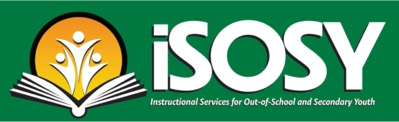 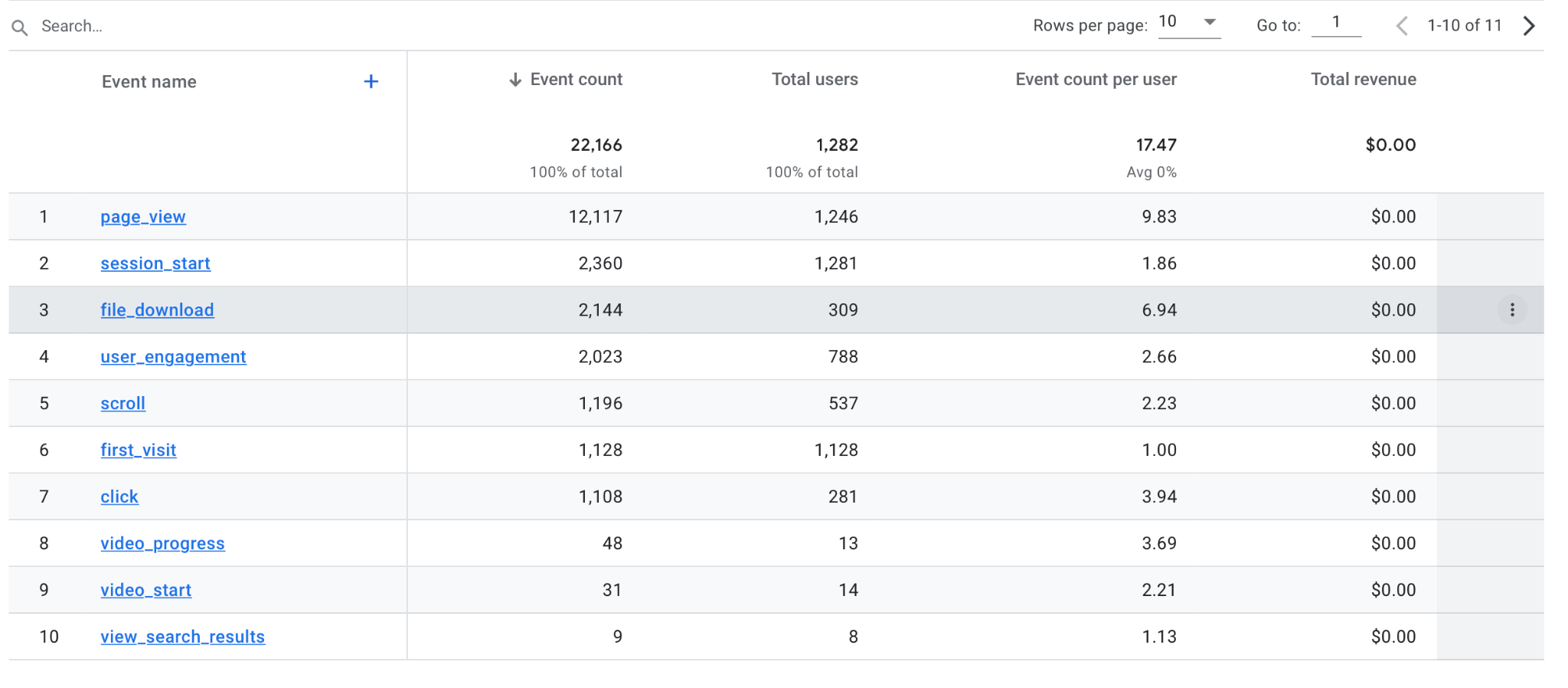 [Speaker Notes: Lots of interesting stats here, but the two to point out are:

There have been more than 12,000 page views.
More than 2,100 downloads have occurred from the site in the past 90 days!]
iSOSY Website Analytics
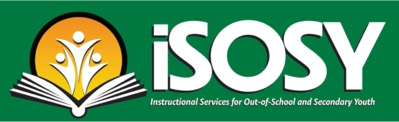 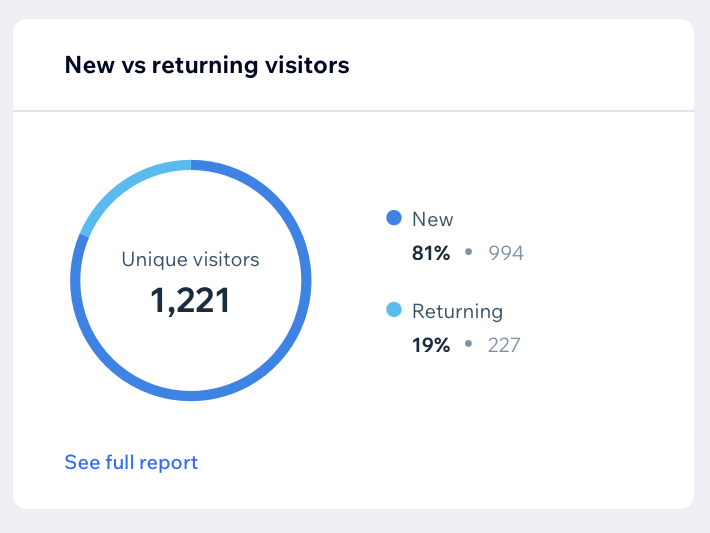 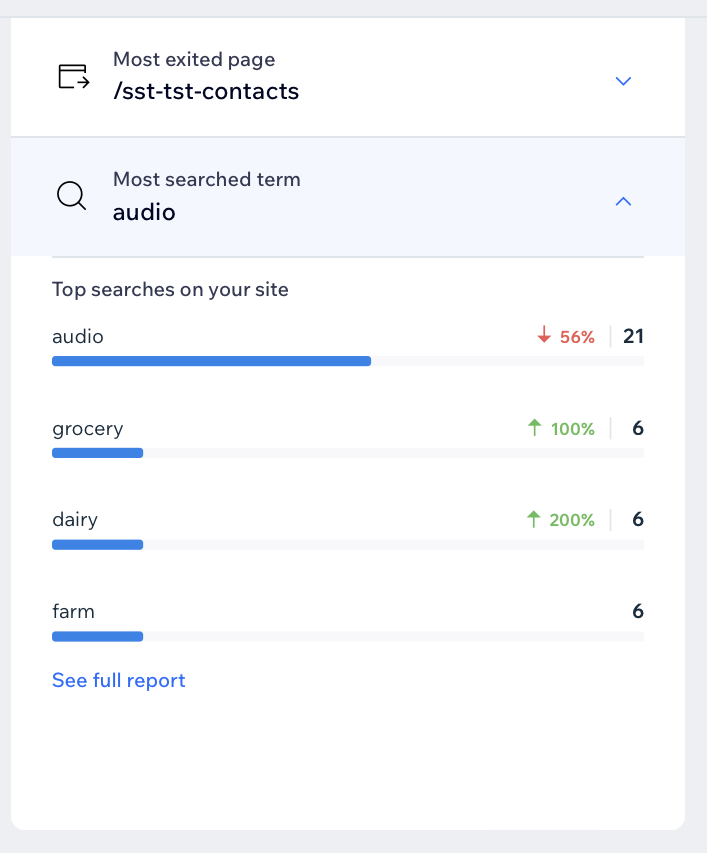 [Speaker Notes: During those 90 days we had 1,221 unique (first time) visitors. (Sometimes this means the same person but different browsers or settings.)
We have added 51 new email addresses during this time as well (those are folks visiting the site who elect to enter their email address so we can add them to our listserv.
The search bar continues to be well used with the most searched terms being audio, grocery, dairy, and farm.]
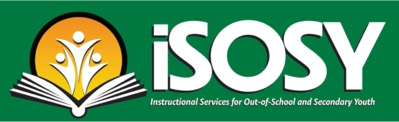 Personal Wellness Work Group
Lysandra Alexander (PA - Lead)
Lora Thomas (iSOSY) 
Susana Das Neves (IL)
Becca Heine (VT)
Mesha Patrick (AL)
www.osymigrant.org
Personal Wellness
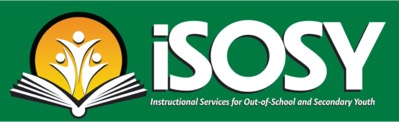 Personal wellness is finding a greater well-being through positively connecting the mind and body. In a simpler sense, achieving personal wellness comes from maintaining a healthy and balanced lifestyle.
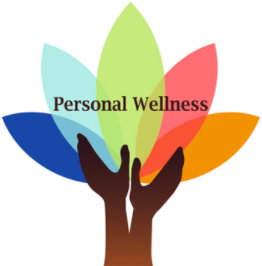 www.osymigrant.org
Personal Wellness
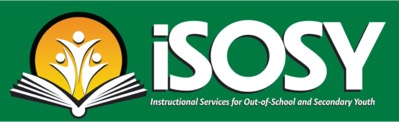 Personal Wellness Training Package
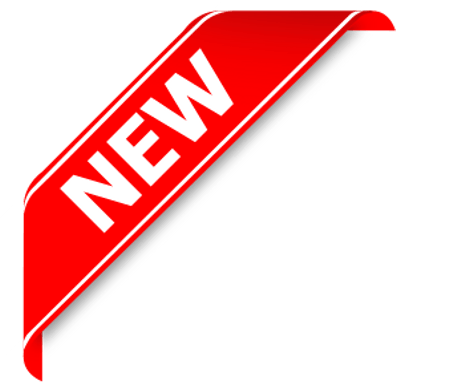 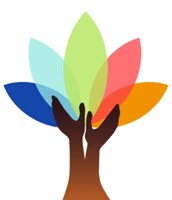 SEL: Responsible      
    Decision-Making
Suicide Prevention
Resilience
Trauma-Informed
Best Practices
Self-Care
Trauma
Mindfulness
Cultural
Responsiveness
ACEs
www.osymigrant.org
Year 3 Work
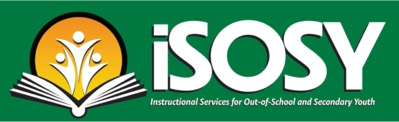 Book study with TST: “What Happened to You?”
January 12 – Chapters 1-3
February 2 – Chapters 4-6
March 28-29 – Chapters 7-10 within TST Meeting
Dr. Mona Johnson to provide a 3-part webinar series: 
January 10 - Fostering Resilient Workplaces: Sustaining Ourselves & Our Staff
February 22 - Social Emotional Learning Strategies for Youth & Adults: A Focus on Skill Building
March 22 - Resiliency and Trauma Recovery
Continue revising materials in the Personal Wellness Training Package
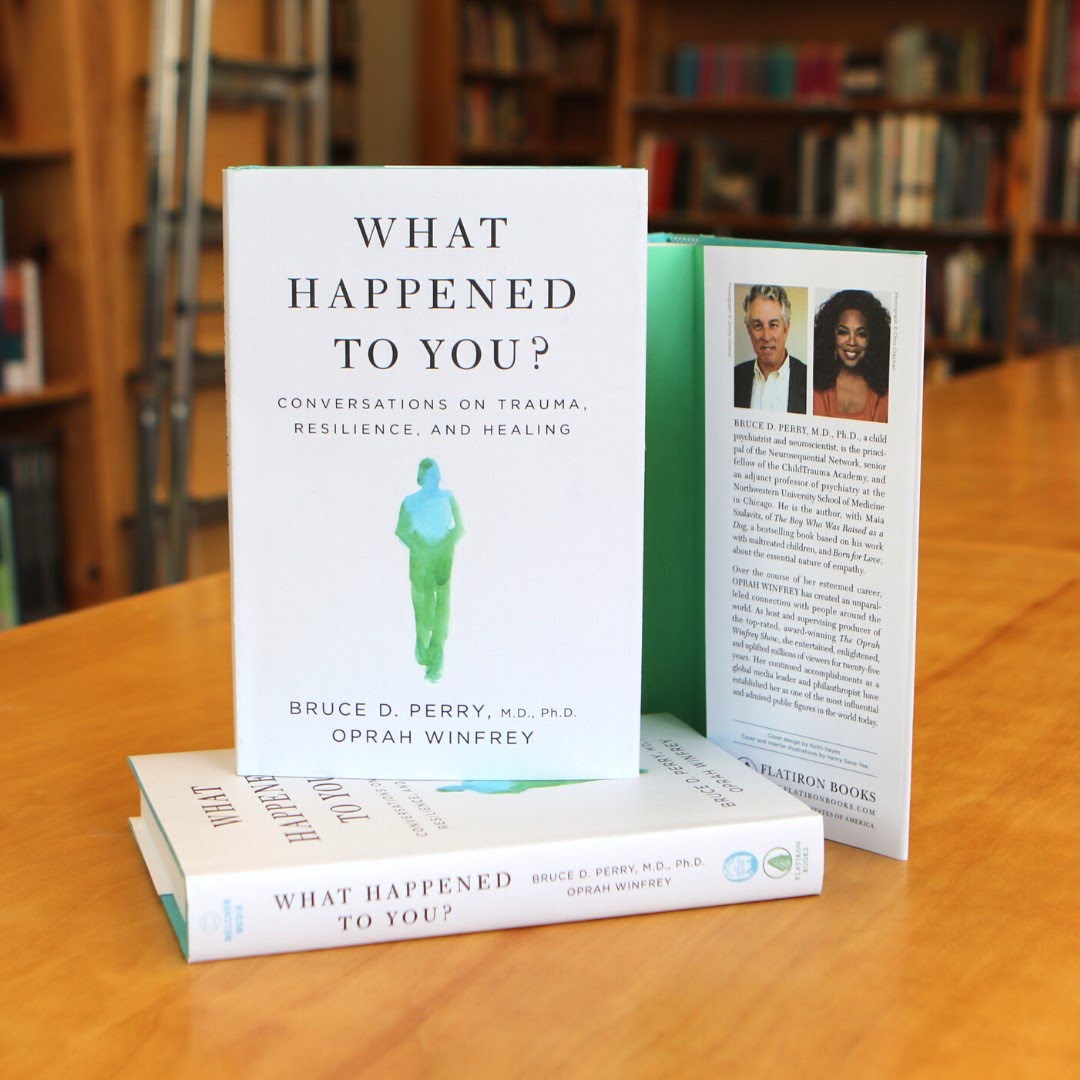 Year 3 Work
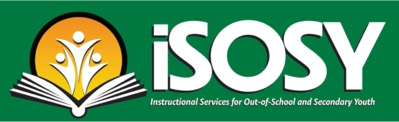 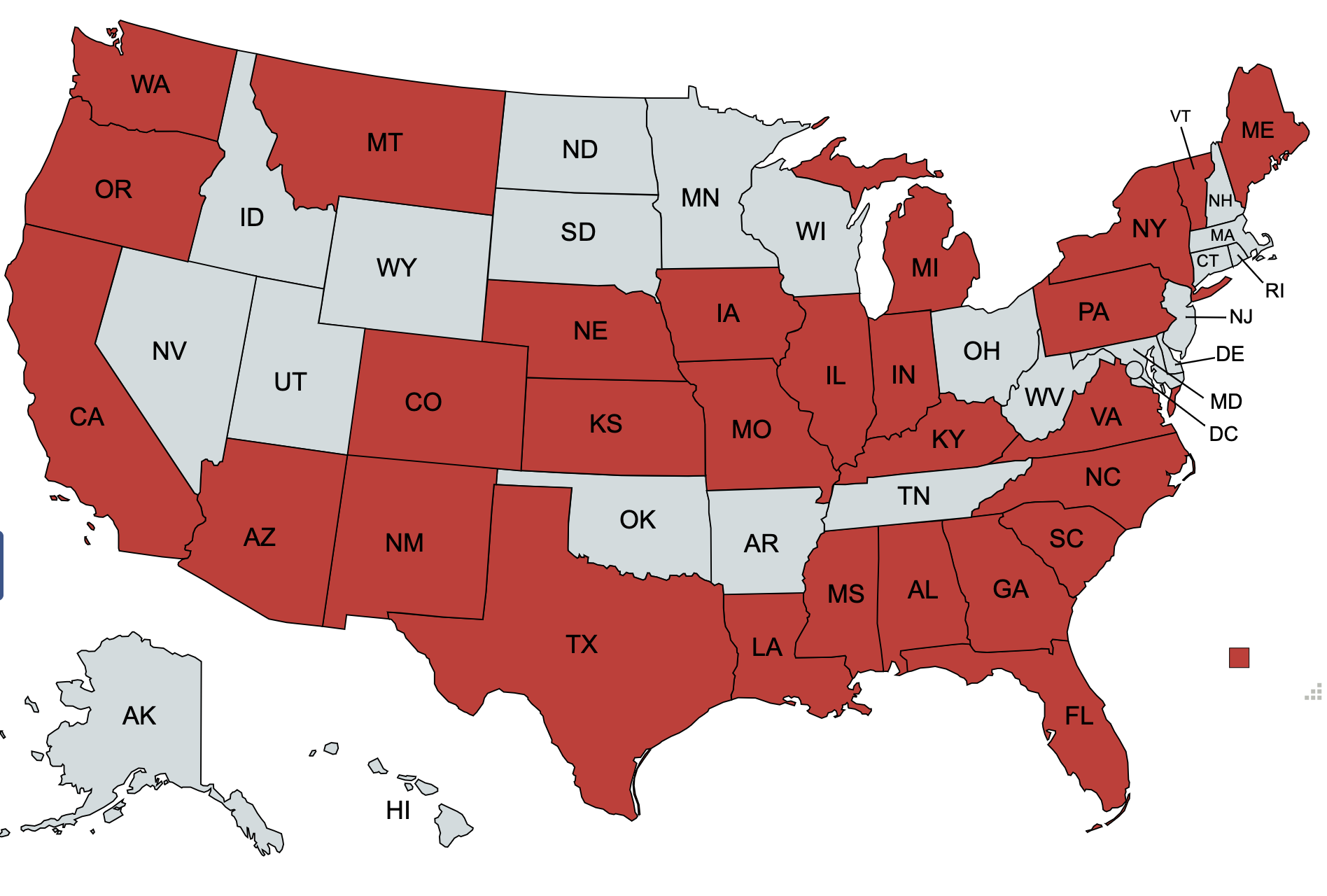 Webinar Report
January 10 - Fostering Resilient Workplaces: Sustaining Ourselves & Our Staff
February 22 - Social Emotional Learning Strategies for Youth & Adults: A Focus on Skill Building
Total of 154 attendees from 27 different states!
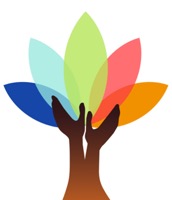 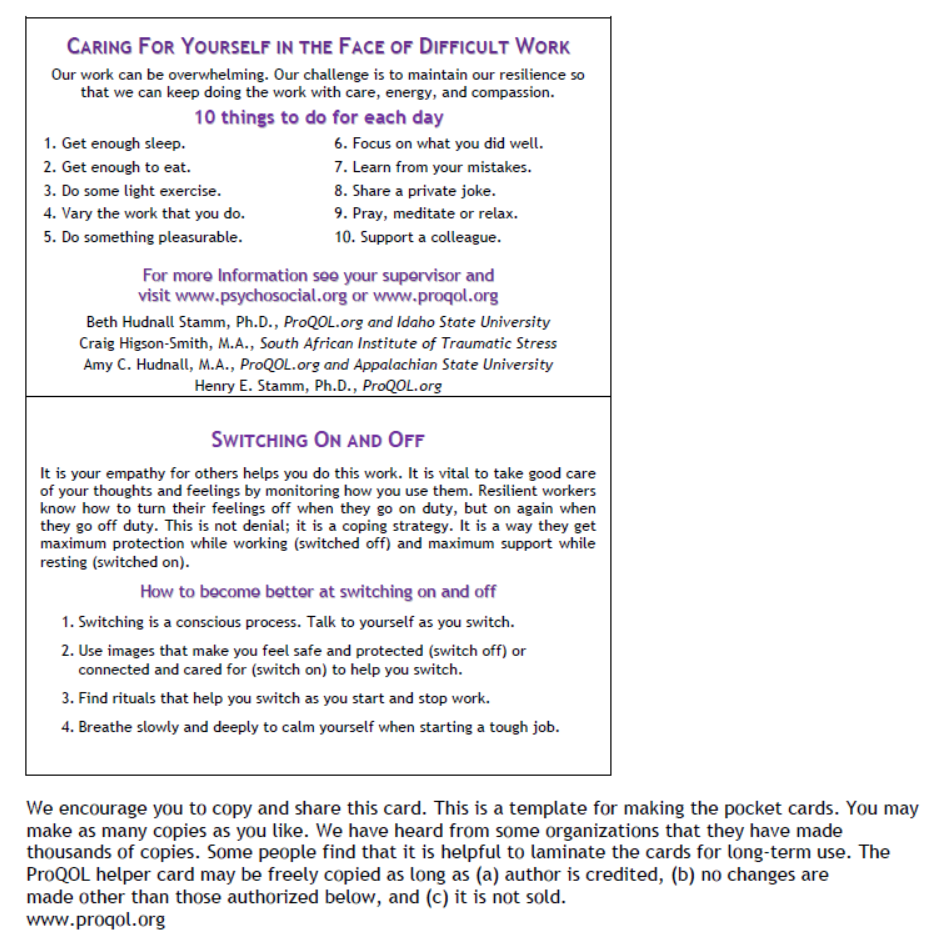 Activity:
The Helper
Pocket
Card
www.osymigrant.org
[Speaker Notes: The pocket card was created for service providers to carry as a reminder of how important it is to take care of yourself and those working with you. 
The strategies suggested are based on the experiences of other people working in crisis settings and on research from around the world. 
The goal is to help improve resilience and increase the positive aspects of helping and reduce the negative ones. In addition, it is designed to promote compassion satisfaction and reduce compassion fatigue, secondary trauma, and vicarious traumatization. 
Please feel free to print as many copies as you like and to share this card with others. 

Objective:
• To remind service providers of how important it is to take care of themselves
and those working with them.]
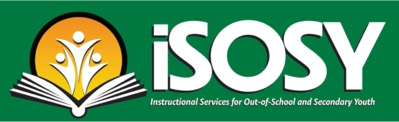 Professional Learning Work Group
April Dameron (Lead - IA)
Janet  Reynolds (KS)
Michelle Mattson (MI)
Hunter Ogletree (NC)
www.osymigrant.org
In the Field: Monthly Resources for the MEP
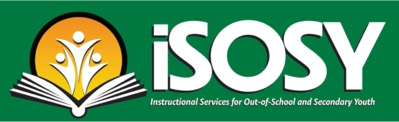 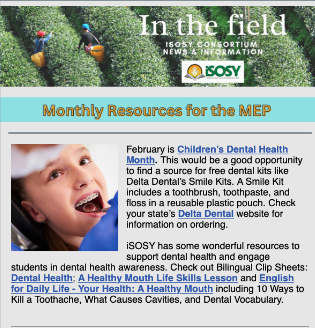 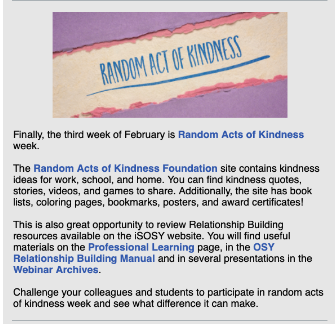 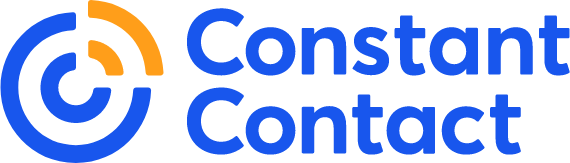 www.osymigrant.org
[Speaker Notes: Question for the group: How many of you remember getting this email? How many of you read it? Forwarded it on? 
Our hope is to grow the number of people receiving as well as opening and clicking on the links provided. If you don’t think you received it, check your promotions, that is where many people are finding our newsletter went. These will be sent out each month on the 1st.]
Analytics: In The Field Newsletter
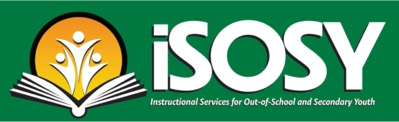 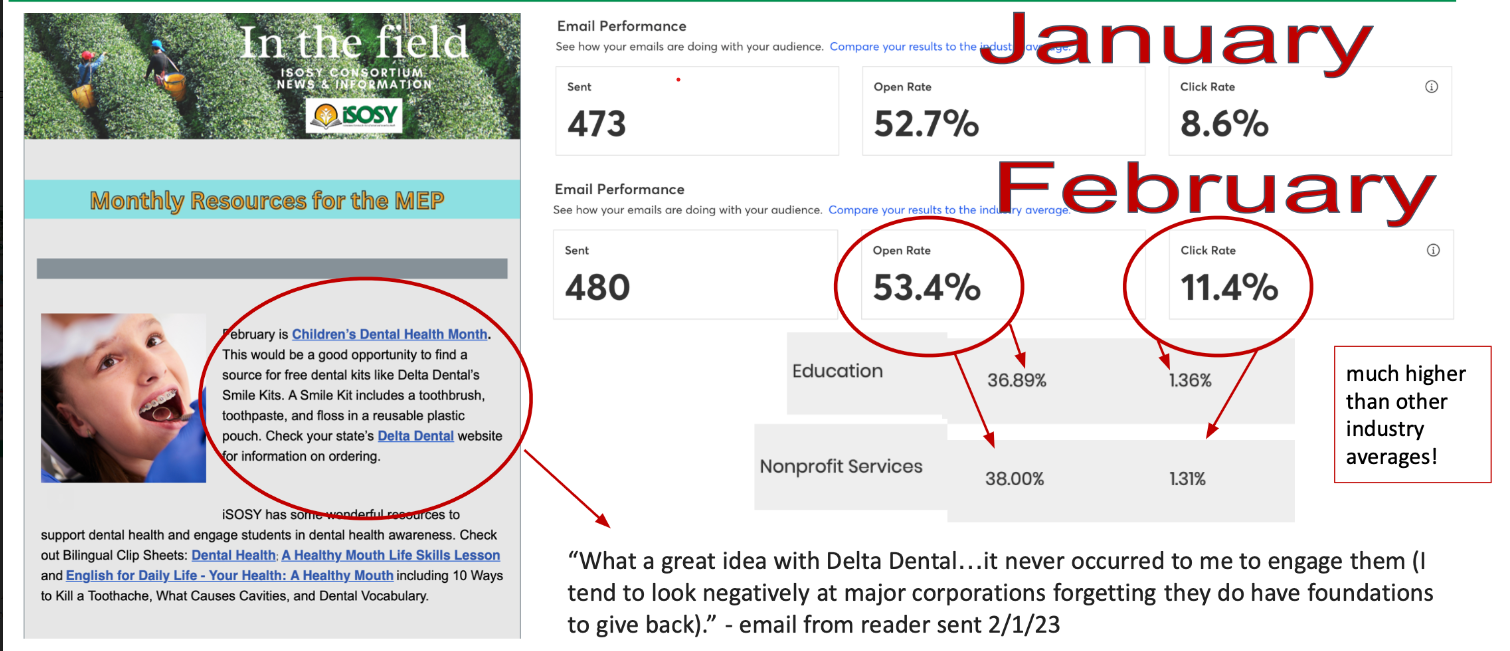 To opt in and receive this newsletter, click the link and add your email address today!
www.osymigrant.org
[Speaker Notes: So far we are crushing our goals! Making records with engagement the data shows. 
Have had some good feedback about what is being shared!
Please encourage your staff to opt in to receive these monthly newsletters (link above). This info is shareable- please forward info on, add it to your state list serves, etc.]
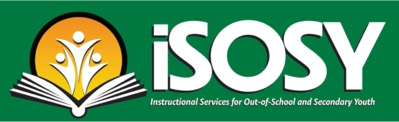 Monthly newsletter topics
Sign up now and don’t miss a month!
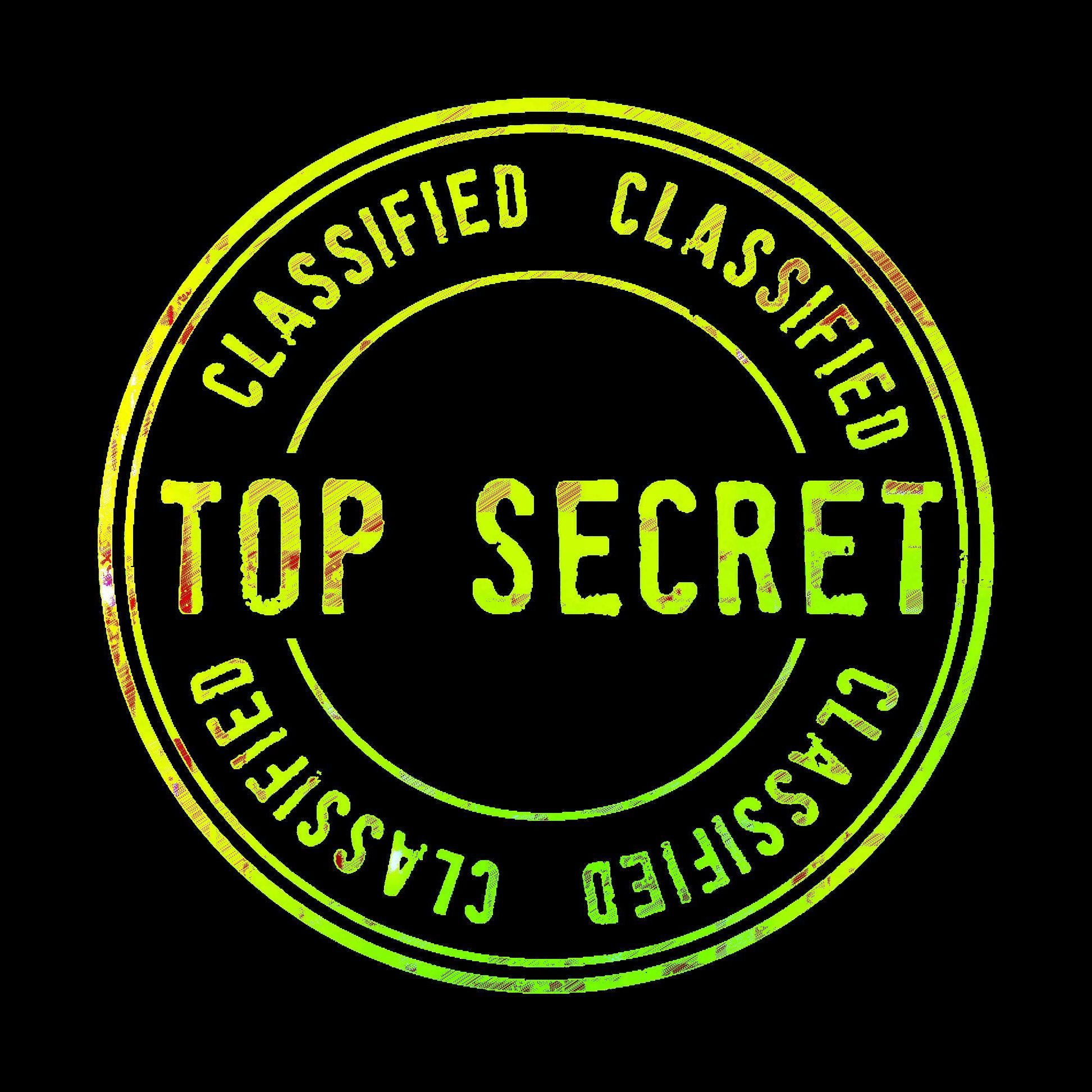 Jan: Human trafficking prevention; link to iSOSY Goal Setting
Feb: Dental Health Month; link to iSOSY Relationship Building, Healthy Mouth lesson
Mar: Women’s History Month; link to iSOSY Professional Learning OSY resources
Apr: World Health Awareness Month; link to iSOSY health lessons
May: 
June:
www.osymigrant.org
[Speaker Notes: Focus is on time of year for recruiting/services & national campaigns relating these back to iSOSY resources. Please share if you have any ideas for future newsletter topics!]
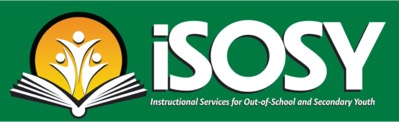 Resource List of Experienced Professionals
Total contacts shared: 16
States submitting someone as a resource: 
Iowa
Vermont
North Carolina 
Kansas 
South Carolina 
Georgia 
New York 
Indiana 
Nebraska

Complete the survey now!
Survey
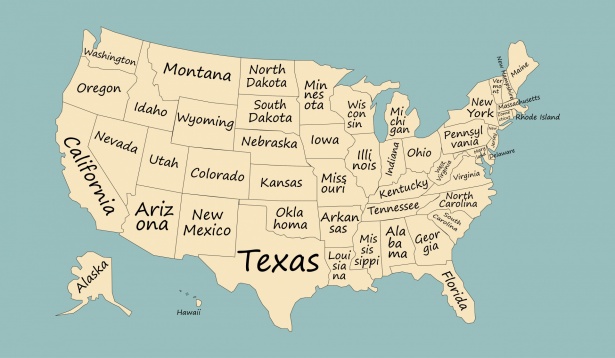 www.osymigrant.org
[Speaker Notes: Experts in the field- here is where we are- we have a pretty short list so far and we know we have more talent across our member states. This is what we need to move forward and finalize this project so that can be useful. Who in your state could be a contact for others? Please share with us at least one person from your state that is an experienced professional and could be a resource for others.]
To the future and beyond…
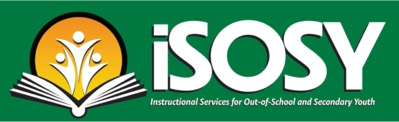 Goals
Spring iSOSY Meeting- 
Connect with Professional Development Group

Grow our resource list of experienced professionals across member states

Continue to engage service providers with our monthly newsletters
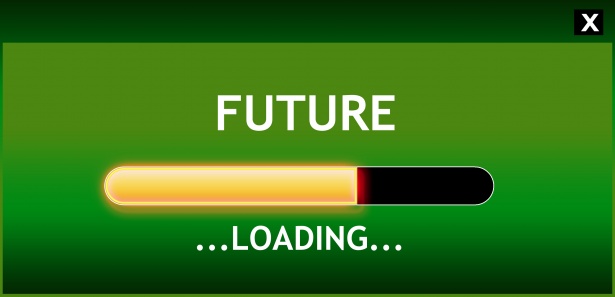 www.osymigrant.org
[Speaker Notes: Don’t forget to share the link to our survey with service providers in your state so we can continue to grow our network of experienced professionals.]
Career Awareness Toolkit (CAT Kit)
Members: Adriana Holguin (FSCC), Bianca Fonseca Cervantes (AZ MEP), 
Shantella Singleton (PA MEP), and Dr. Zujaila Ornelas (AZ MEP)
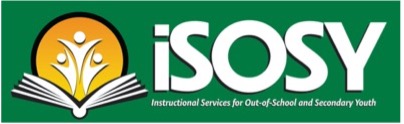 Agenda
Purpose of CAT Kit
Introduction to CAT Kit
Next Steps 
Questions
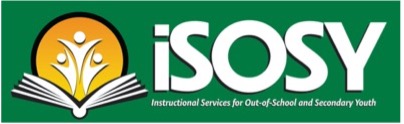 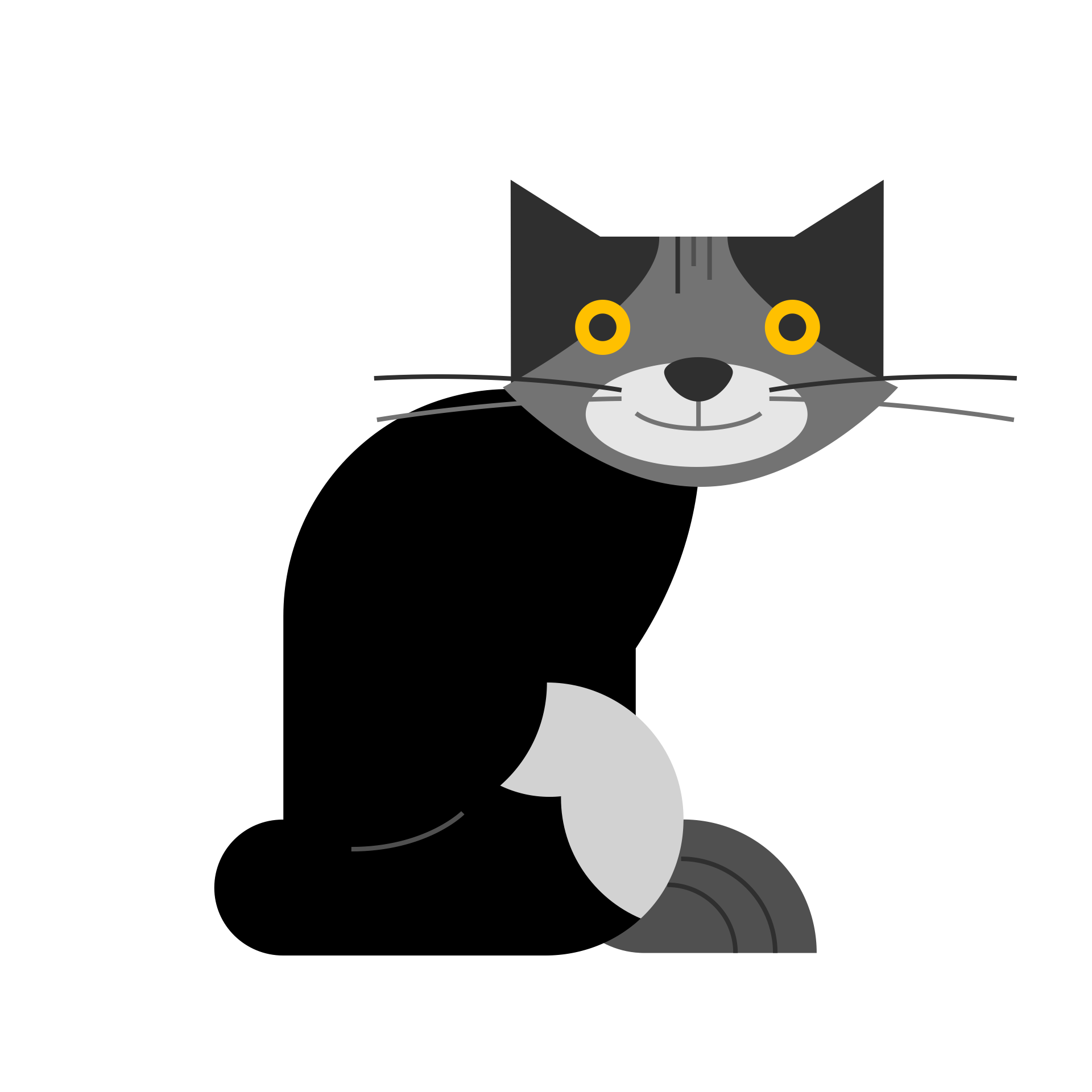 Purpose of CAT Kit
- Help service provide and student explore themes that are crucial when thinking about a student’s future- Designed to address one unit or question at a time, based on expressed interests or needs
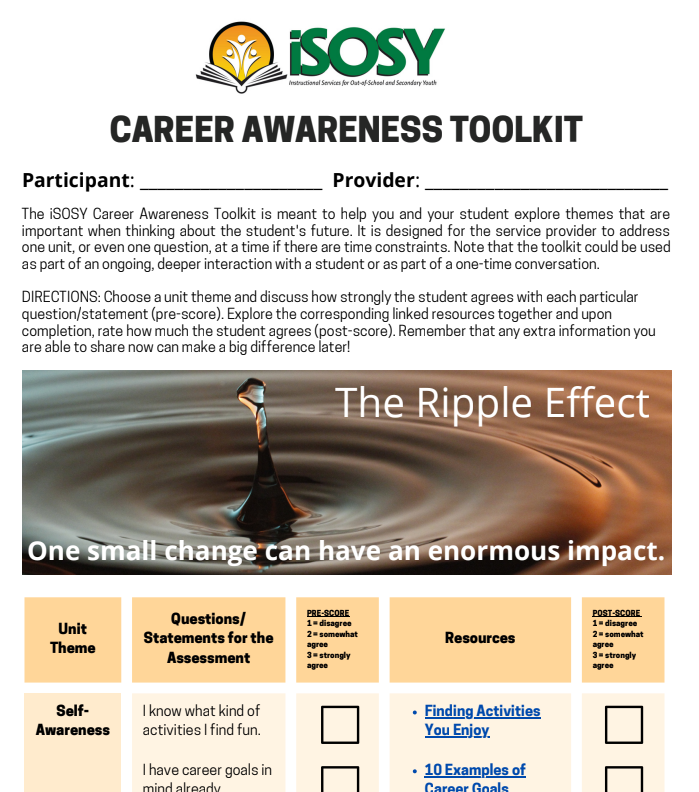 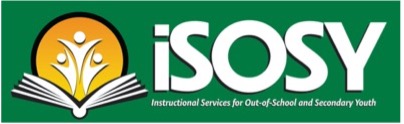 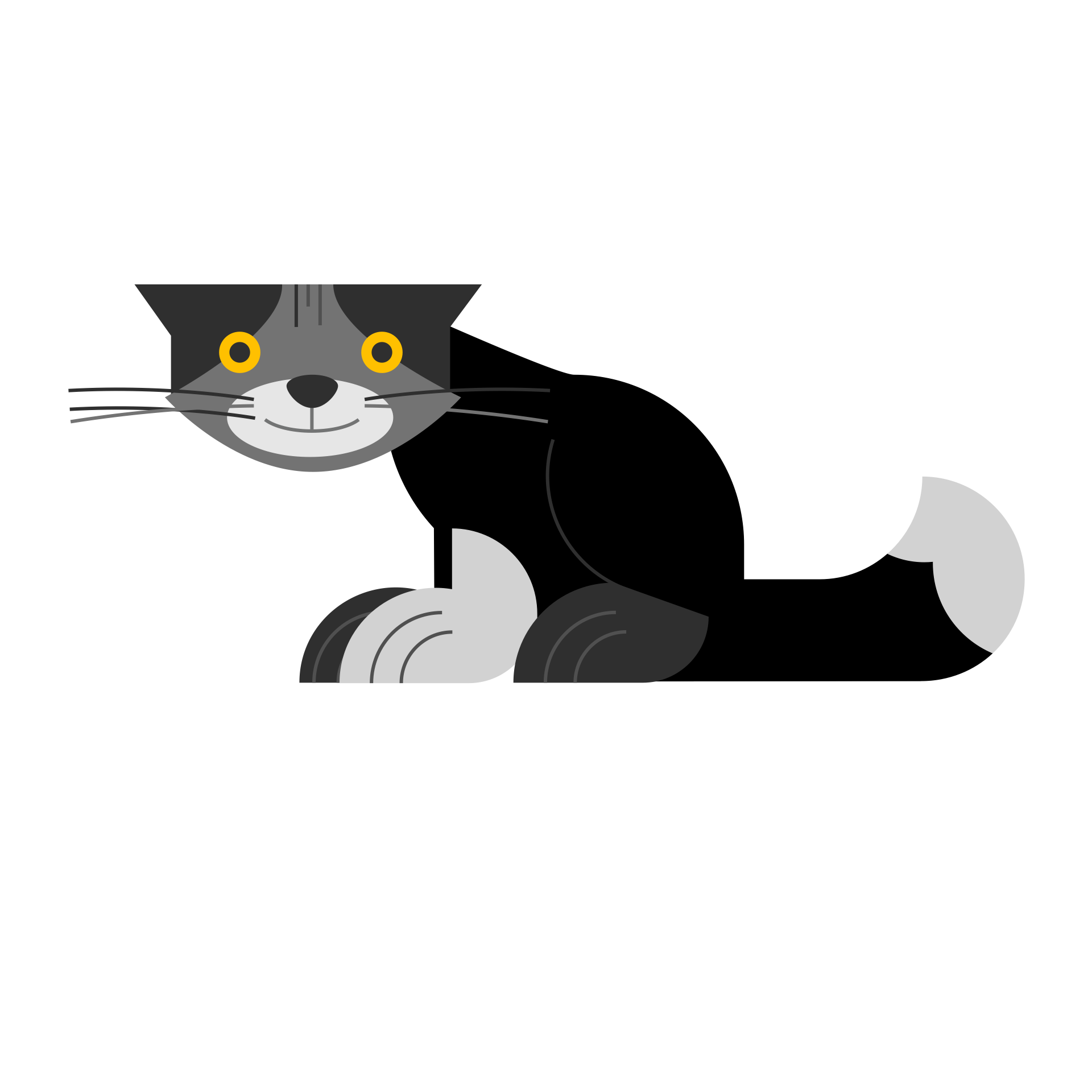 Introduction to CAT Kit
Where can I find the CAT Kit?The CAT Kit can be found on the iSOSY home page or by visiting www.osymigrant.org/career-awareness-toolkit.
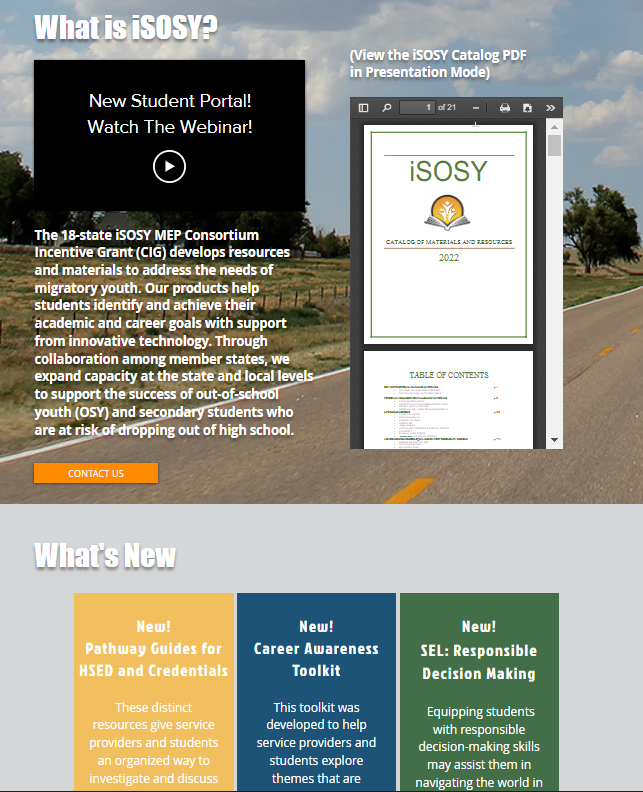 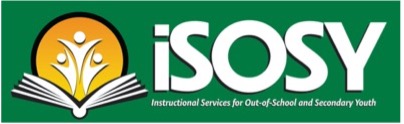 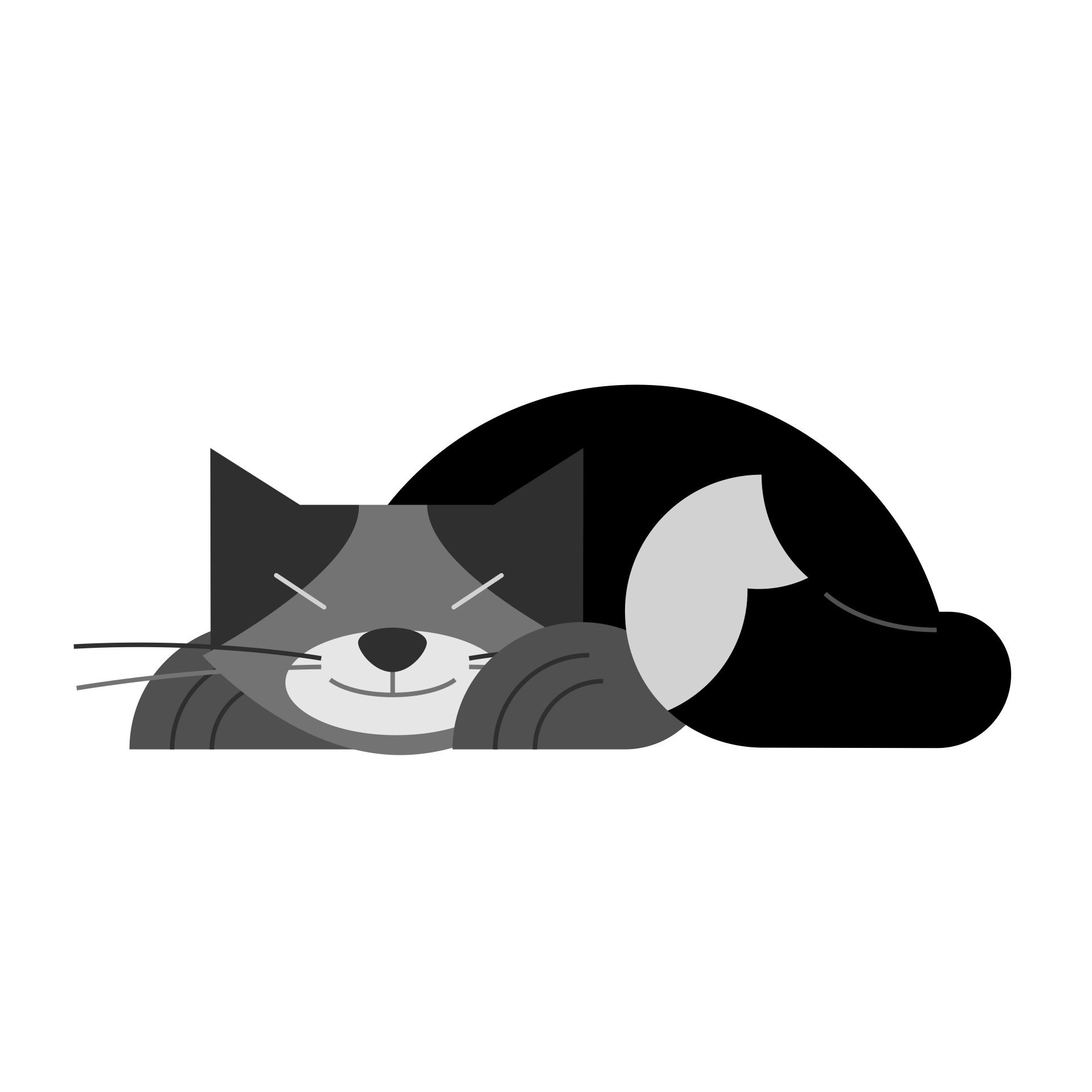 Introduction to CAT Kit
Unit Themes- Self Awareness- Goal Setting- Career Awareness- Financial Awareness- Education- Skills and Resources
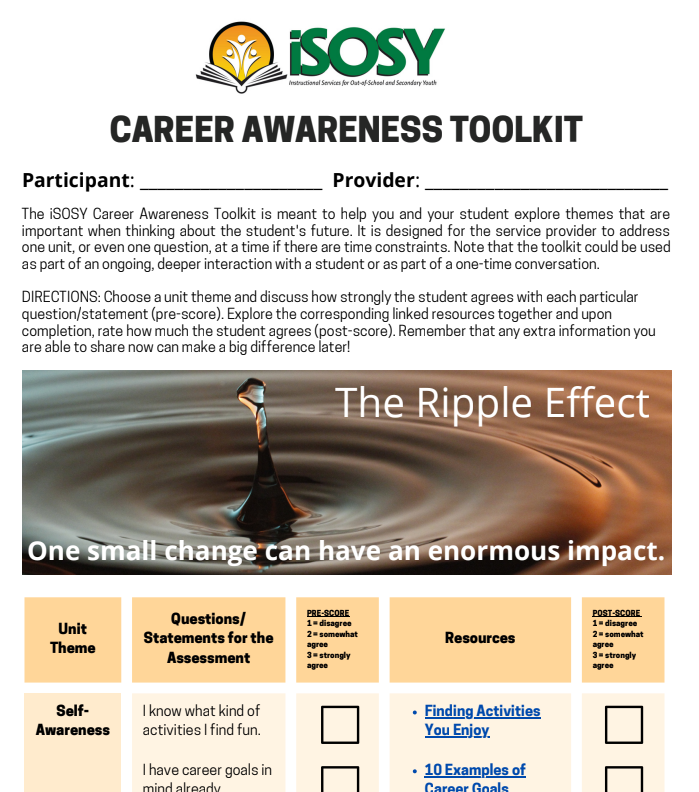 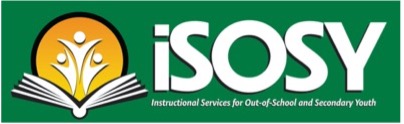 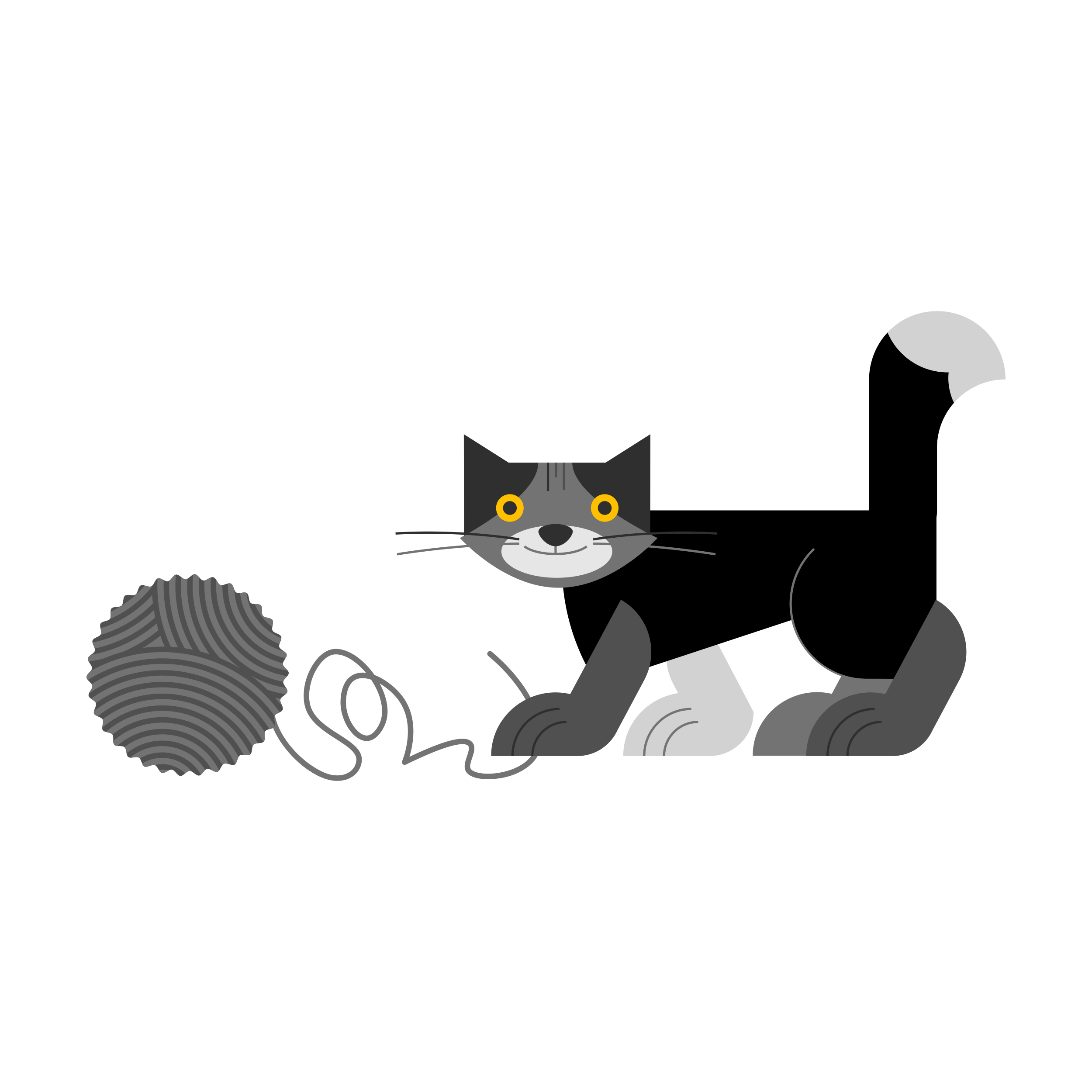 Introduction to CAT Kit
Each Unit Theme contains statements for assessment:
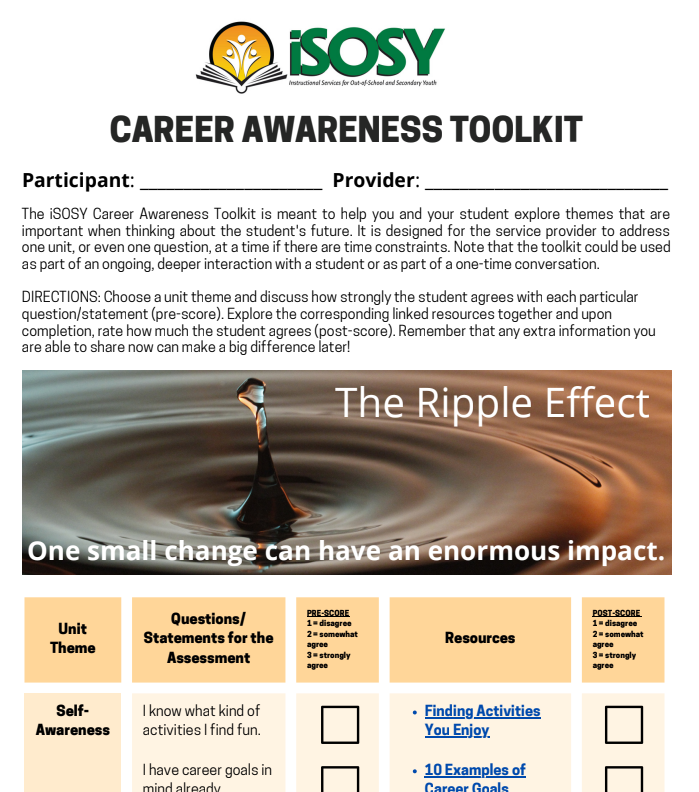 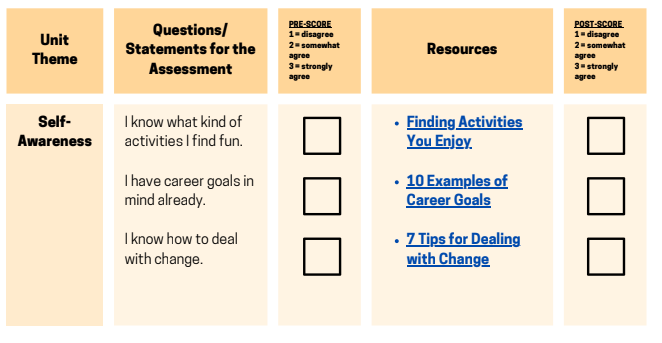 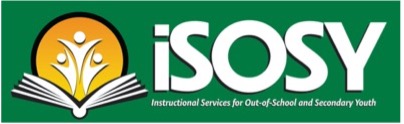 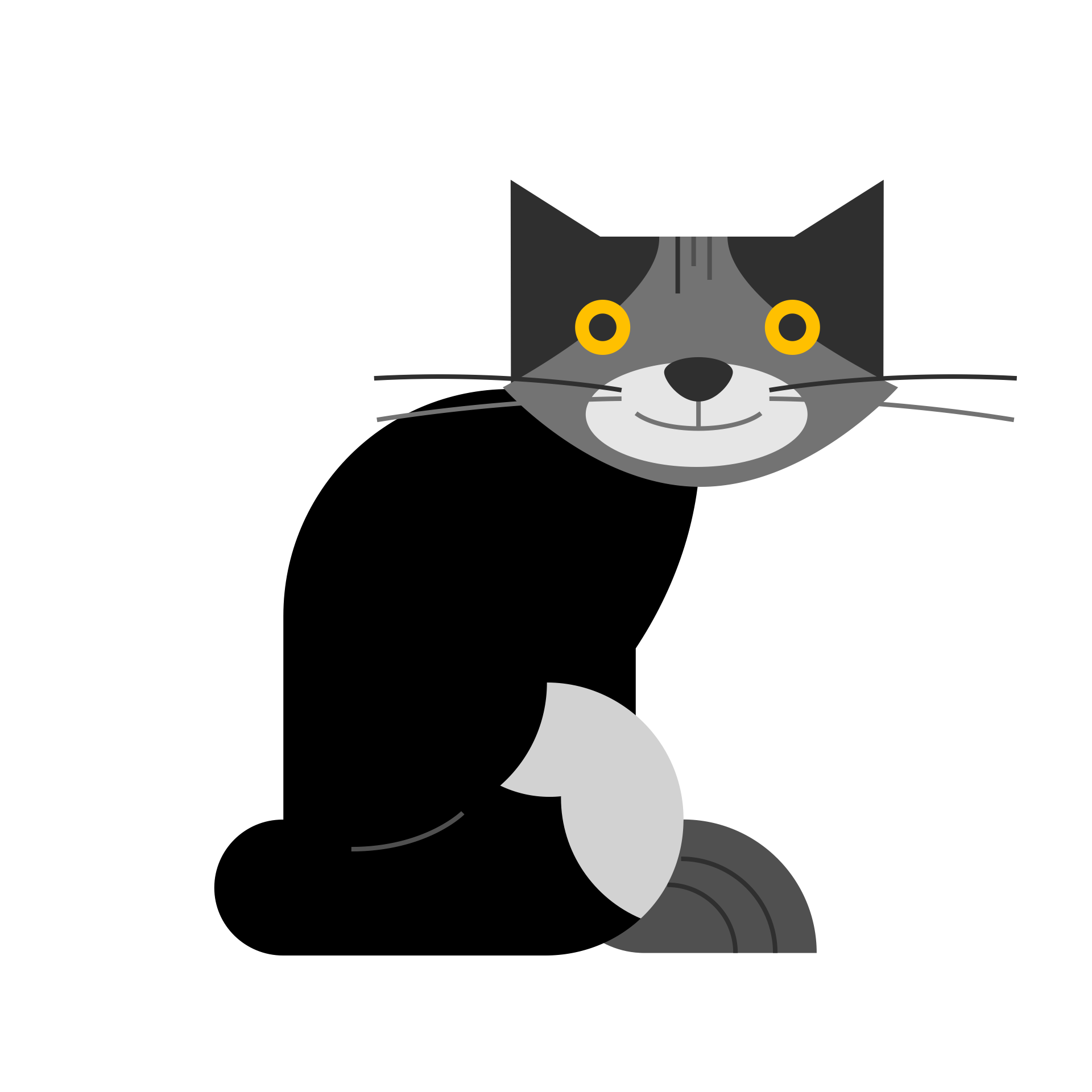 Introduction to CAT Kit
As the Service Provider, you would ask:On a scale from 1 to 3 (1 being disagree and 3 beingstrongly agree), how would you score the following statement(s)?
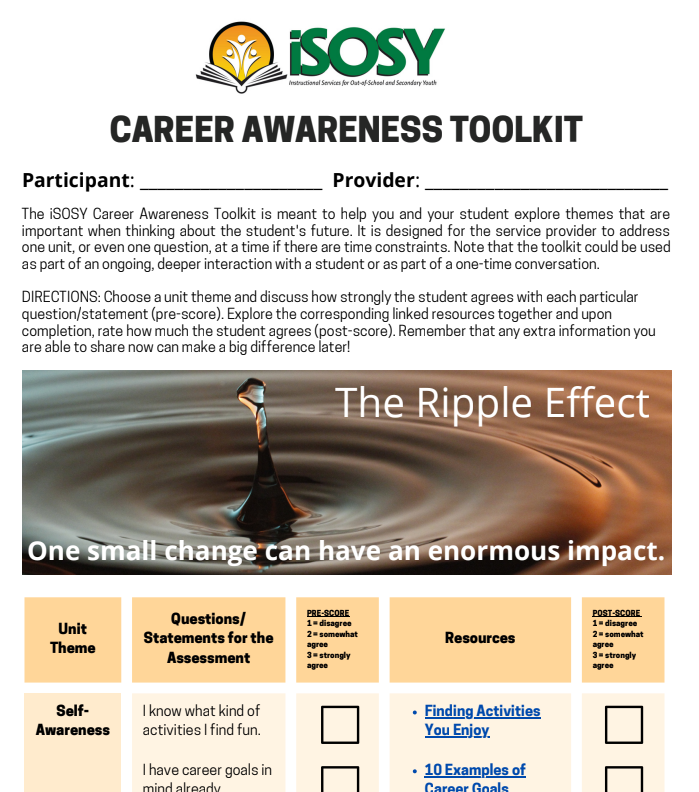 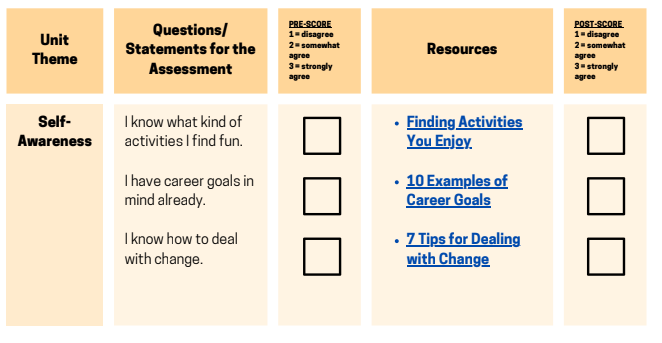 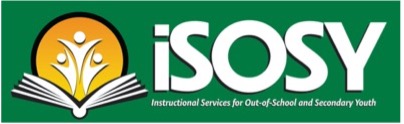 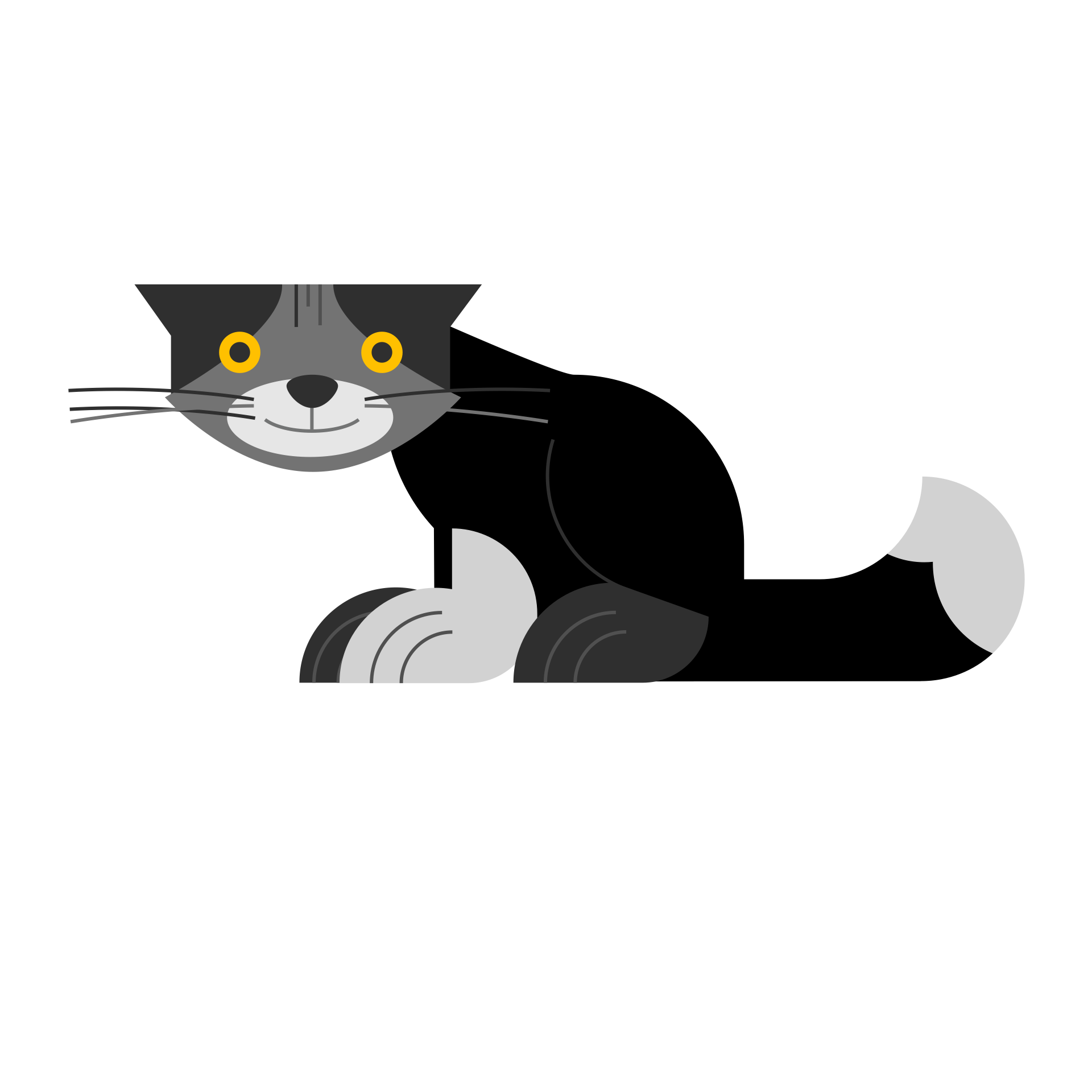 Introduction to CAT Kit
As the Service Provider, you would ask,On a scale from 1 to 3 (1 being disagree and 3 beingstrongly agree), how would you score the following statement(s)?
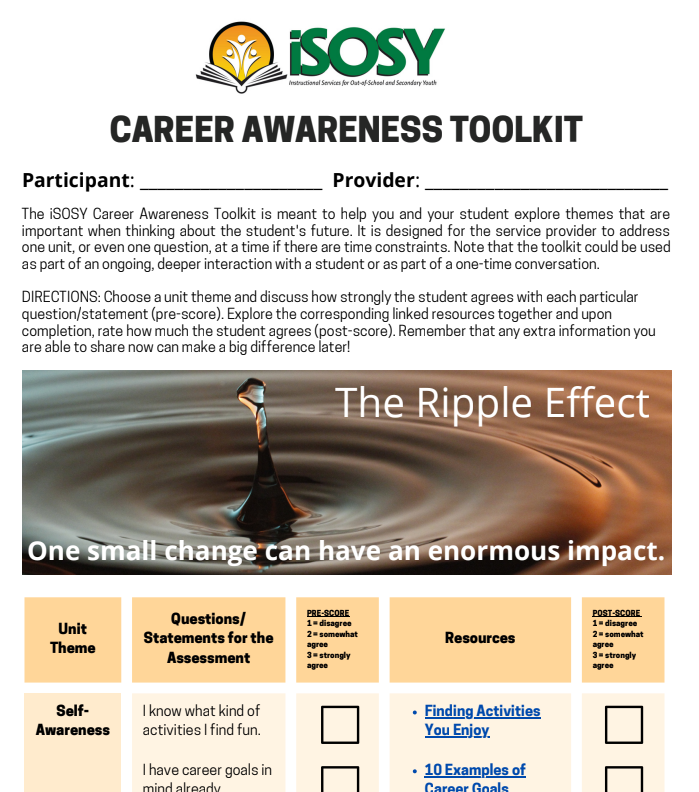 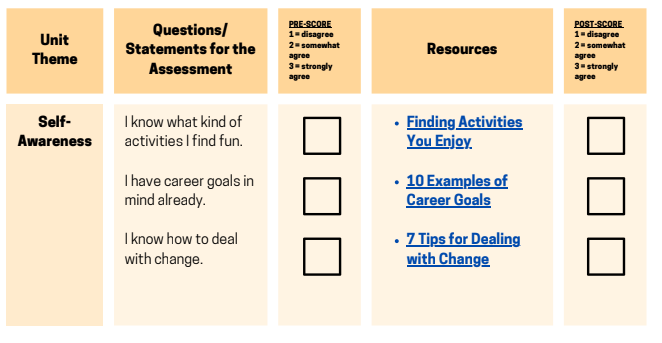 1
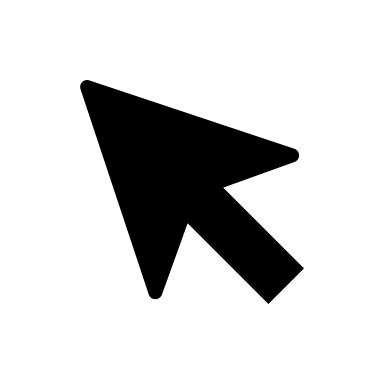 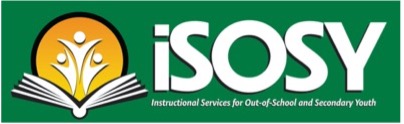 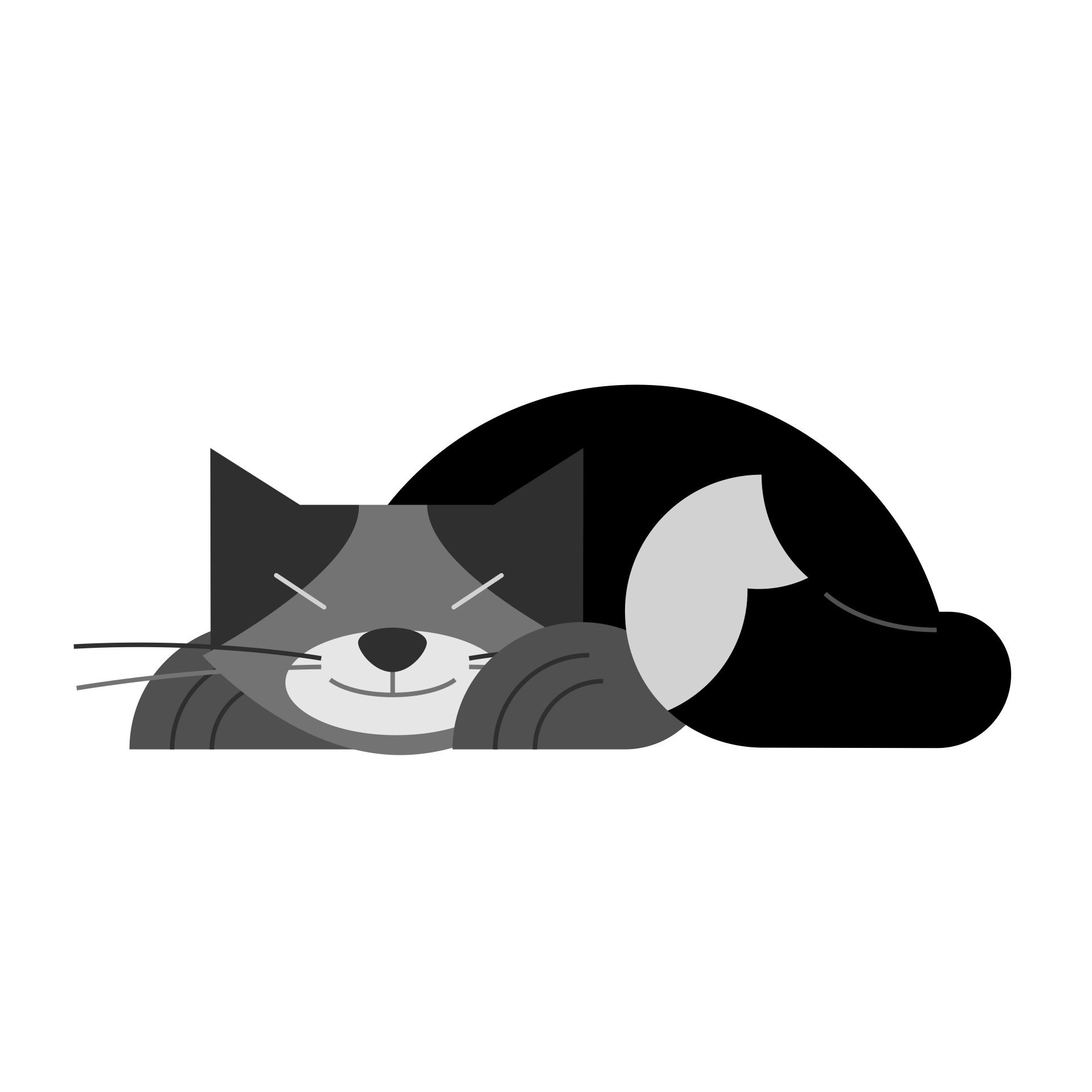 Introduction to CAT Kit
Service Provider reviews resource with student to enhance understanding regardingtheme with intent that student will score themselves higher on post-score!
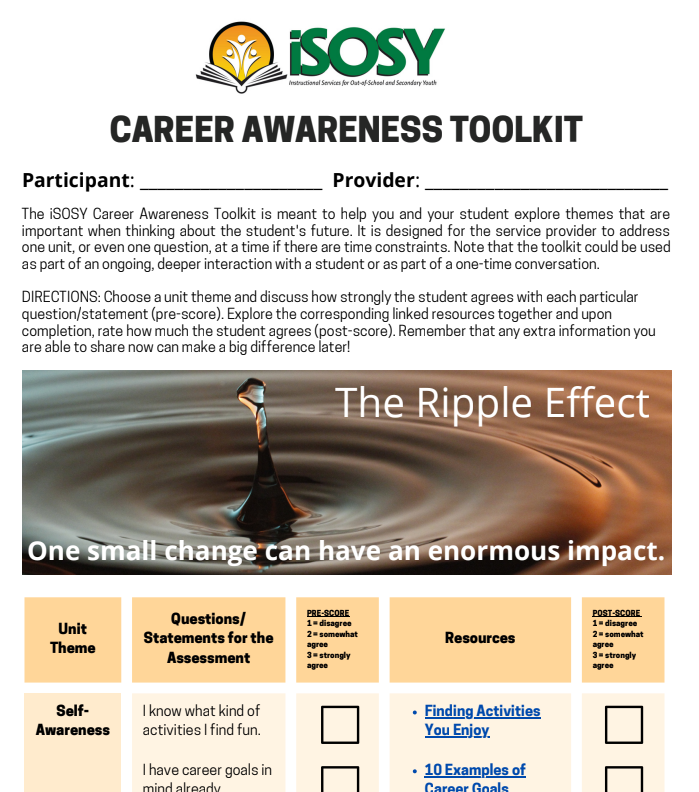 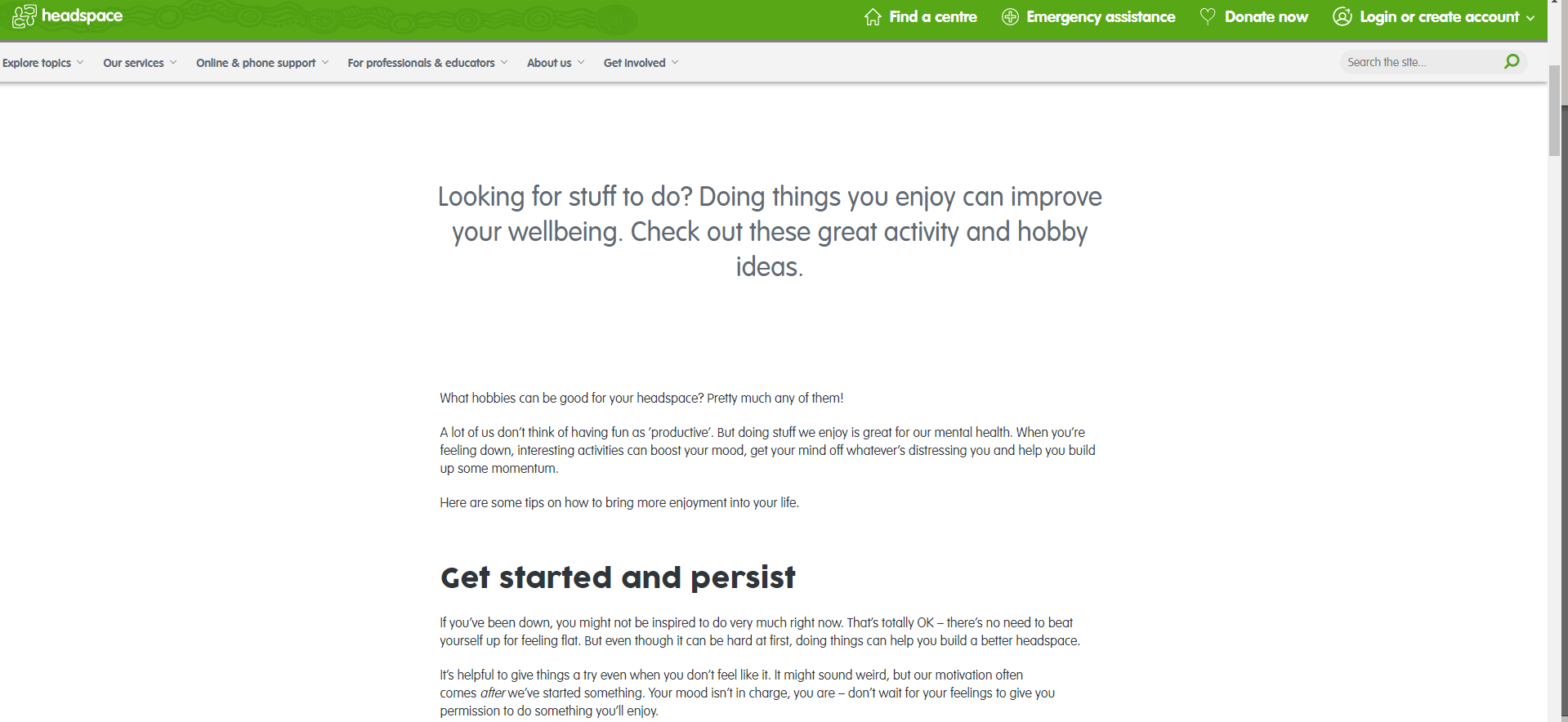 1
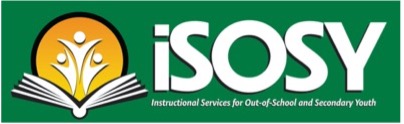 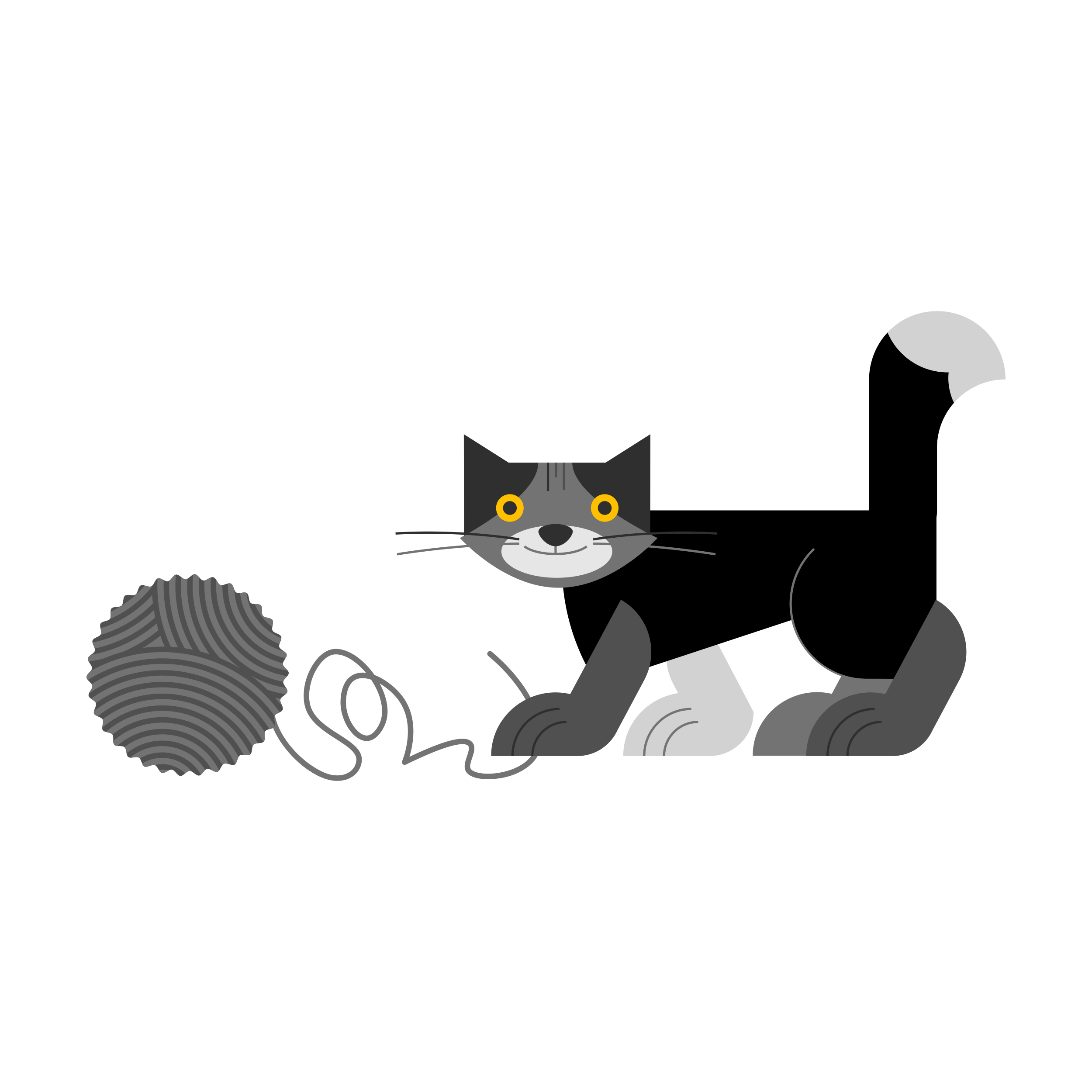 Introduction to CAT Kit
As the Service Provider, you would ask,On a scale from 1 to 3 (1 being disagree and 3 beingstrongly agree), how would you score the following statement(s) after having reviewed this resource?
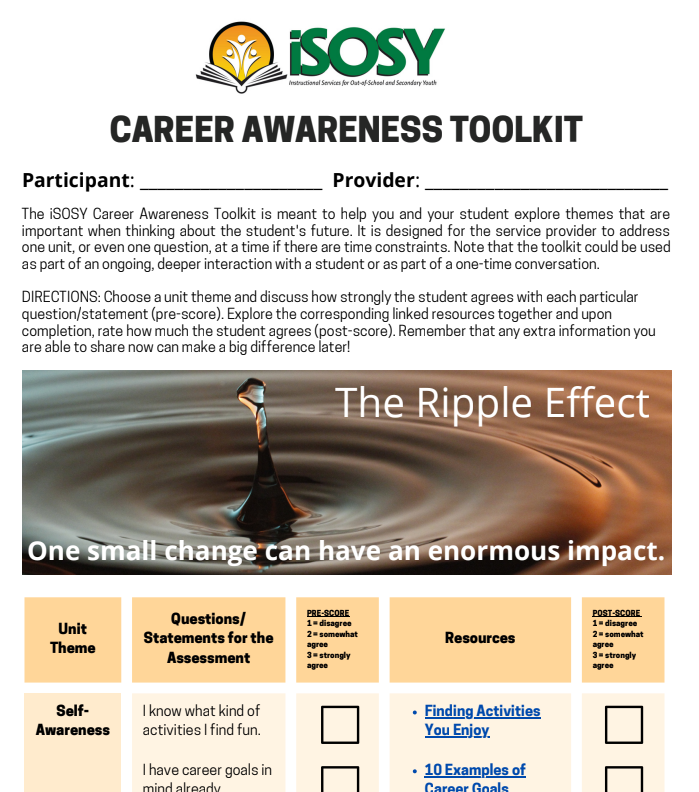 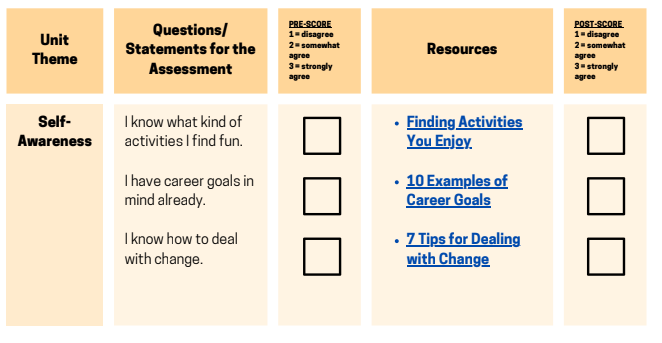 3
1
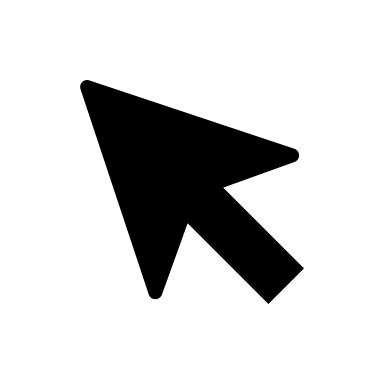 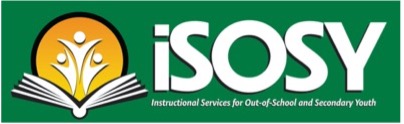 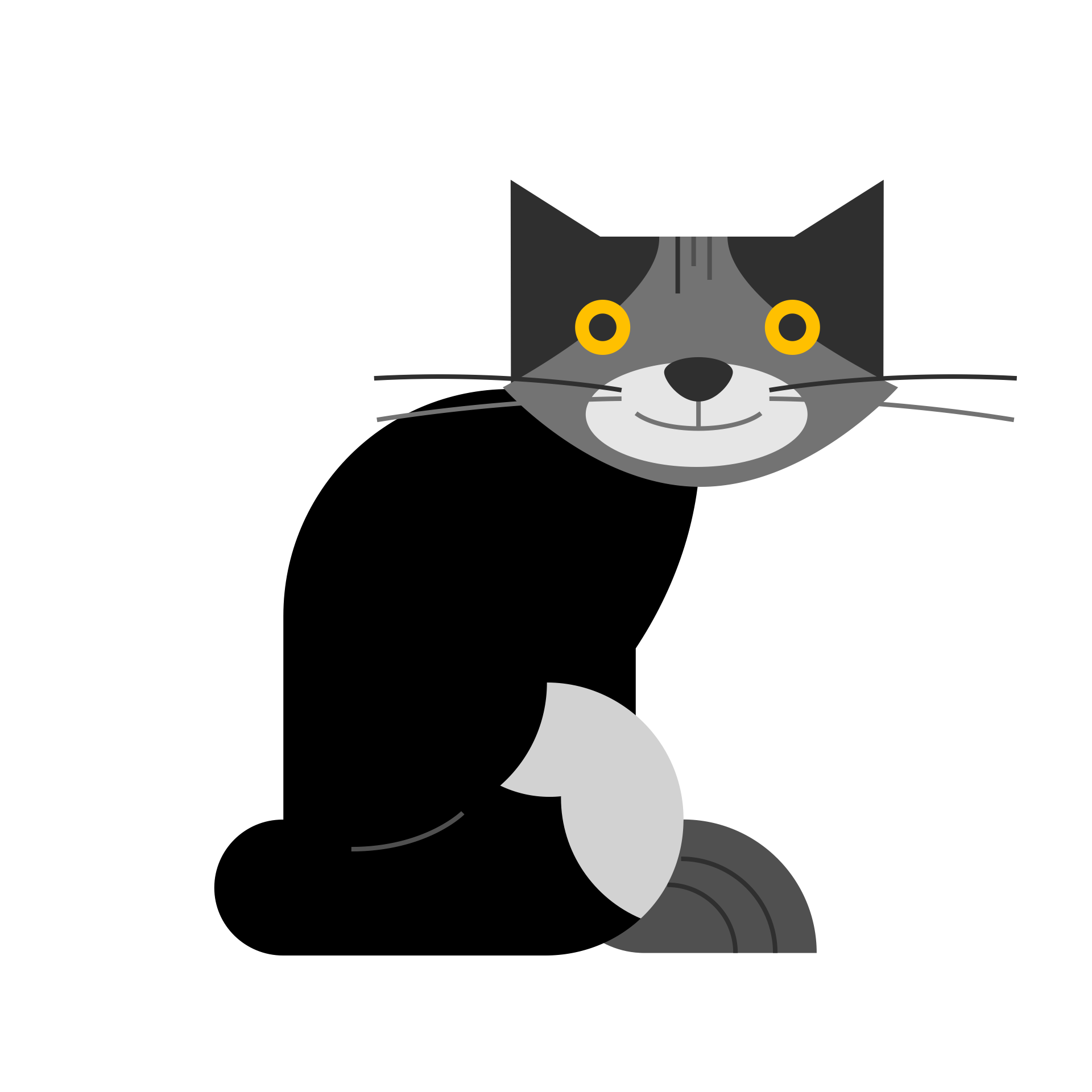 Next Steps
The CAT Kit Workgroup will introduce CAT Kit to iSOSY members in April!When: April 12, 2023Time: 12:00 – 1:00 PM (Central Time)Platform: Zoom Link
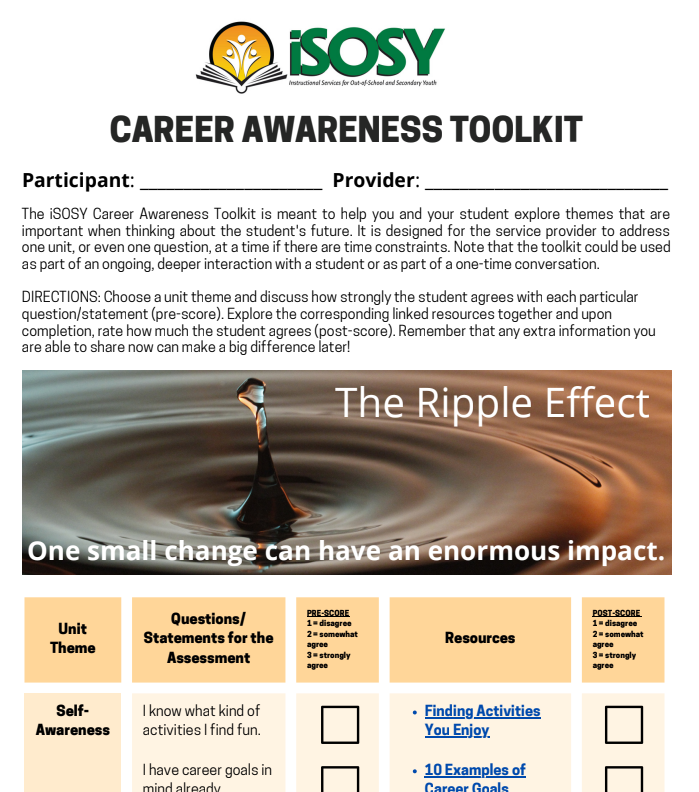 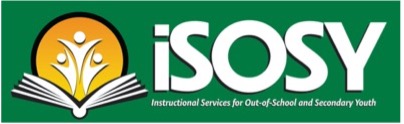 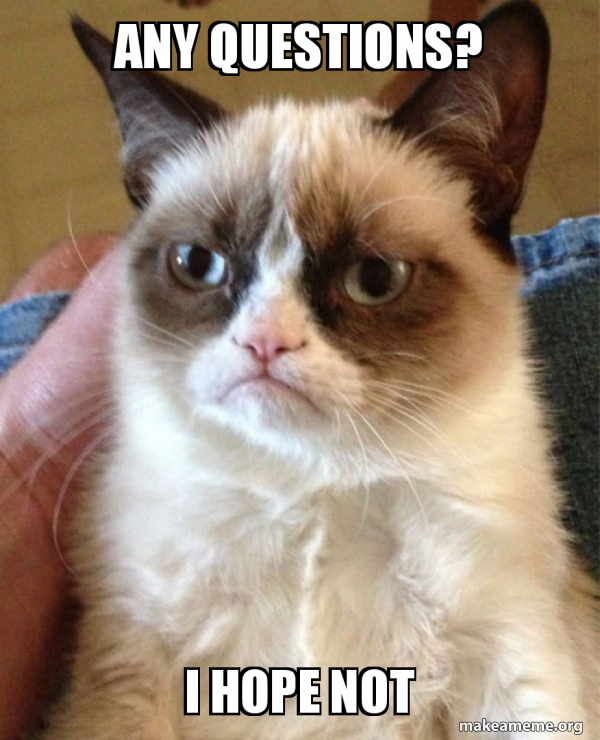 Questions
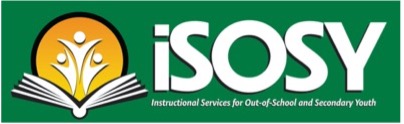 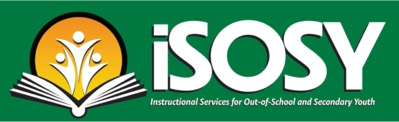 Curriculum and Materials Work Group
Brenda Pessin (Lead)
April Roberts (GA)
Erin Lamboi (IL)
Laurie Stewart (LA)
Wilson Kendrick (MS)
Astrid Poulton (NY)
www.osymigrant.org
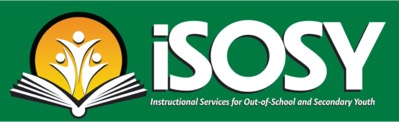 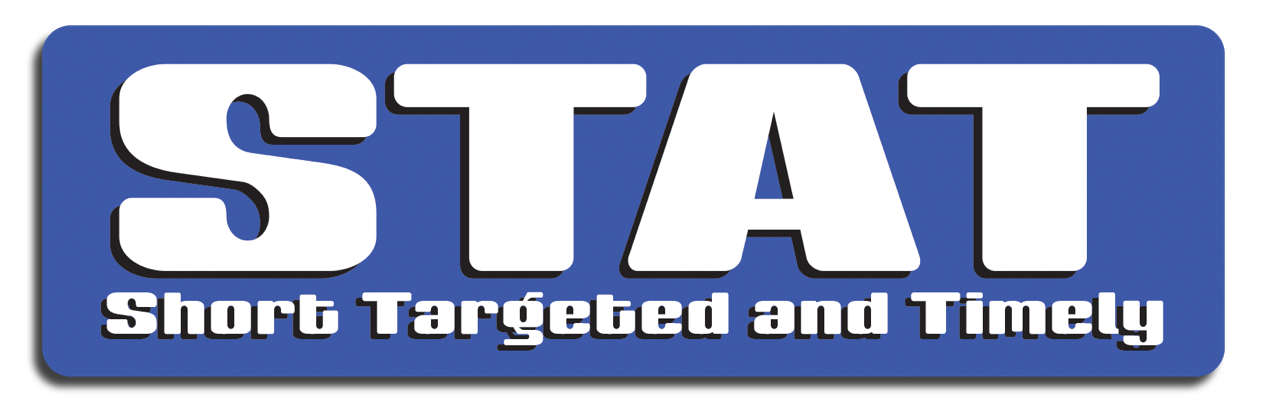 Lessons Designed Specifically for 
Out-of-School Youth
www.osymigrant.org
STAT Lessons
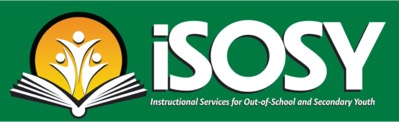 Short Targeted and Timely (STAT) Lessons
Practical and relevant to the needs and interests of OSY
Designed to be delivered in 45-60 minute sessions
Interactive
Adaptable to setting
In a classroom or out in the field
Longer or shorter relative to available time
Digital and/or print materials
Individually/small group/ large group
www.osymigrant.org
STAT Lessons
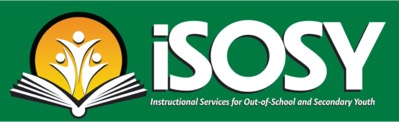 STAT Lesson Features
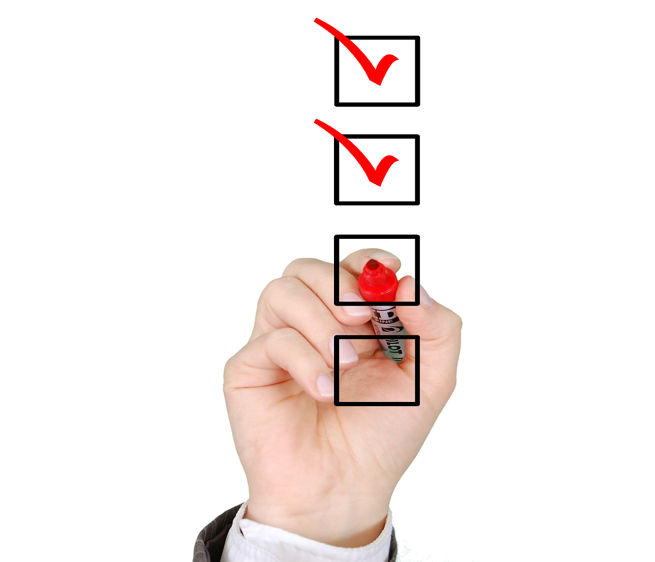 Standard Format
Lesson Plan
Targeted Vocabulary
Interactive Activities
Quizlet
Quia
EdPuzzle
Print and Virtual Worksheets
Videos
Pre- and Post-Tests and Answer Keys
www.osymigrant.org
STAT Lessons
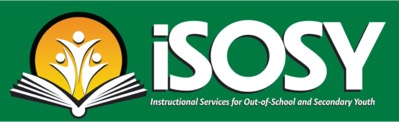 Recent STAT Lessons
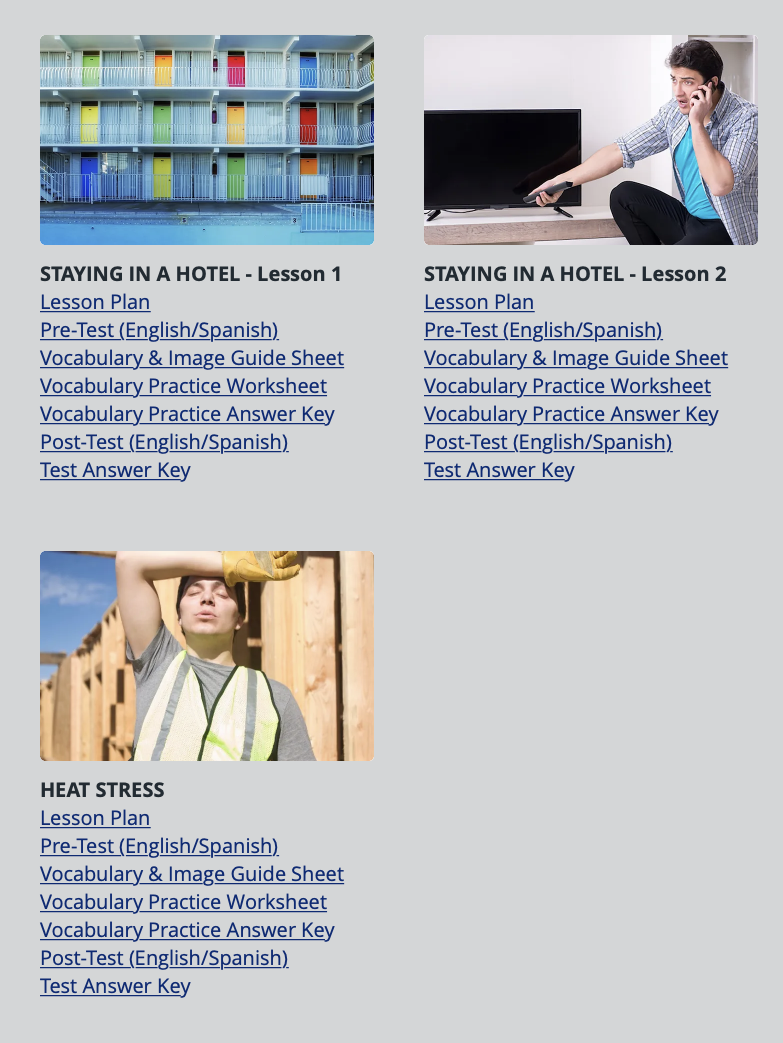 Heat Stress
Staying in a Hotel 1 & 2
At Work
Handwashing
Following Directions
Ordering Fast Food
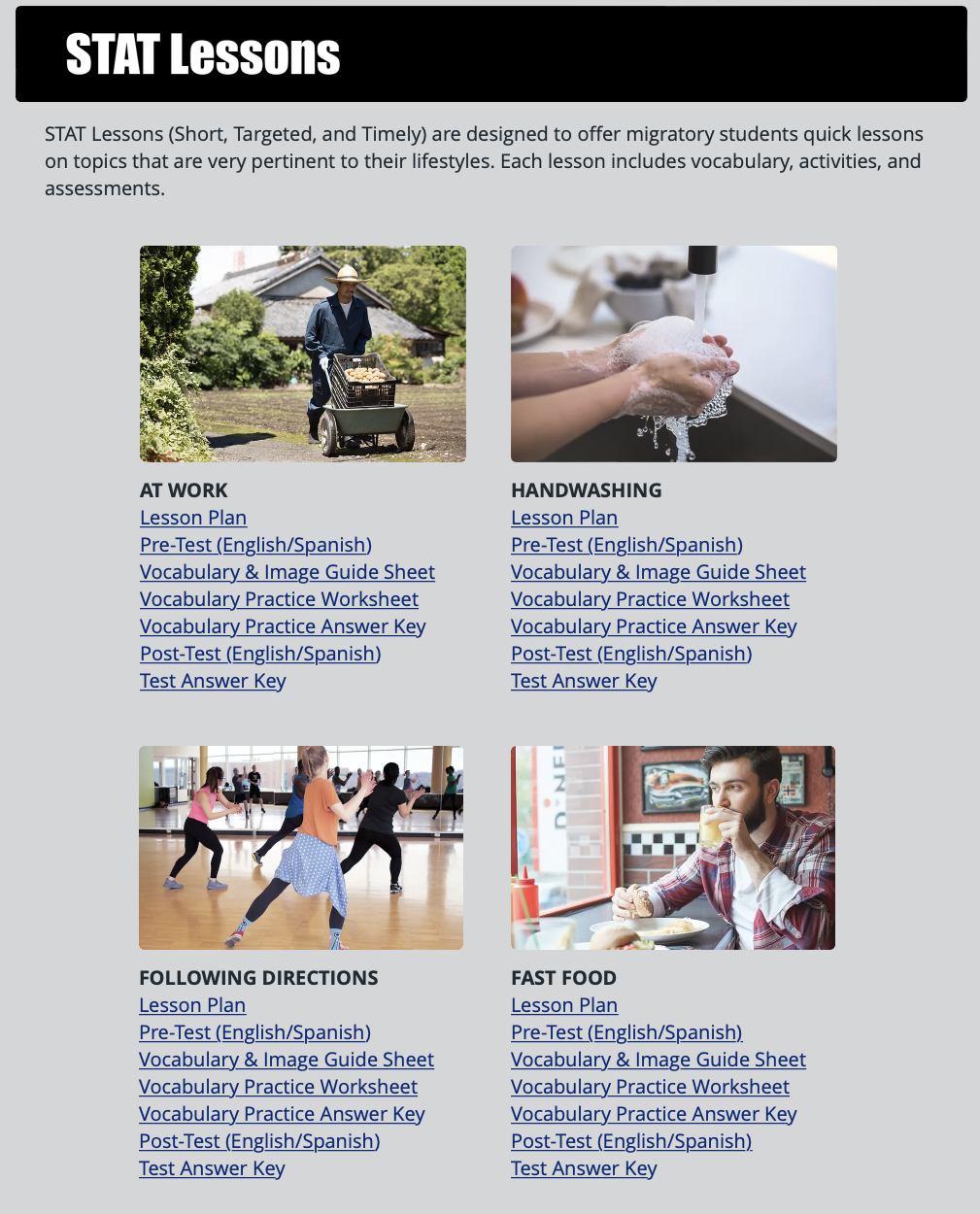 STAT Lessons
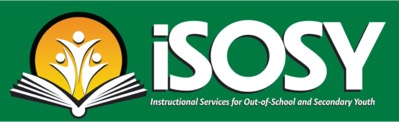 STAT Lessons Currently in Progress
Convenience Store and Gas Station (2)(Primary shopping venue for many OSY)
Dairy (2)
Working on a Dairy Farm
Equipment
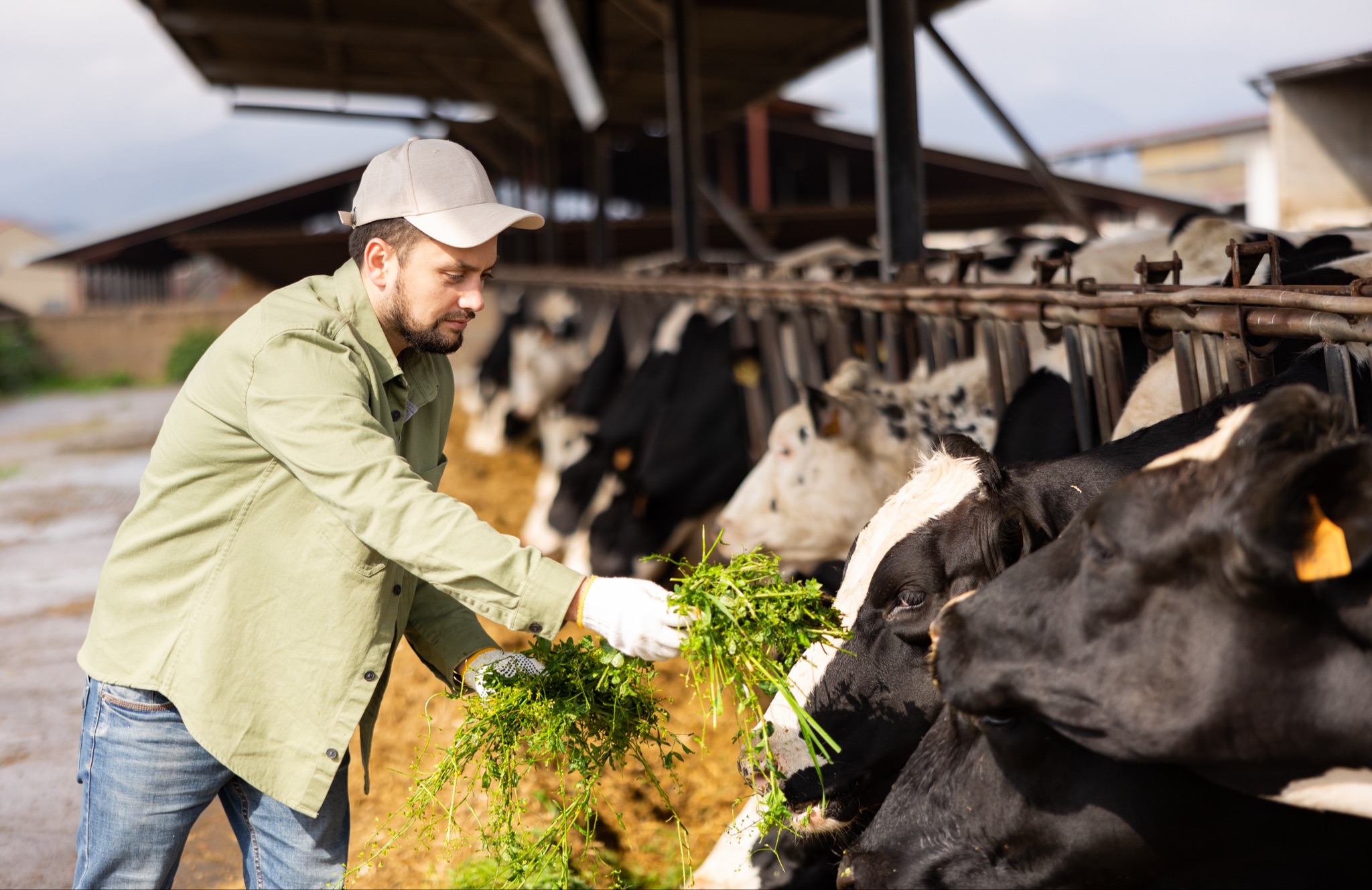 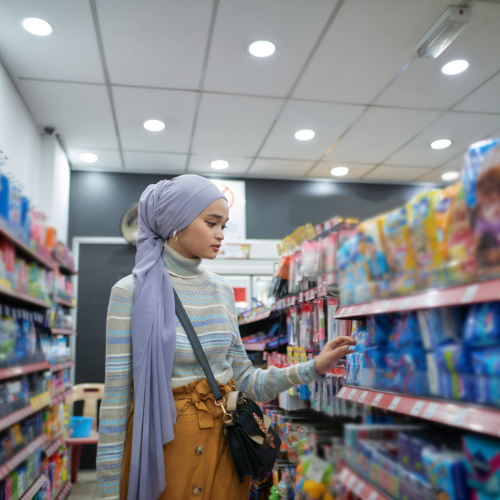 STAT Lessons
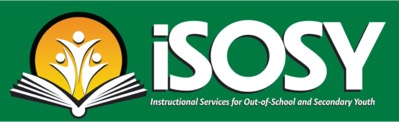 STAT Lesson Enhancements
Revisions to Pronunciation Guides utilizing the Spanish alphabet
Suggested strategies for increasing the level of difficulty of lessons for use with more advanced English learners
www.osymigrant.org
STAT Lessons
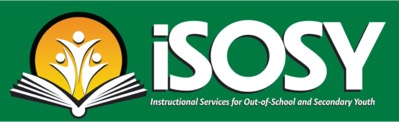 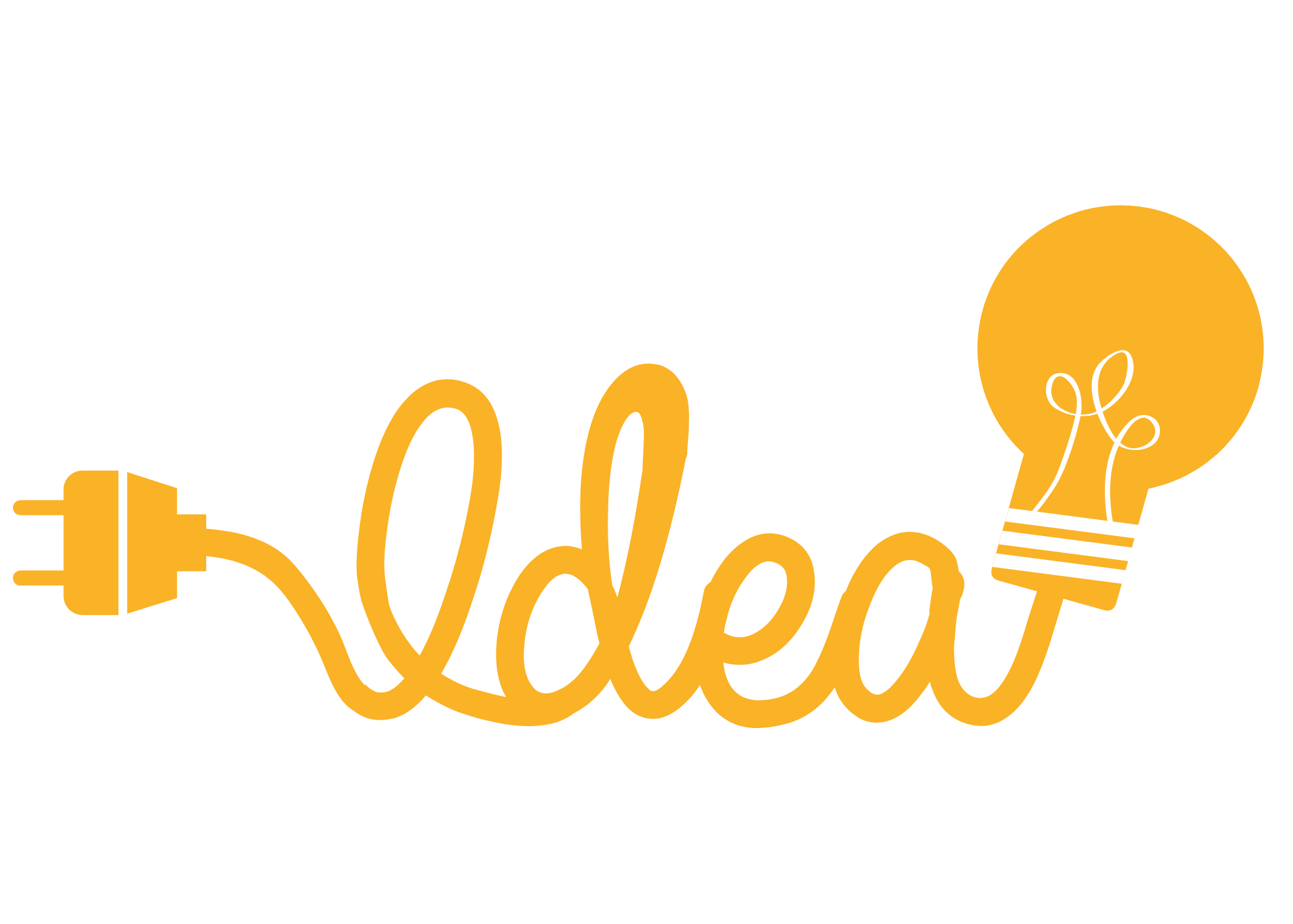 Ideas for Future STAT Lessons
Handling Extreme Weather
Preventing Frostbite
Dealing with Sub-Zero Temperature
Do you have additional suggestions for future lessons?
www.osymigrant.org
STAT Lessons
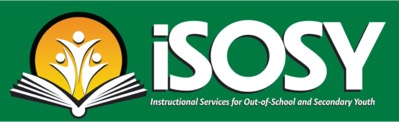 STAT Lessons Analytics
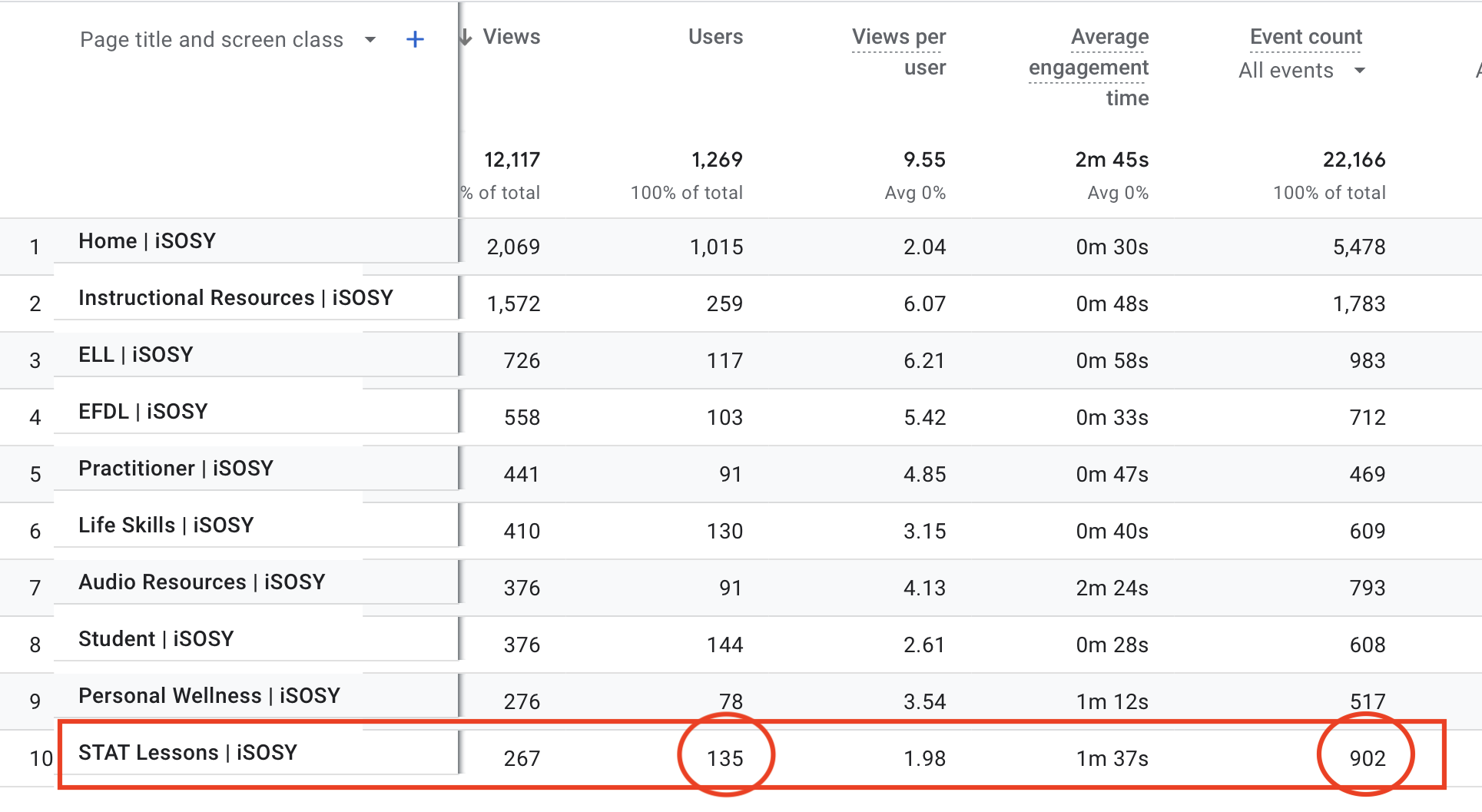 [Speaker Notes: In the past 90 days, 135 users have opened and/or downloaded STAT Lessons.]
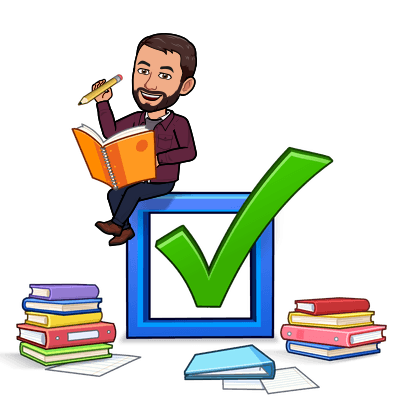 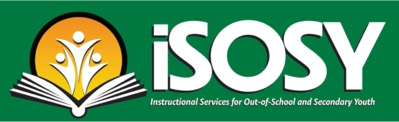 Student Portal Work Group
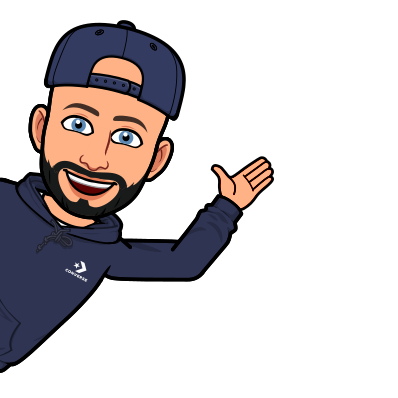 Travis Williamson (NY - Lead)
Andy Wallace (IN)
César Durán (NE)
Iggy Campos (NM)
Bernardo Lopez Casas (NM)
Luis Beltrán (PA)
Carlos Valle (NC)
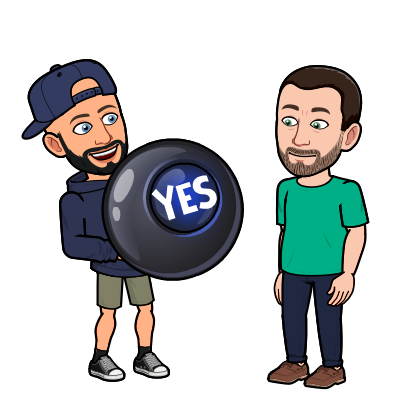 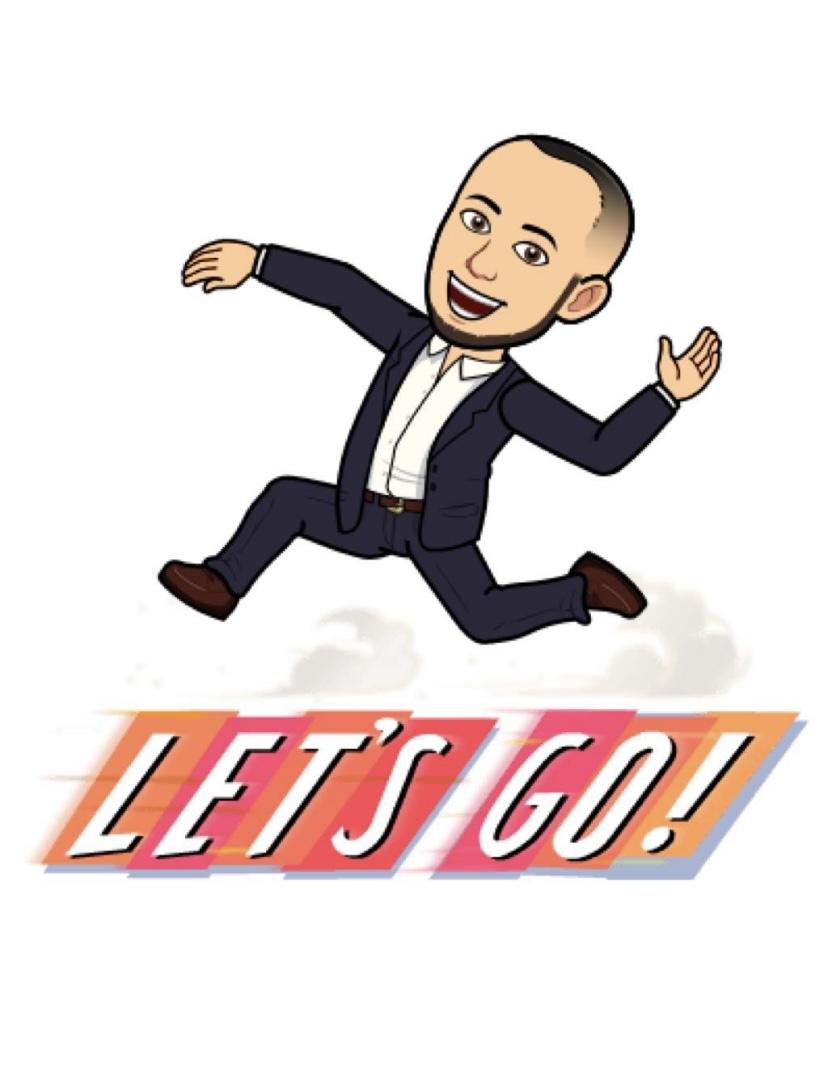 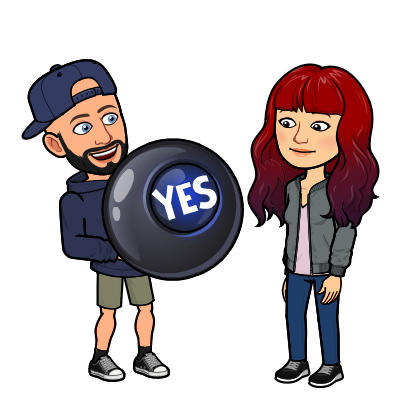 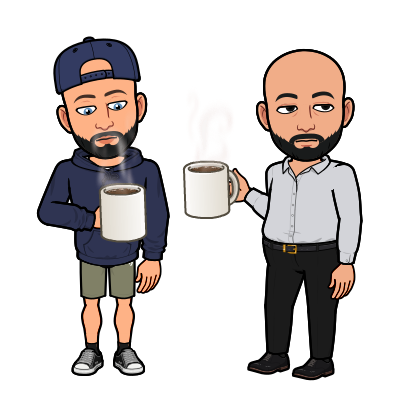 www.osymigrant.org
iSOSY Student Portal Year 2 Recap
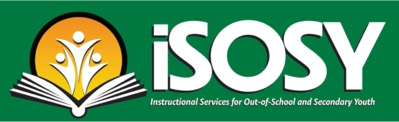 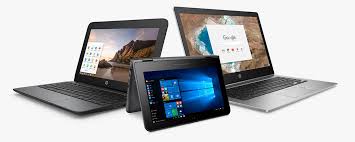 Opening of the Portal
				                 Live Lesson Kickoff

                                                   Collected Student Success affidavits
                                                
Created Interactive Student STAT Lesson Activities
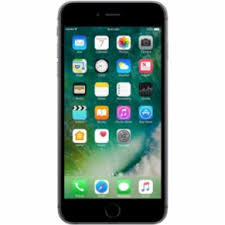 www.osymigrant.org
iSOSY Student Portal Year 3 Plans
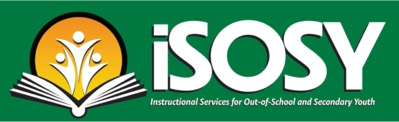 Collaborate with the other teams adding new products to the portal when developed.
    Continue the collection of student affidavits mentioning their successes and how the iSOSY materials guided them to success.
    Offering more live lessons and revamping the structure of the student portal based on student and educator’s feedback after launching.
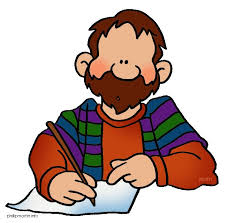 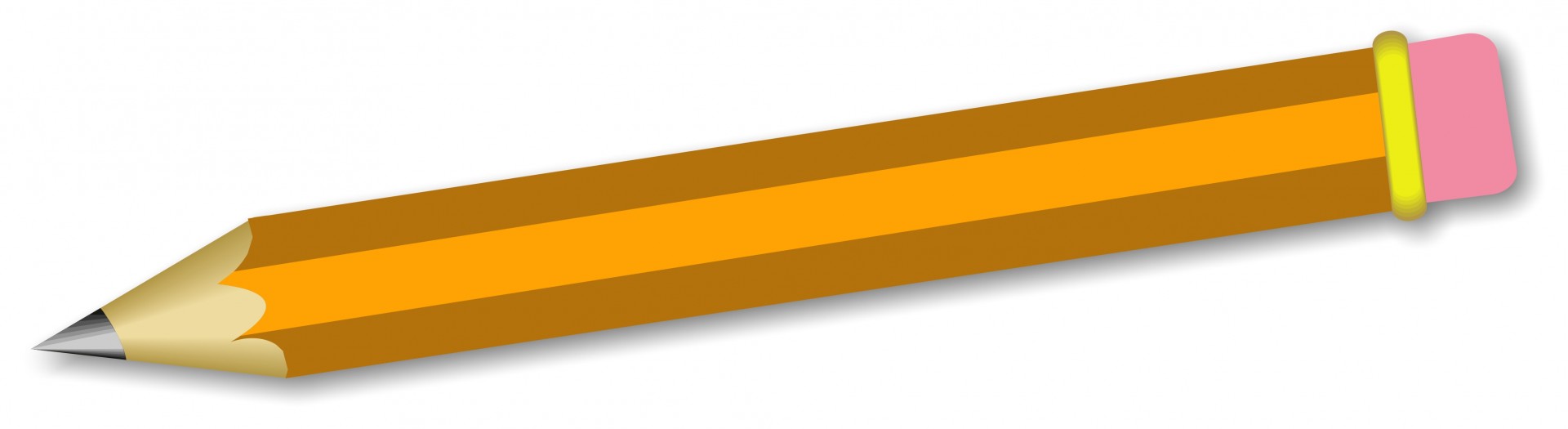 www.osymigrant.org
iSOSY Student Portal Year 3 Plans
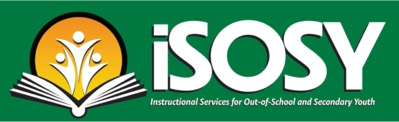 More Live Lessons to come!
                      Classes  based on areas of student interest:    
					      	Survival English (Aug 22)
 Work-related phrases
 Food/Restaurant Terms
 Weather Conditions ( Extreme Cold/Heat)
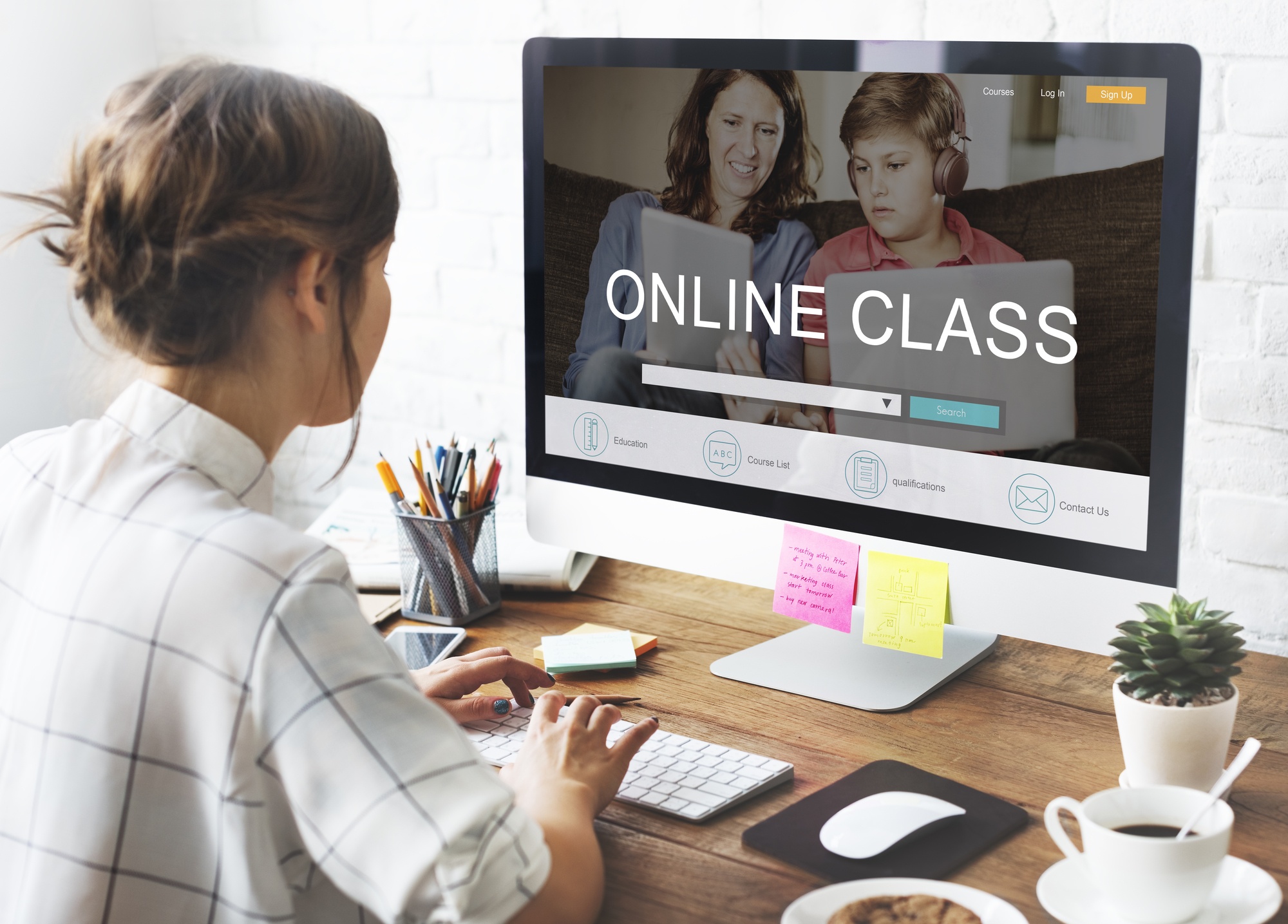 www.osymigrant.org
iSOSY Student Portal Year 3 Plans
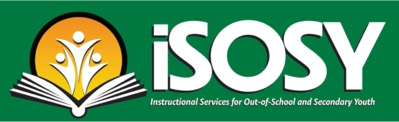 Currently revamping the structure of the portal based on students needs. The 
structure will be accompanied by already created materials and any new materials 
        createdby work groups from the iSOSY website.

 Beginner English Classes (10 Introductory lessons using Simply Speaking Resource)
    -     Life Skills and Resources
    -     Catalog of Recorded live lessons and best used lessons
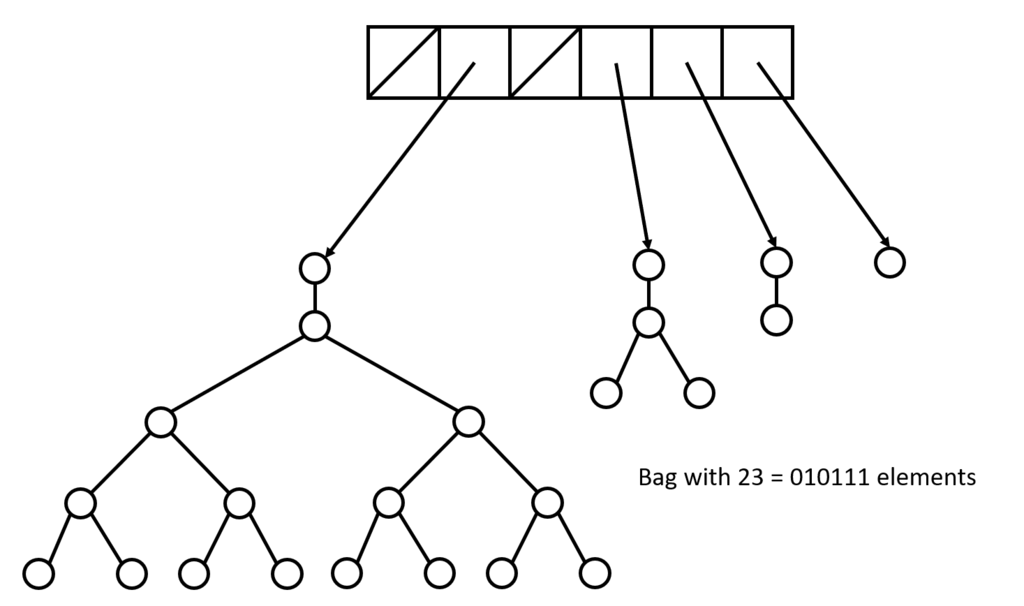 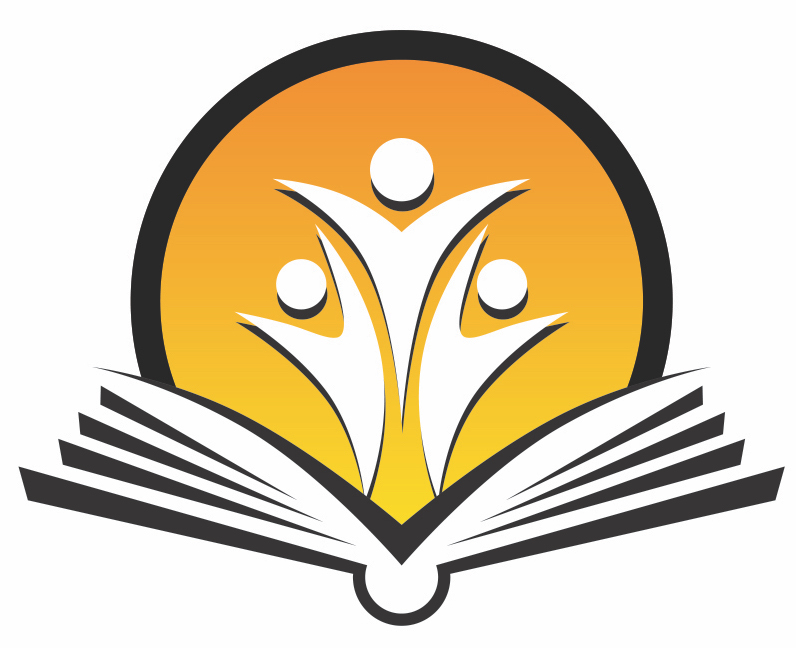 www.osymigrant.org
iSOSY Student Portal Live Lesson
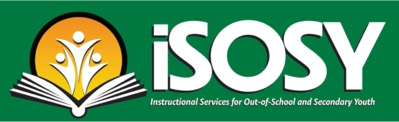 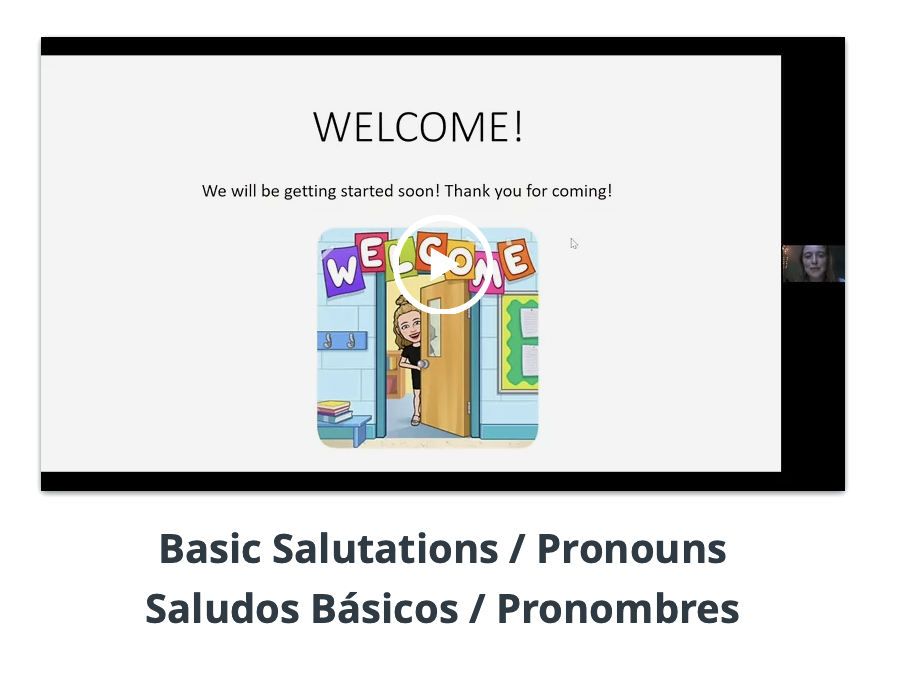 This spring, we will be hosting our second live lesson! 

HOLD THE DATE: 
MARCH 22 at 7 pm EDT
www.osymigrant.org
iSOSY Student Portal Analytics
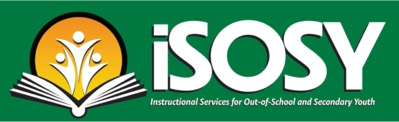 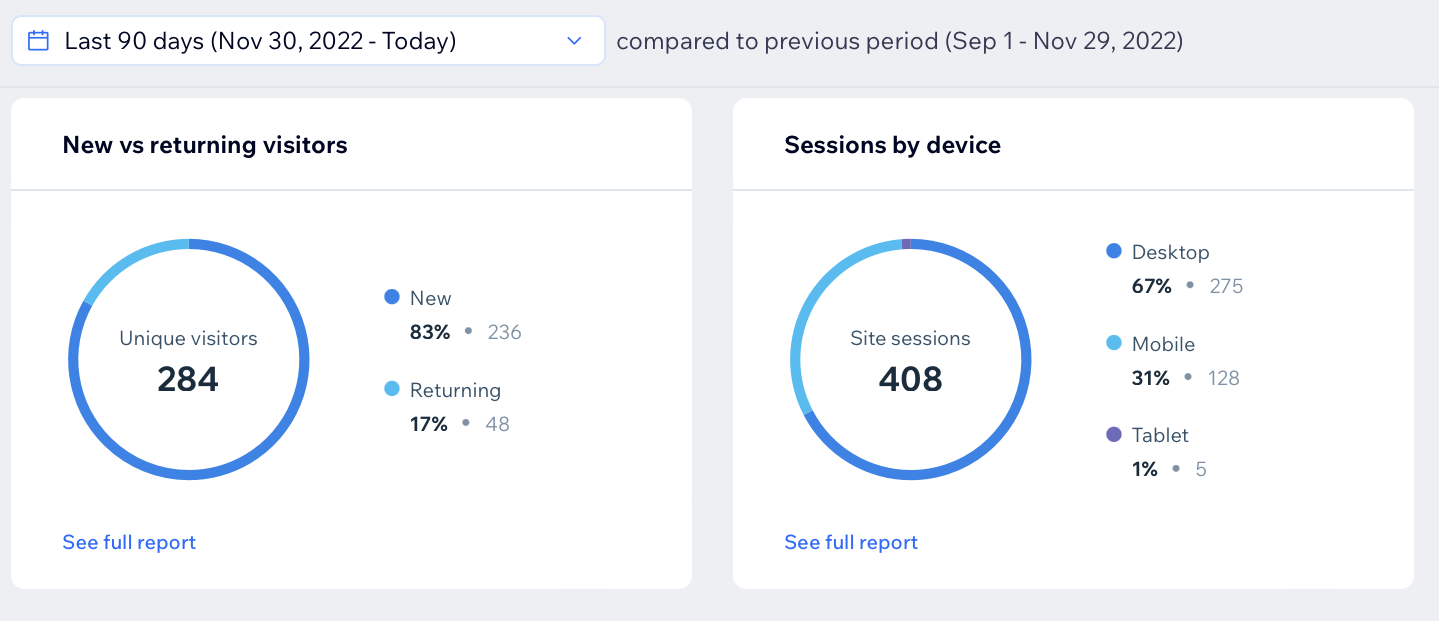 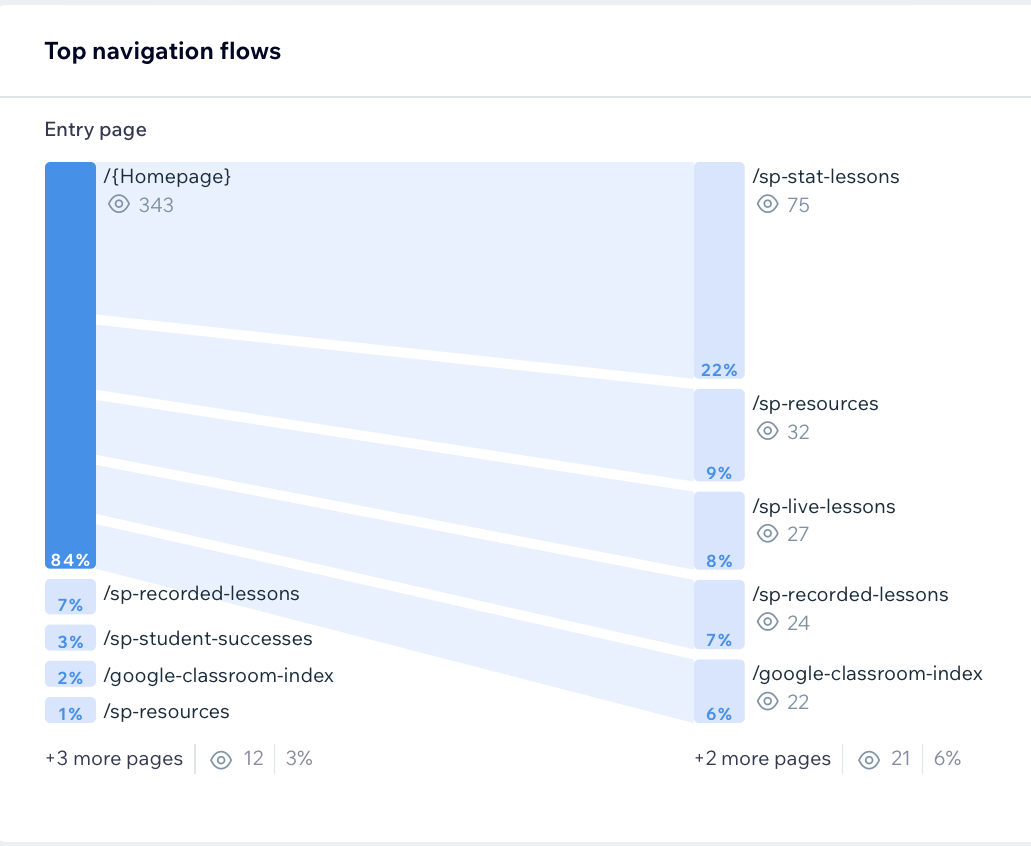 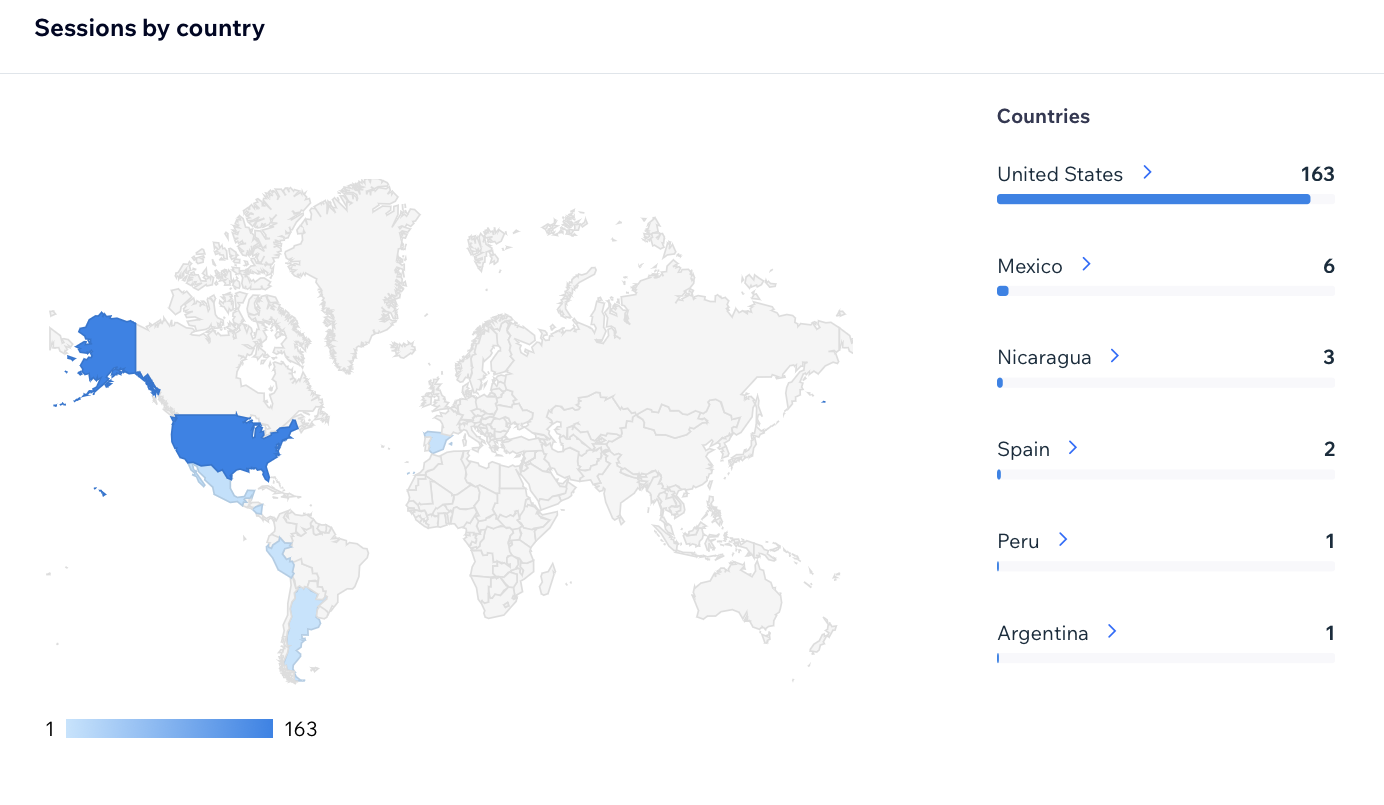 [Speaker Notes: In the past 90 days there were 284 new visitors to the Student Portal and a total of 408 site sessions.
The STAT Lessons were the most visited resource.
Interestingly, in the past 30 days we have had visitors from a few different countries…]
Pathways Work Group
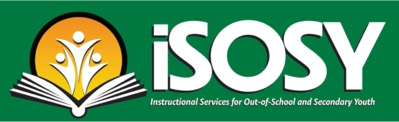 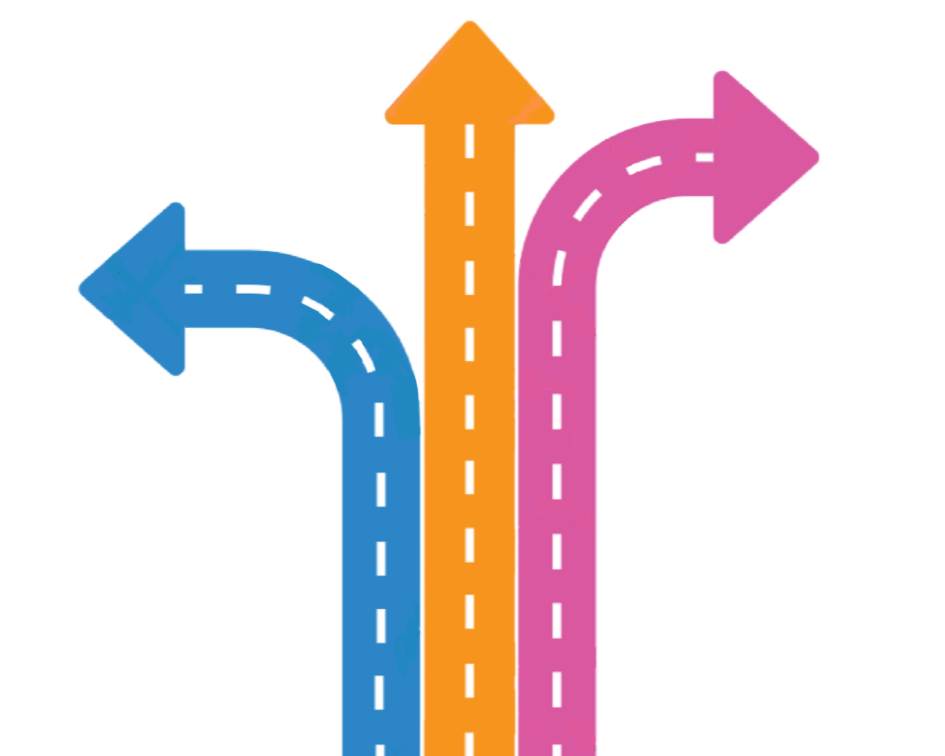 www.osymigrant.org
This Photo by Unknown Author is licensed under CC BY-SA-NC
Completed and being used!
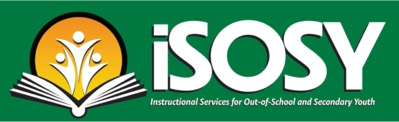 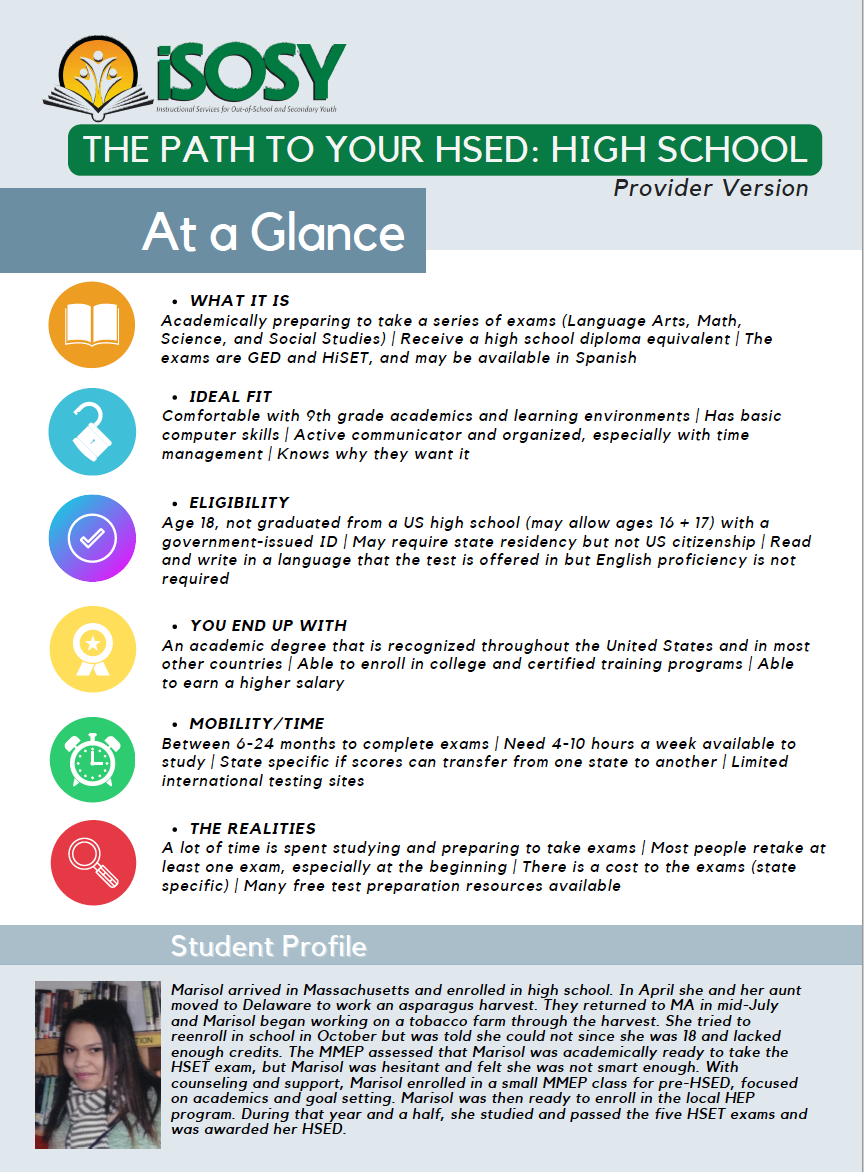 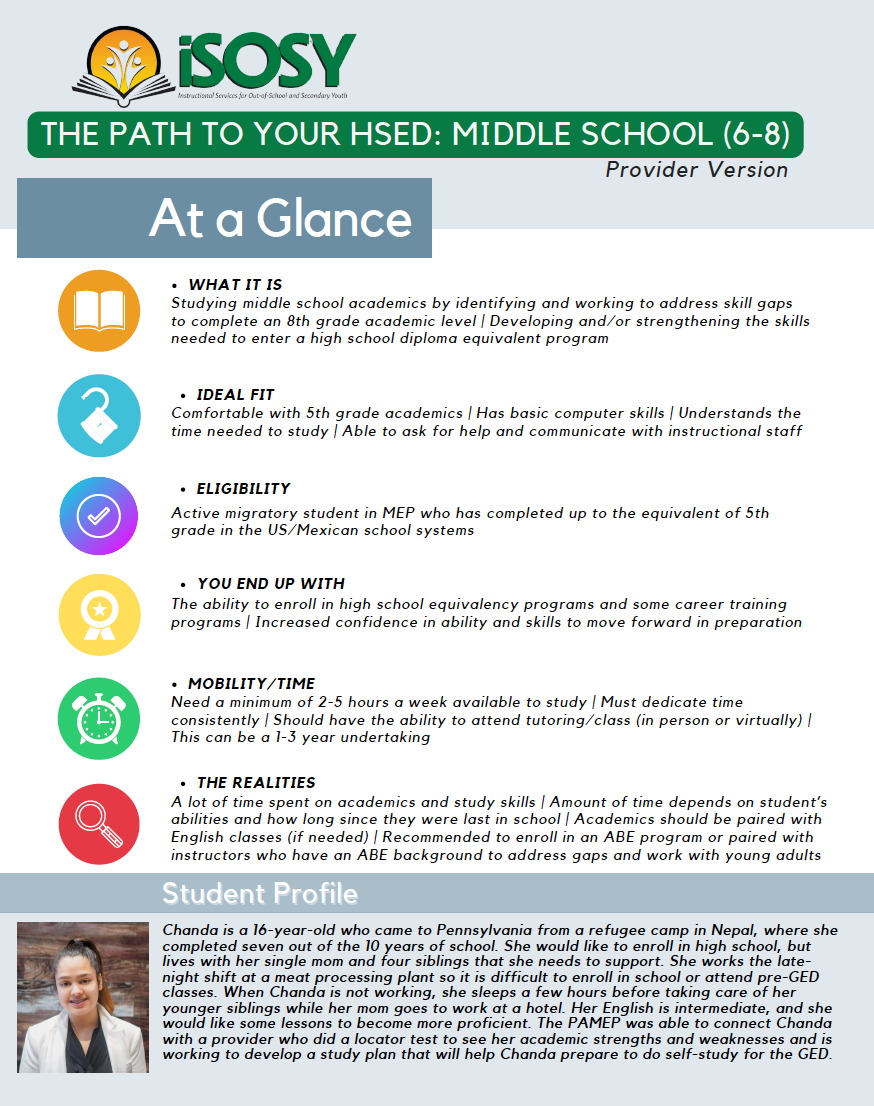 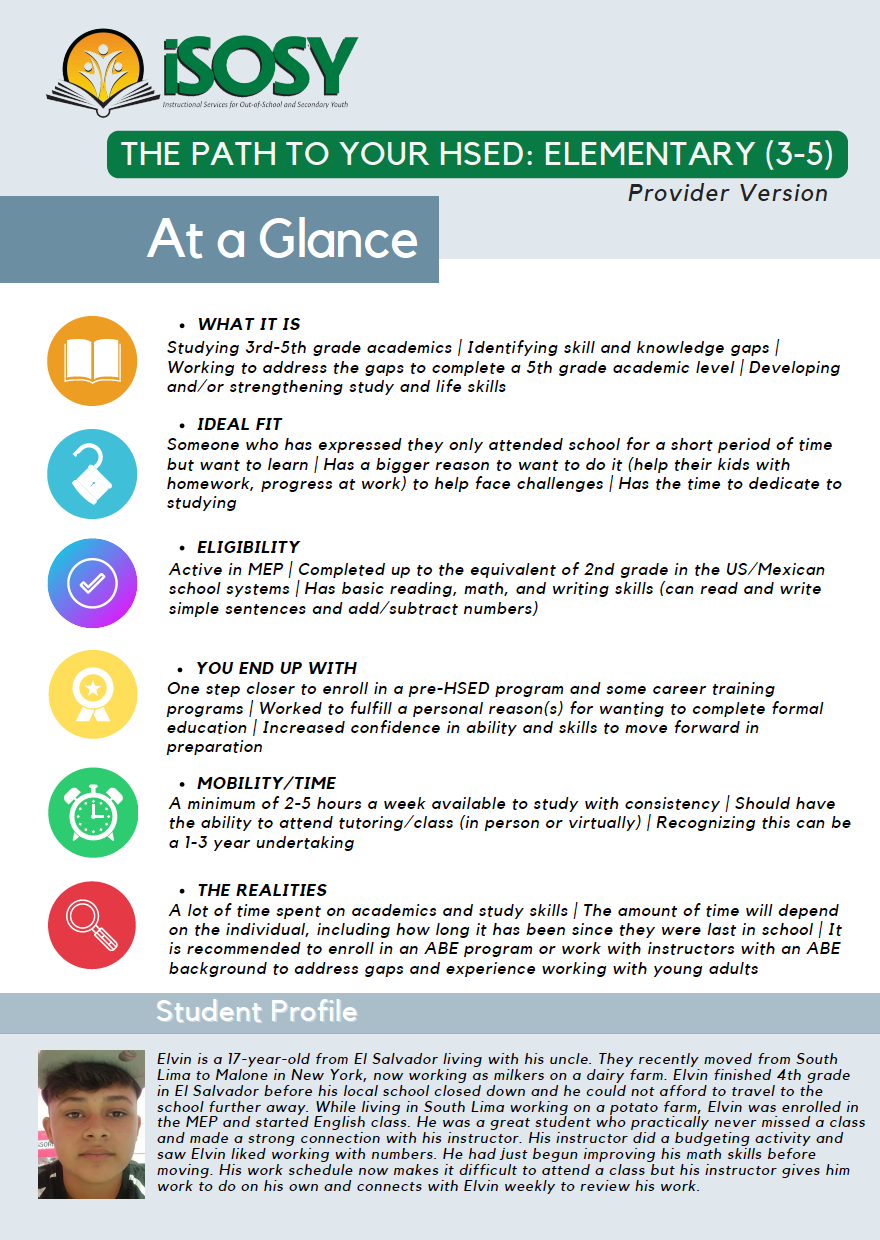 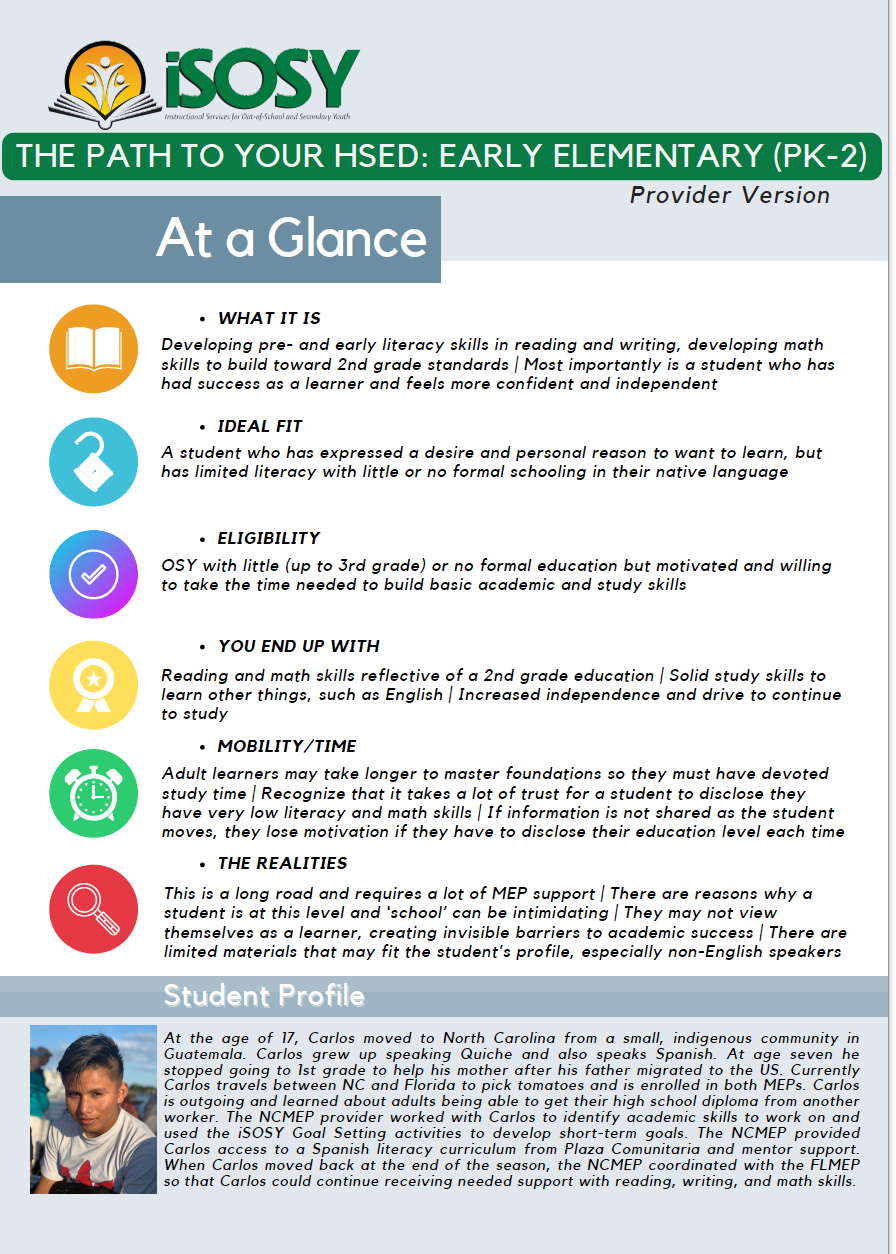 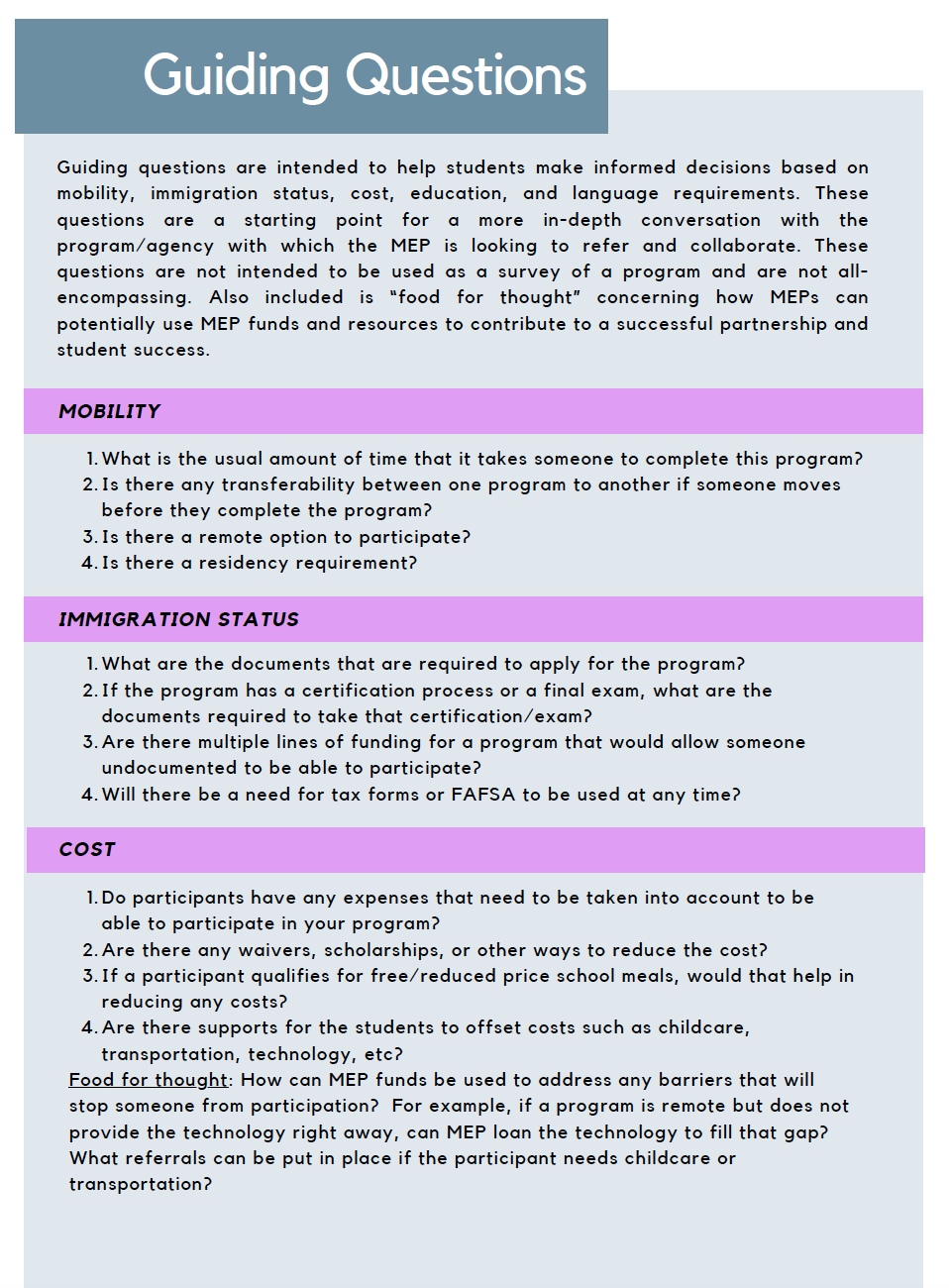 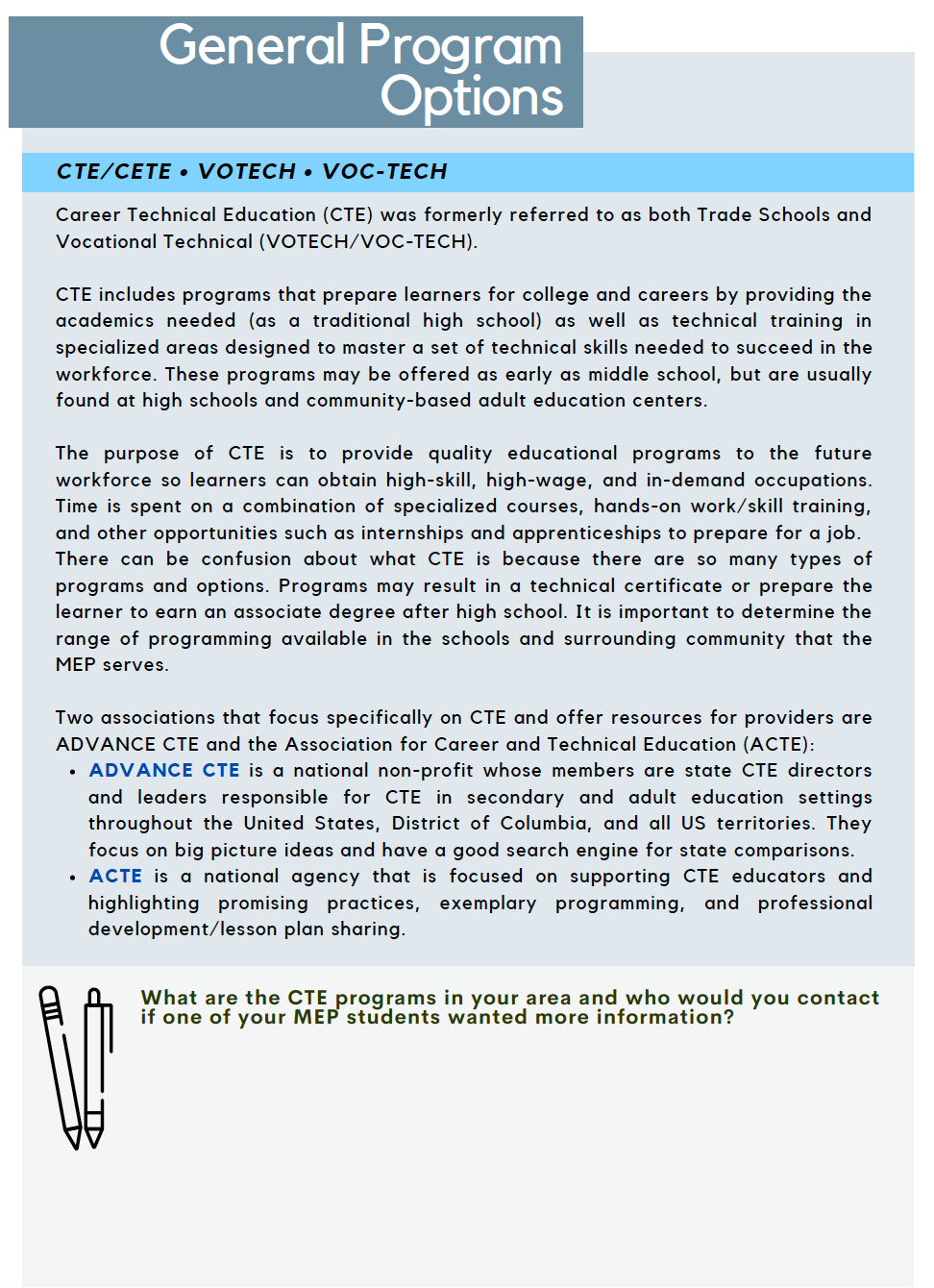 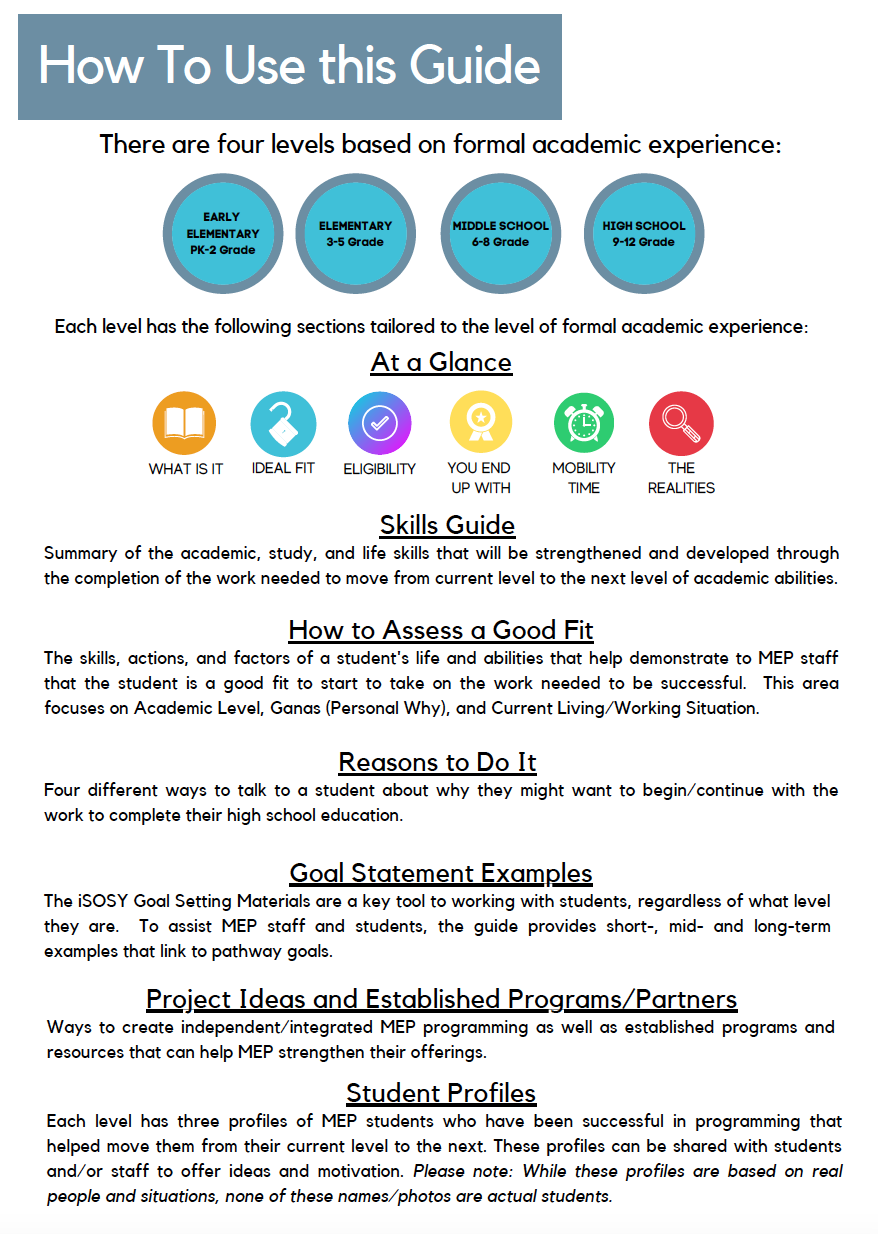 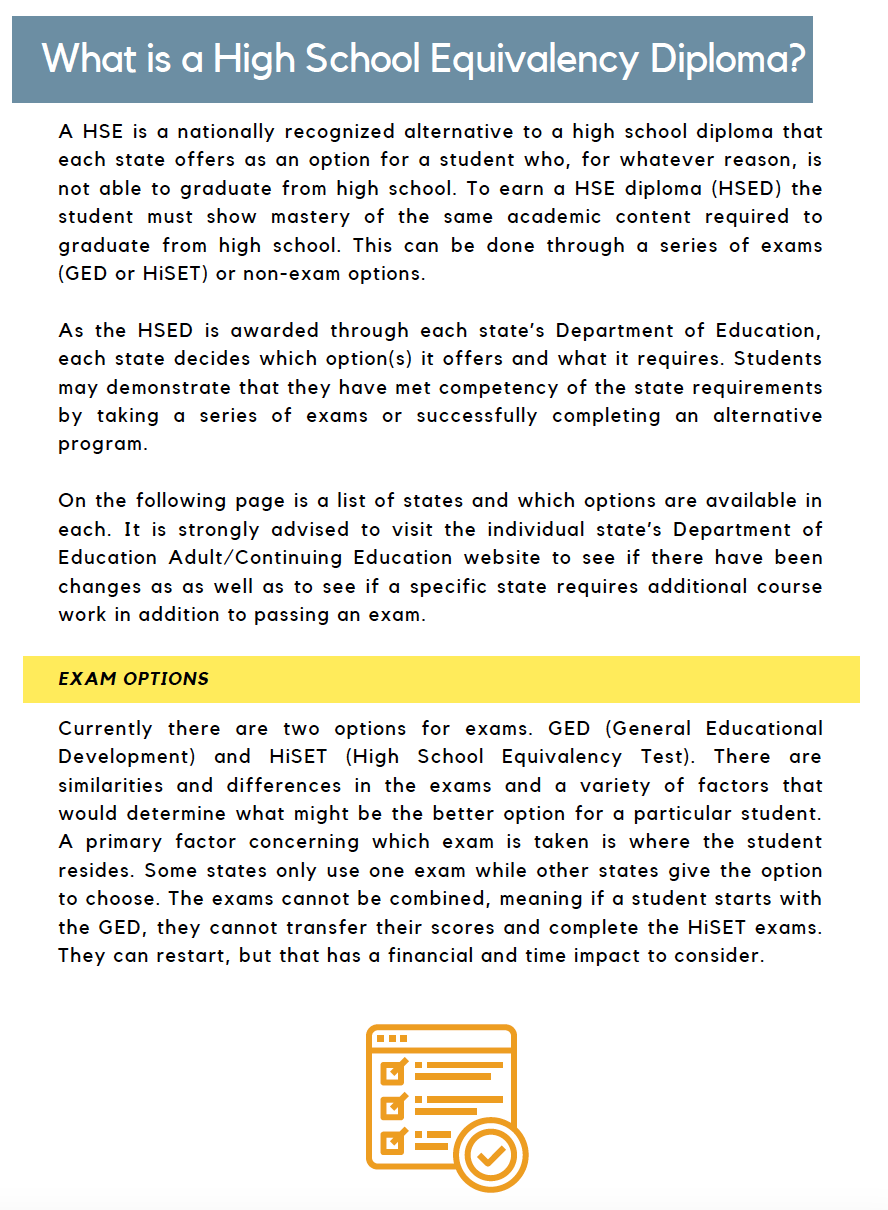 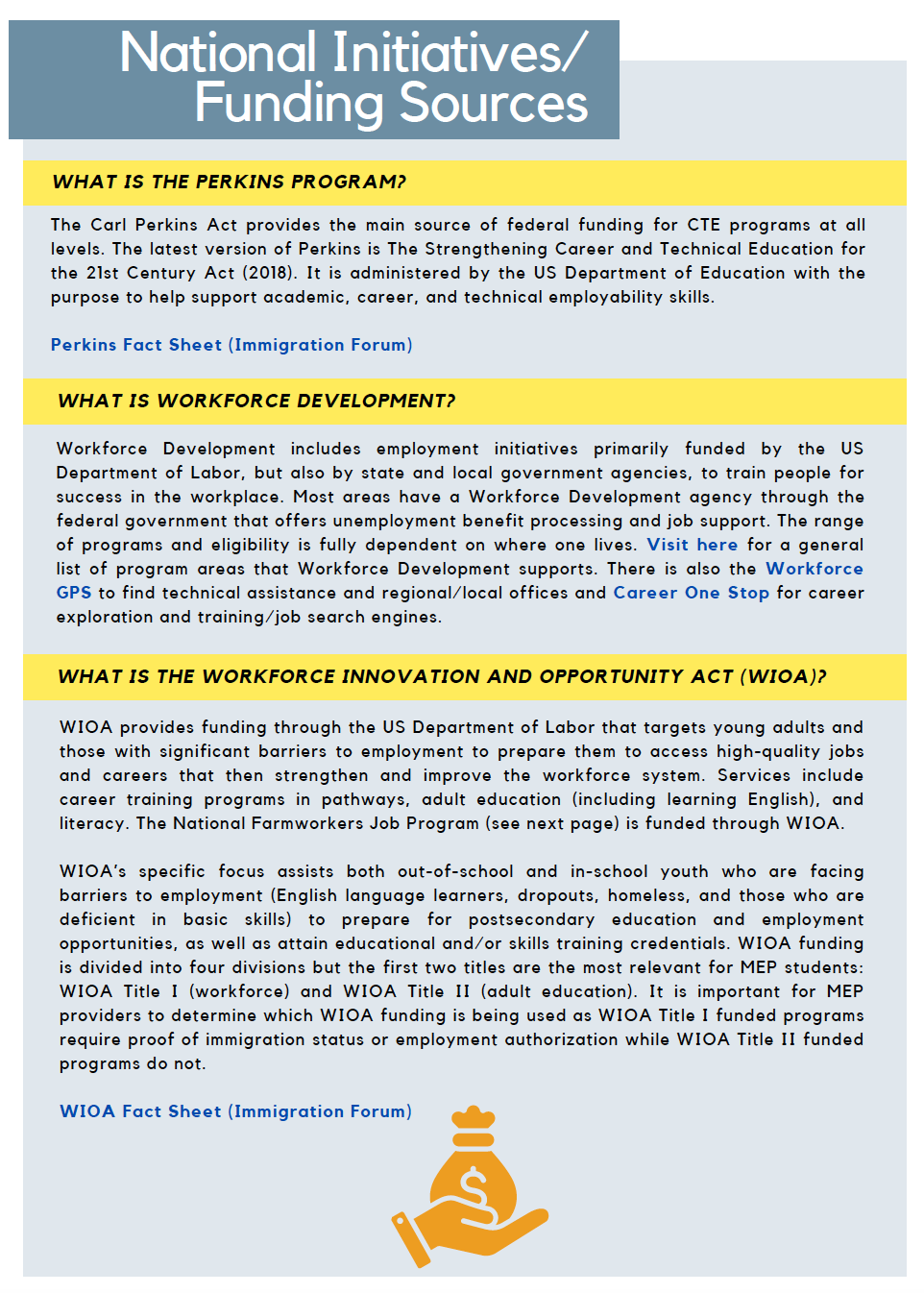 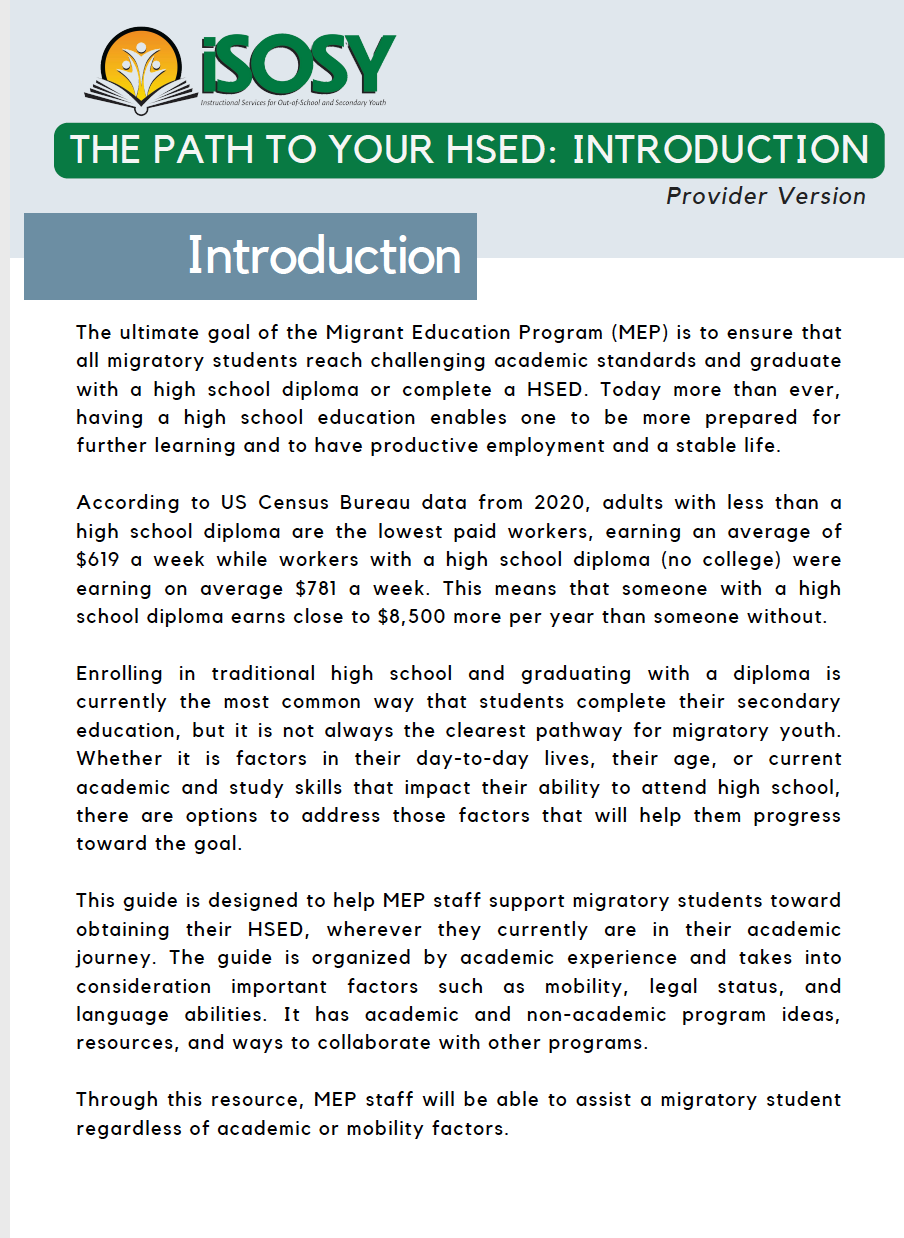 CREDENTIALS AND HOW TO ACCESS THEM
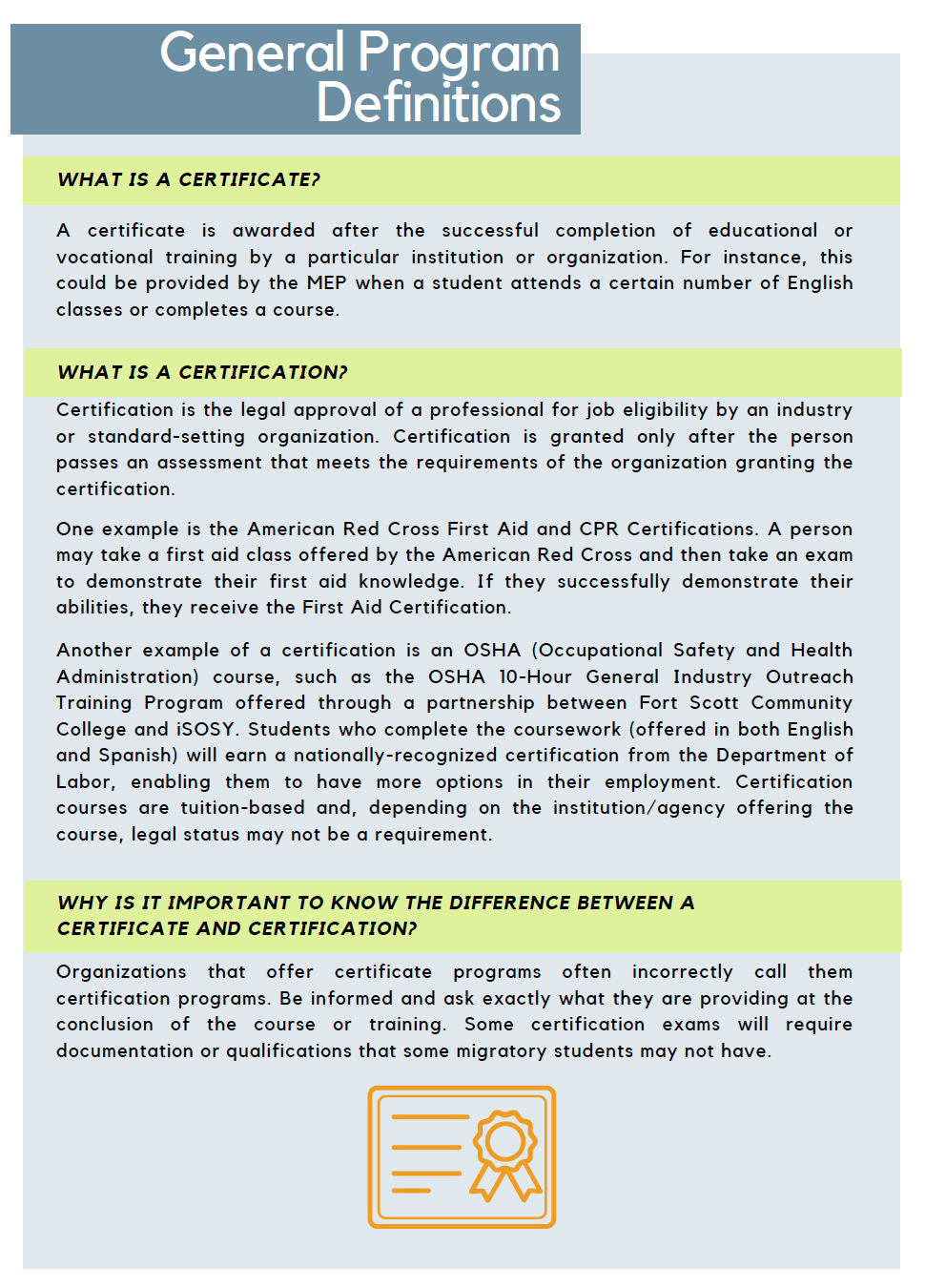 THE PATH TO YOUR HSED
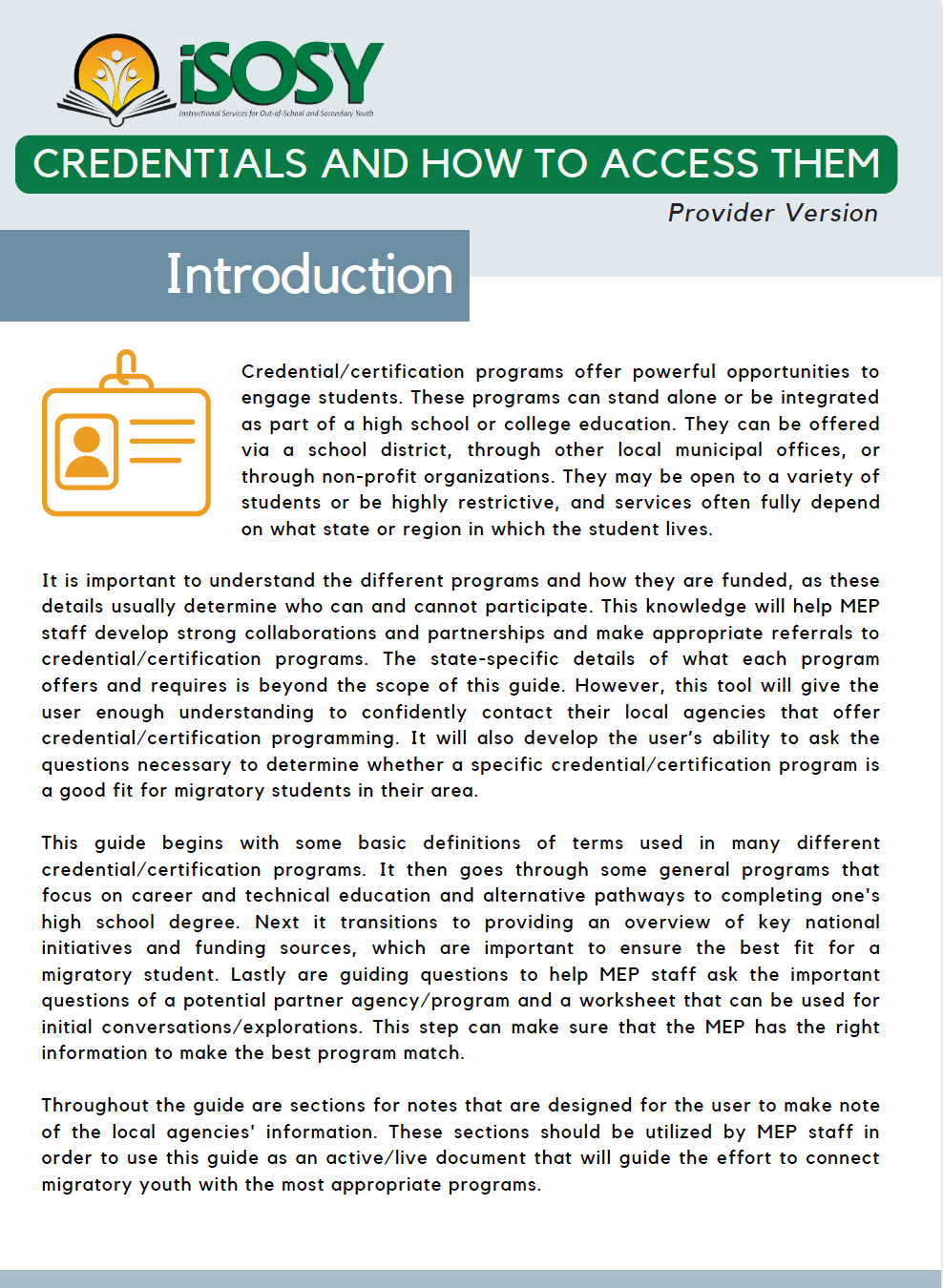 www.osymigrant.org
CredentialsStudent Version
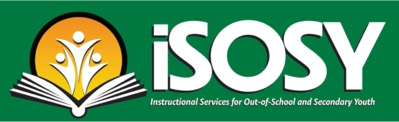 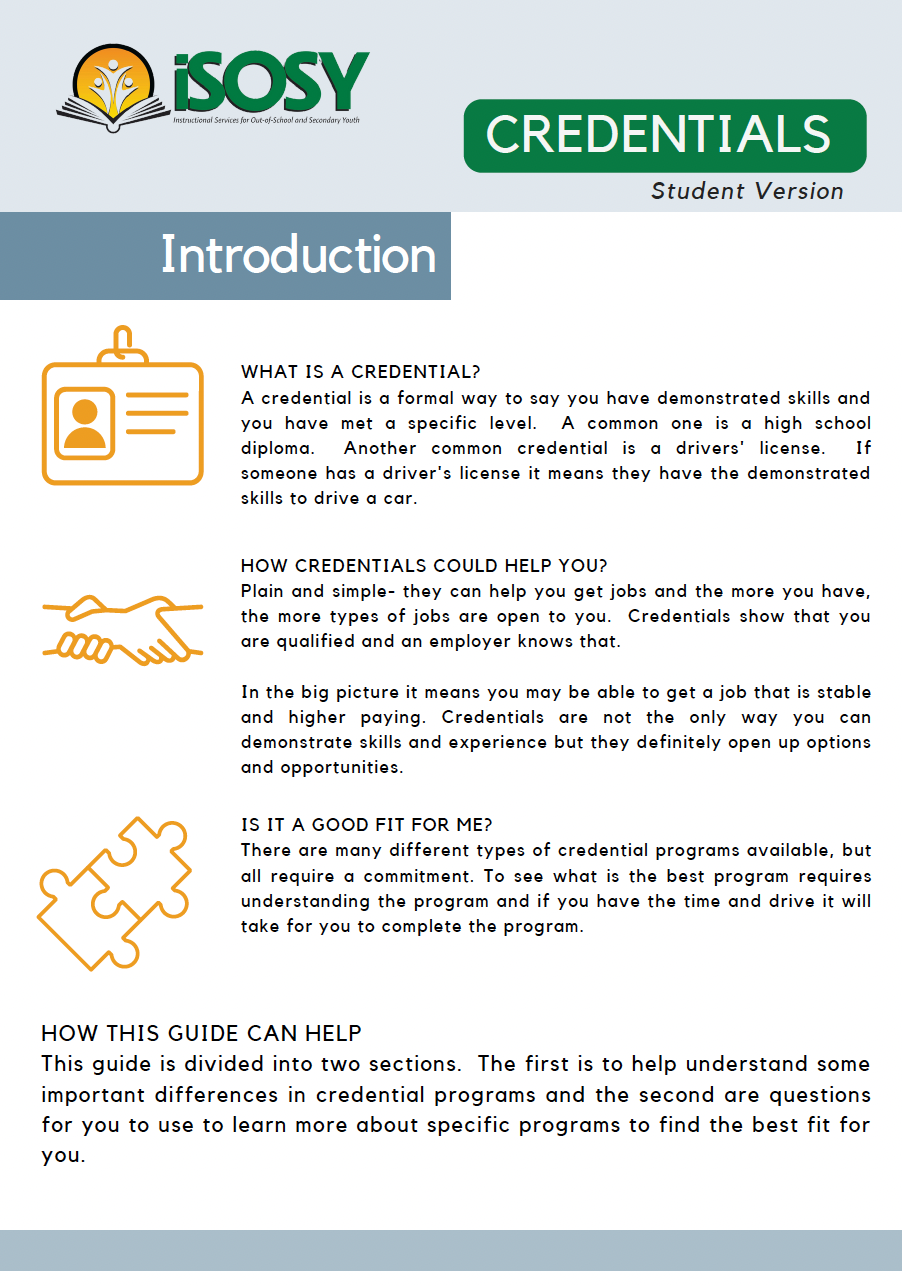 Student Version focuses on two things:

First is:

Building a basic understanding of credentials
What is it?
Credential vs Certificate
Apprenticeship vs Internship
www.osymigrant.org
CredentialsStudent Version
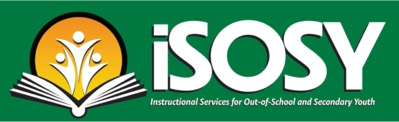 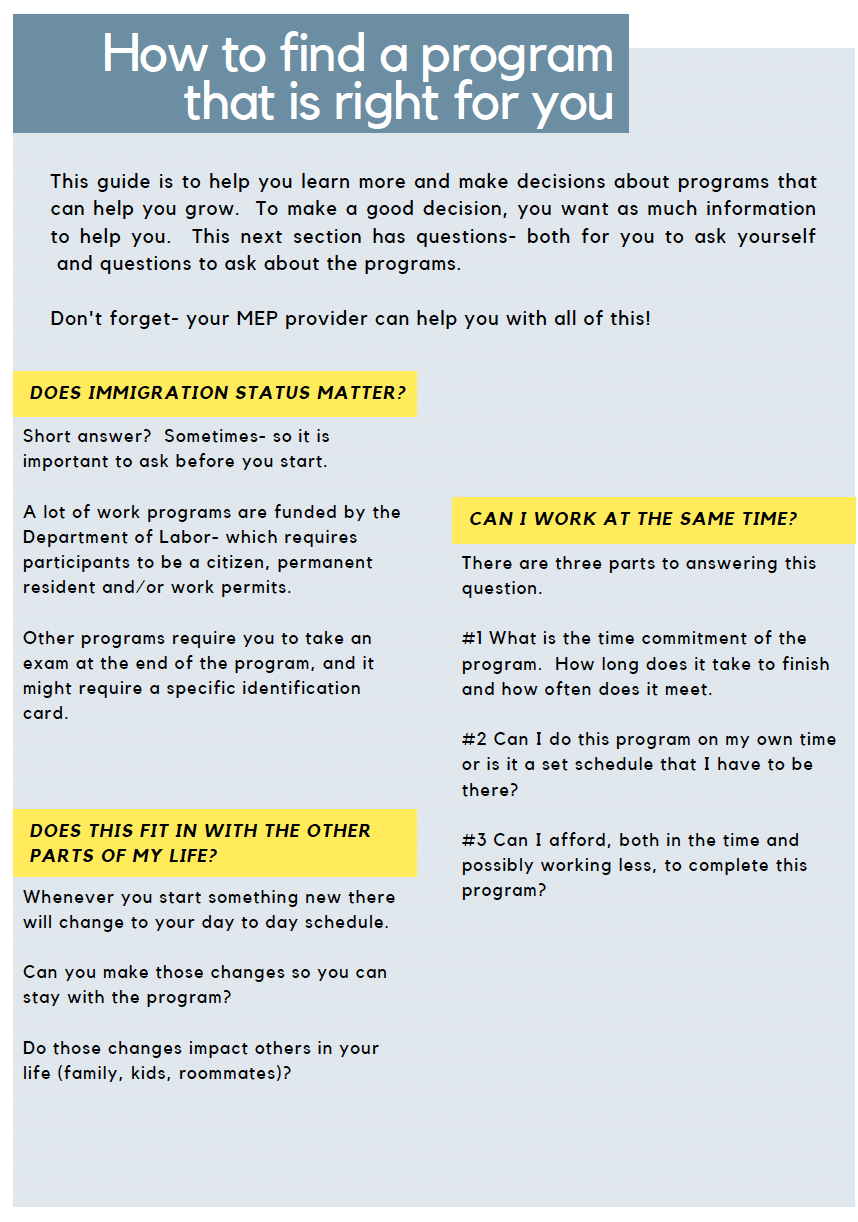 Student Version focuses on two things:

Second is:

Making sure a program is a good fit for you
Things to consider	
Immigration Status
Work
Life balance

Information Gathering Worksheet
Important questions to ask of the potential program (and yourself)
www.osymigrant.org
Path to your HSEDStudent Version
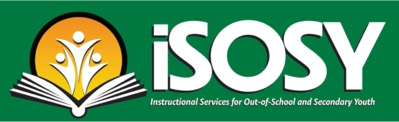 HS + MS Versions
HS + MS Versions
HS Version
MS Version
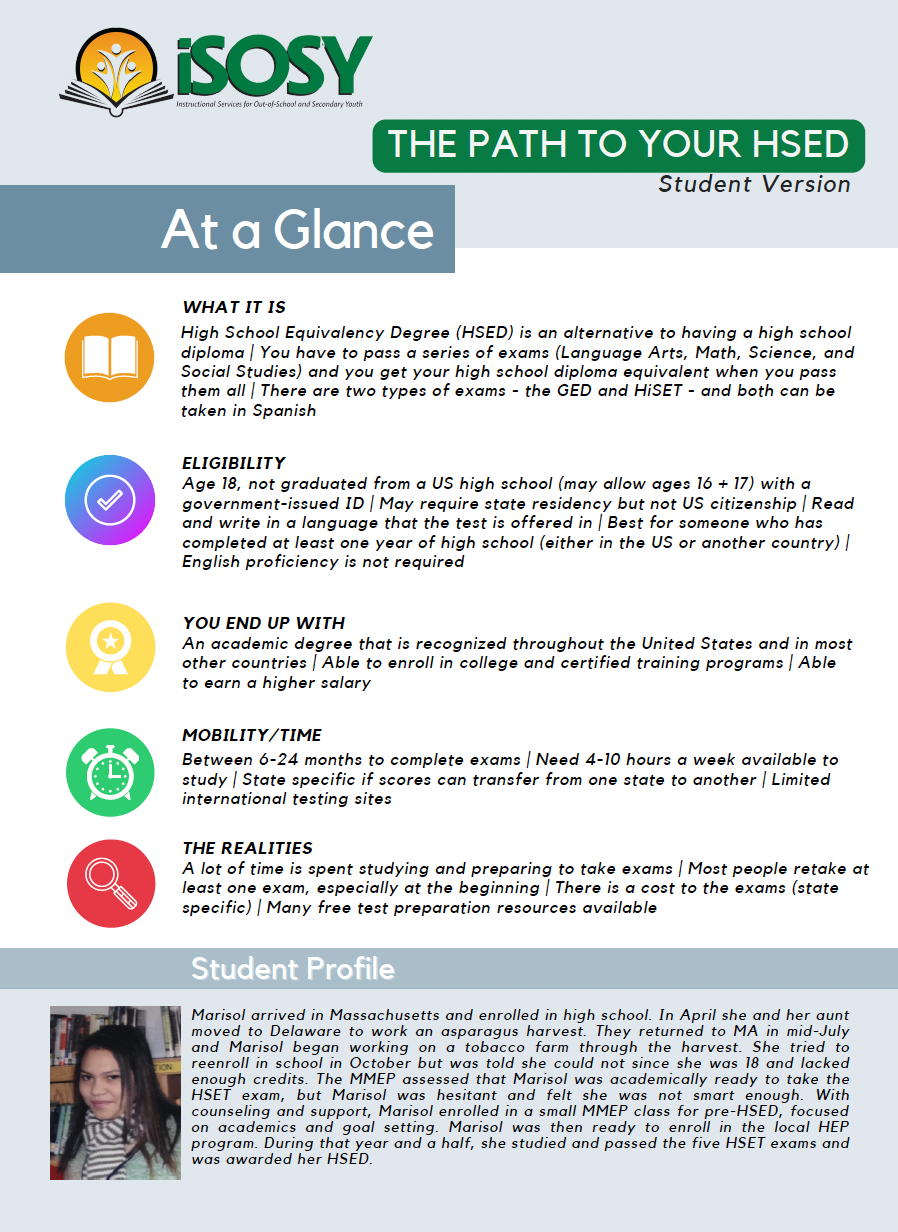 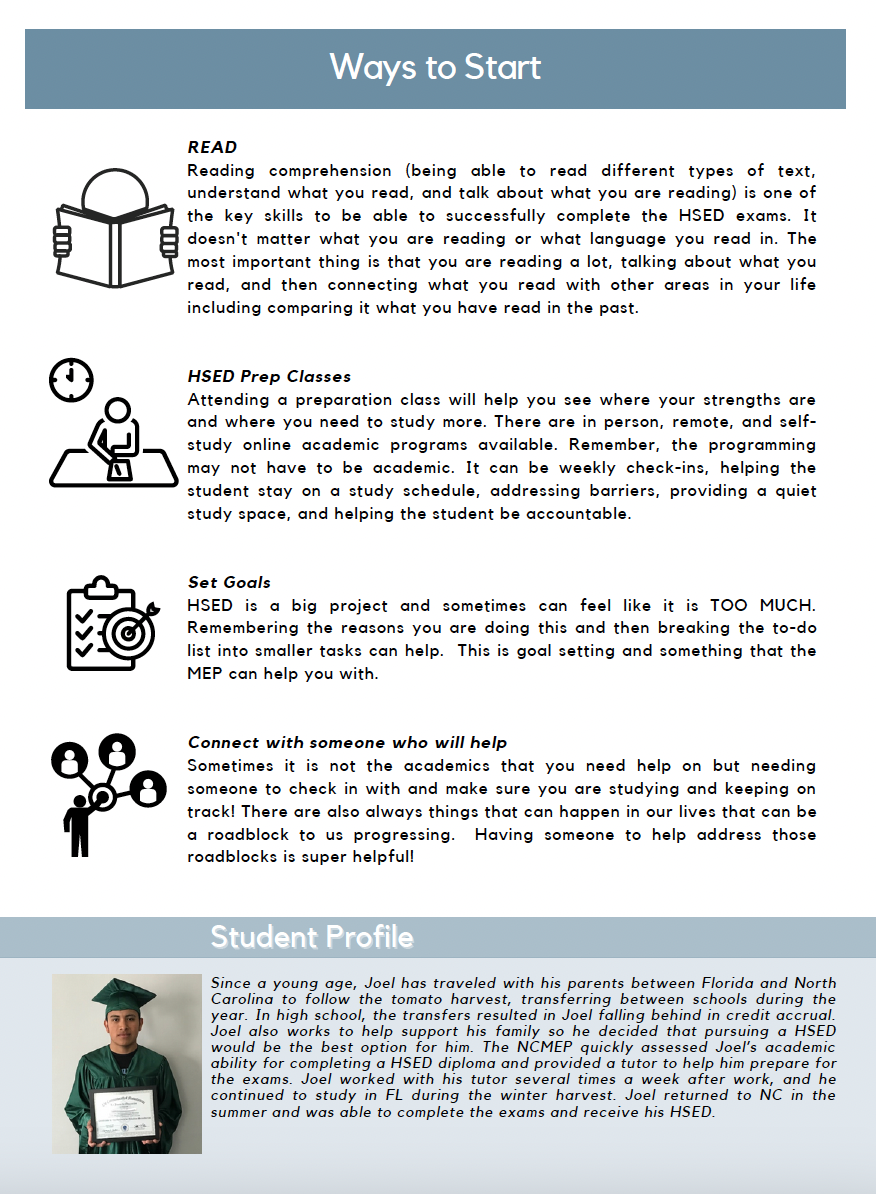 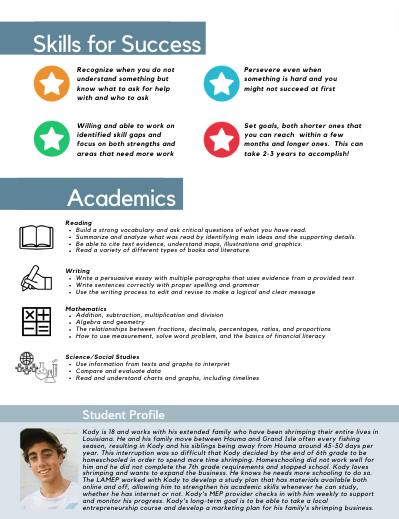 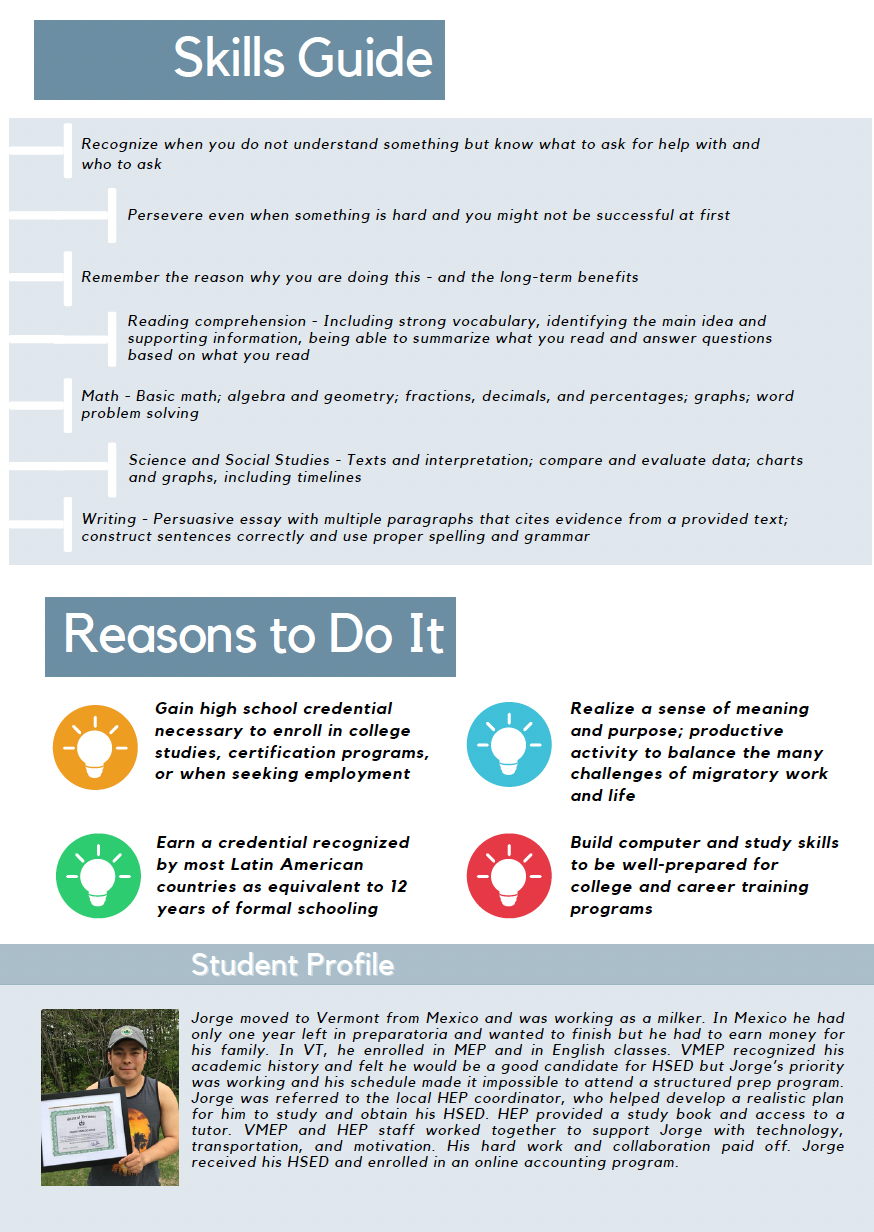 www.osymigrant.org
CREDENTIALS
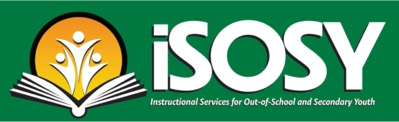 Entrepreneurship Course (Needs a Title)
$ Course is made up of a series of slide decks

$ Each slide deck focuses on a specific topic around owning a business

$ Can be used sequentially or by user choice

$ It is designed to provide base knowledge/understanding of what it takes to be successful in starting a business
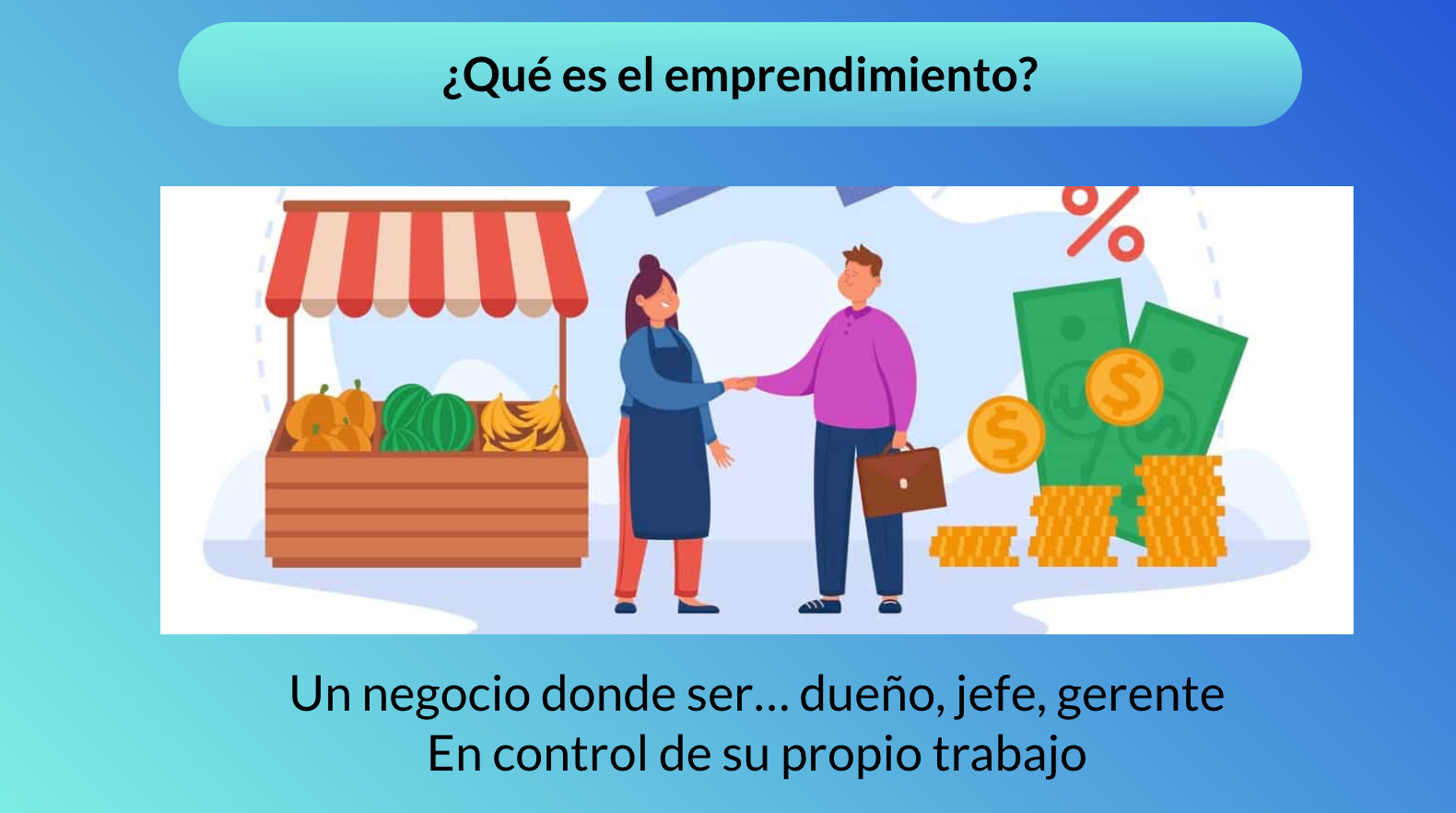 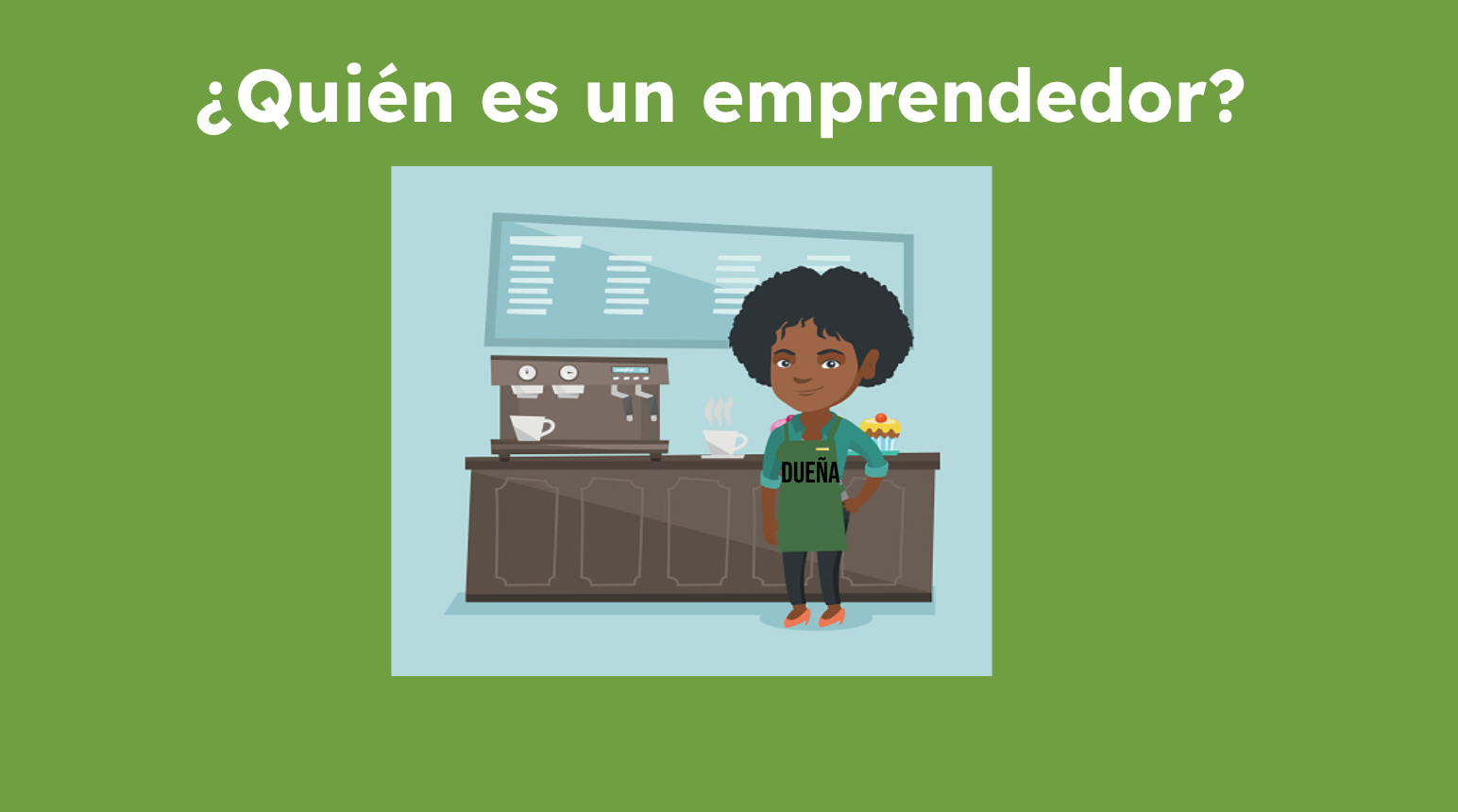 www.osymigrant.org
CREDENTIALS
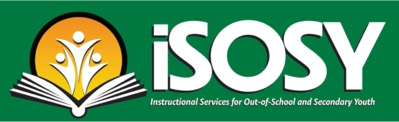 Course Design
$ Final version will be able to be used both independently (student goes through slide deck with narration) and in a facilitated format 

$ Will be able to be easily used on a computer, tablet or phone

$ Currently in Spanish but can be easily put into English if there is a need/interest

$ MAY have a student workbook if a student is interested in developing their own idea (time/demand dependent)
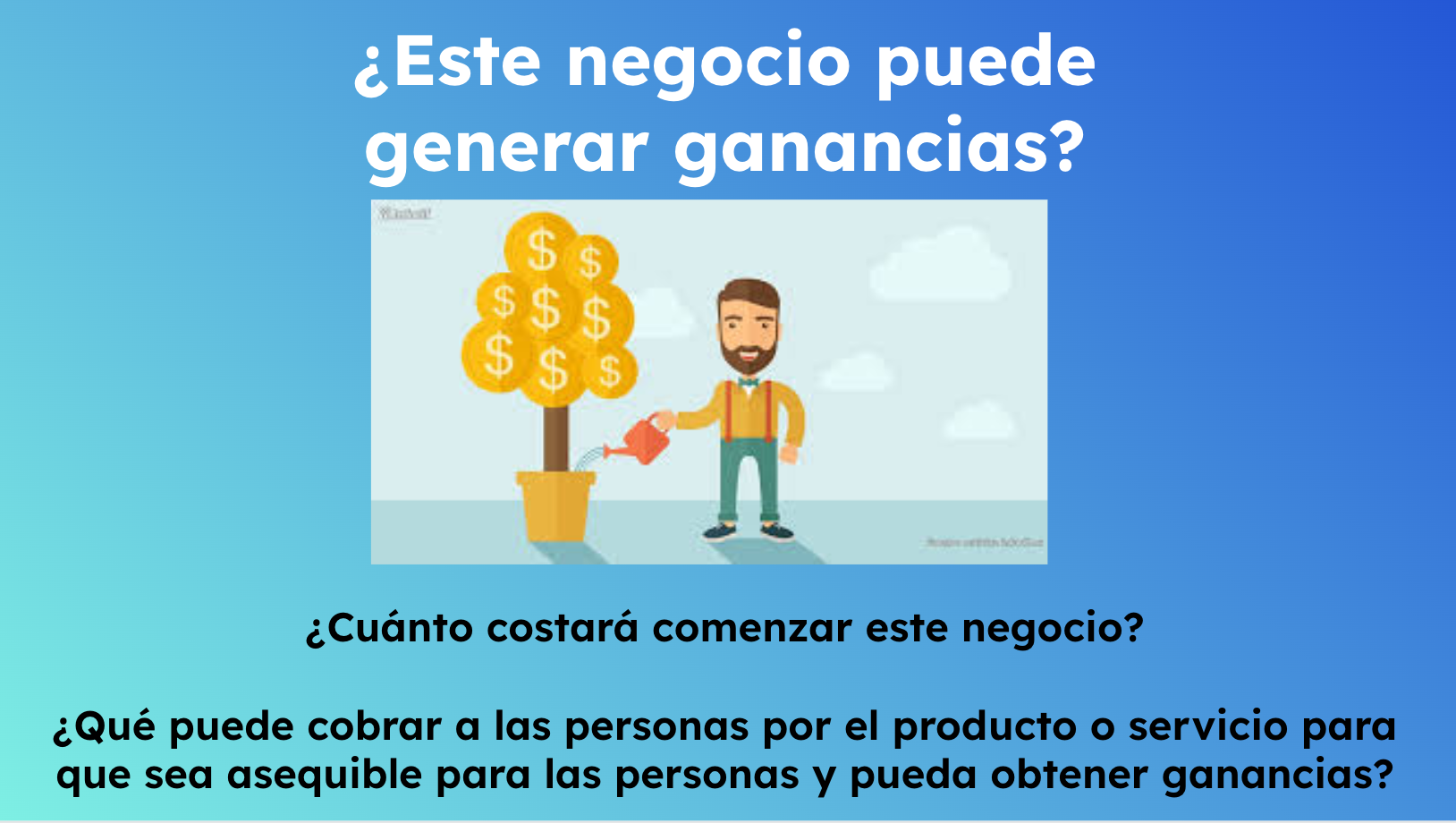 www.osymigrant.org
CREDENTIALS
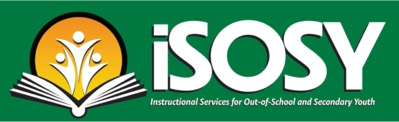 Each Part
ANSWERS
DEMONSTRATES
REINFORCES
ASKS
A principal question that is key to being an entrepreneur/business owner
Explains key terms and concepts that are needed
Provides examples- both real and composite that are relatable to migratory student lives.
Concludes with an activity that the participant does to apply the concept that is being taught
www.osymigrant.org
CREDENTIALS
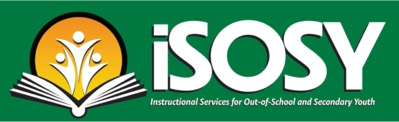 Course Rollout
$ All slide decks will be completed for initial use by the TST this spring

$ The slide deck will have a written script to be used by a provider alongside the student(s) for an instructor-guided use

$ After an initial use and feedback- edits/changes will be made and the script will be recorded for self-guided

$ It is designed to provide base knowledge/understanding of what it takes to be successful in starting a business

$ It is not designed to have the student develop their own business… yet!
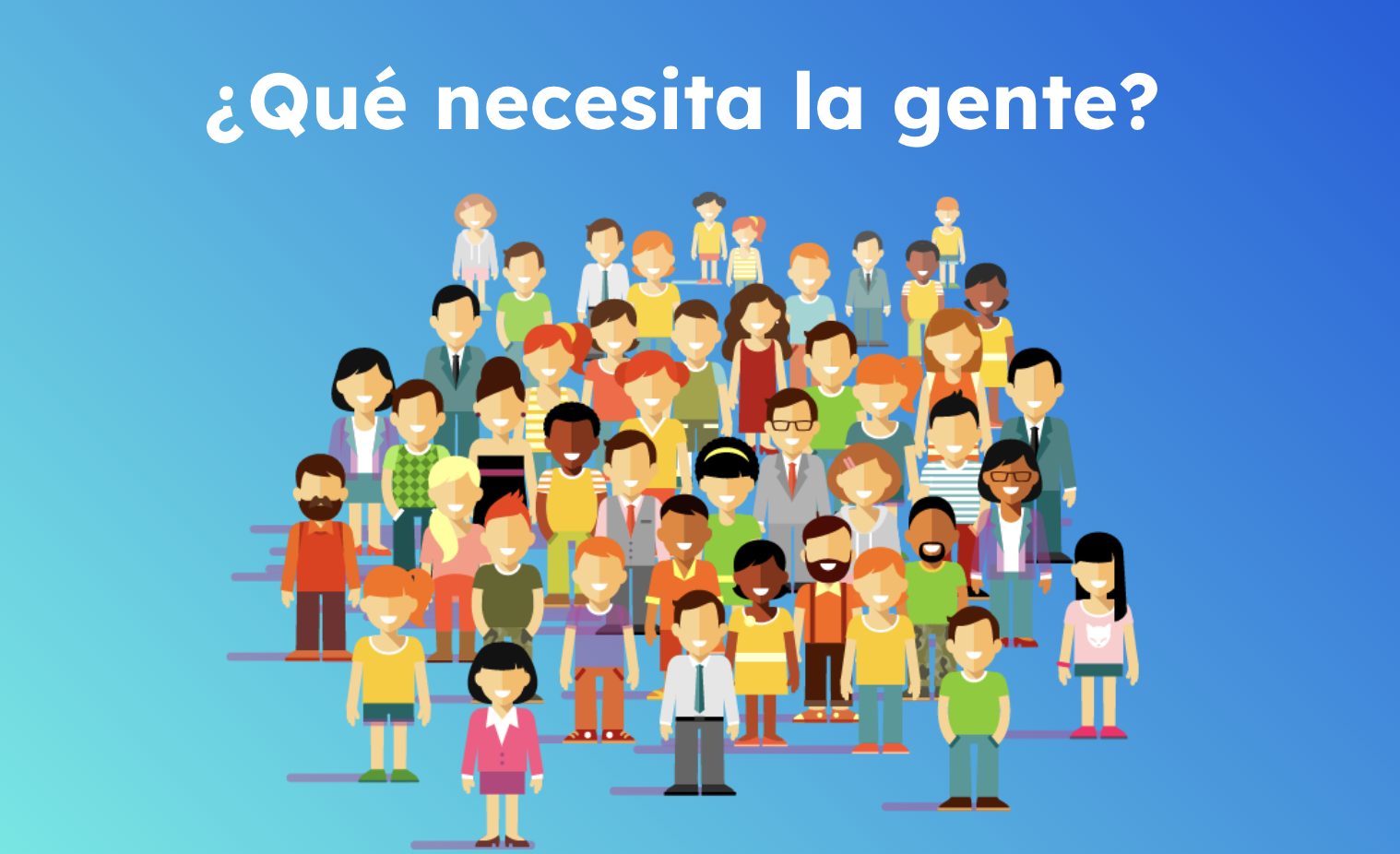 www.osymigrant.org
PLC Workgroup
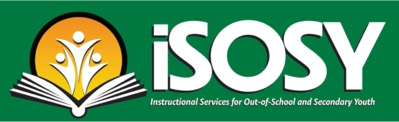 Professional Learning Circle: Intern and Volunteer Program Development
Outcomes
Monthly Meetings
Initial Discussion/Decision
Each state/program provides an update of the work they have been progressing on.  The group shares ideas, feedback + resources for each other.  Each state/program states what are the next action steps they will be taking and working on in the upcoming month prior to the next meeting.
States/programs were invited to participate in a PLC that was going to focus on internship and volunteer programming. Facilitator keeps running notes and helps develop the individual state/program ideas and helps set goals.
State/program will have progressed on the development of an internship/volunteer program- whatever stage that is in.
Facilitator will use running notes and create a one page ‘case study’ for each project- documenting the process, resources and outcomes of each project- this can then be used by other programs/states as a template/ideas for future program development.
1
2
3
www.osymigrant.org
Year 2 Evaluation Results
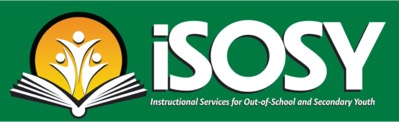 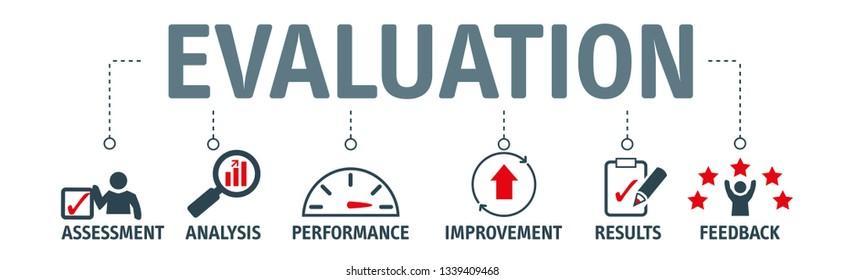 www.osymigrant.org
Objective 1 Outcomes
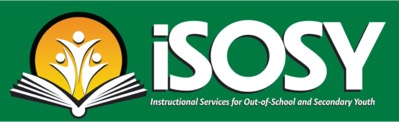 Objective 1: Each year, 70% of migratory OSY and secondary youth at-risk of dropping out who participate in iSOSY instructional support will demonstrate 5% growth on iSOSY curriculum-based assessments.
82% increase in the number with pre/post results!!
WOW!!
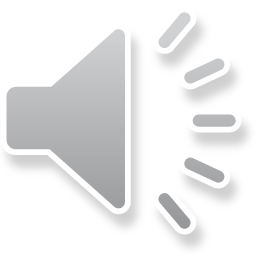 www.osymigrant.org
Percent Increasing by State
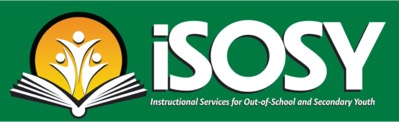 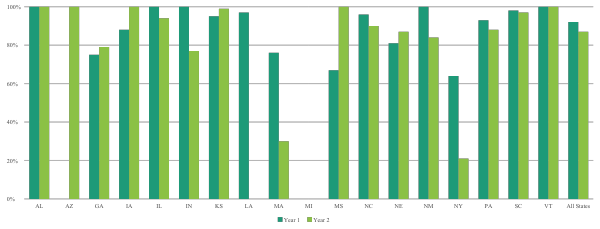 www.osymigrant.org
Objective 1 by Grade
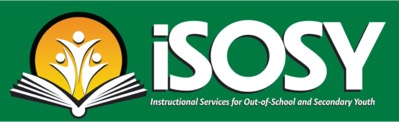 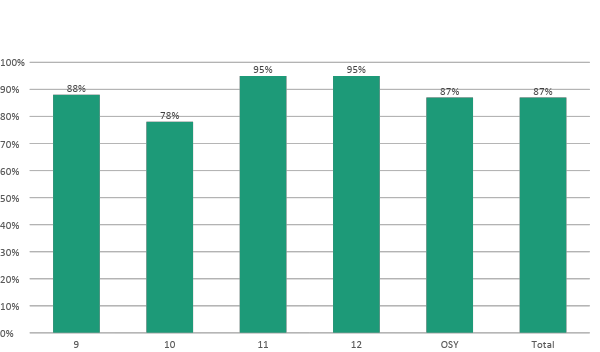 www.osymigrant.org
Using iSOSY Materials
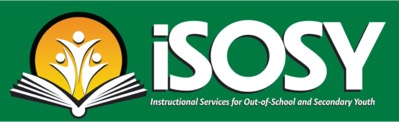 Number using iSOSY materials went from 1,543 (Y1) to 2,693 (Y2), a 75% increase! WOW again!!
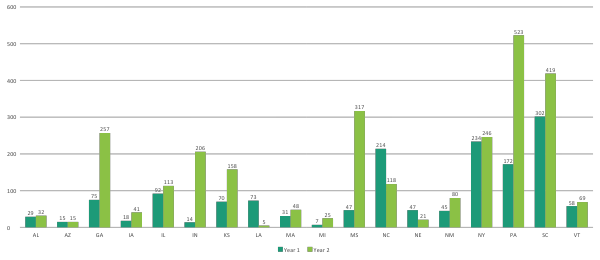 www.osymigrant.org
Output 1a: Instructional Services
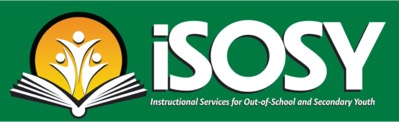 Number identified increased by 2,777 and number receiving instruction increased by 2,000. The percent served also increased. Triple WOW!
www.osymigrant.org
Output 1b: Learning Plan Progress
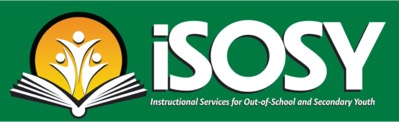 www.osymigrant.org
Objective 2
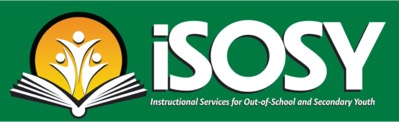 Objective 2: By the end of Year 3, iSOSY States will support 144 migratory youth (average increase of 3 per state over baseline) to obtain an HSED or regular high school diploma.
That’s a 121% increase!! 
Aren’t you all tired of WOWing me yet?!?
www.osymigrant.org
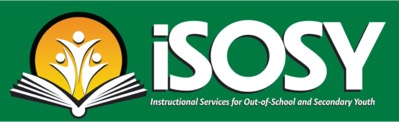 Objective 2: Measurable Outputs
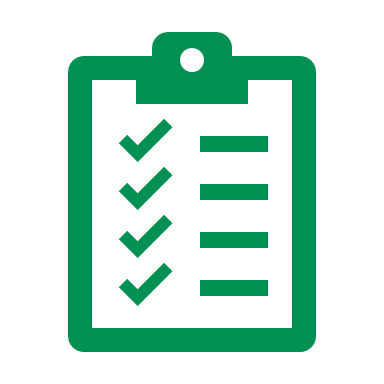 Number enrolled in HSED programs: 85
Number enrolled in credential/certificate program: 56
Enrollment in credit accrual: 106
Reenrollment in high school: 93
Number of at-risk secondary students who graduated: 369
www.osymigrant.org
Objective 3 Data
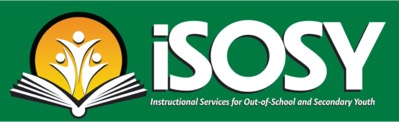 Objective 3: By the end of Years 2 and 3, 80% of staff participating in iSOSY professional development (PD) will increase knowledge and understanding of strategies to promote graduation and attainment of postsecondary credentials appropriate for the needs of their students.
www.osymigrant.org
Training Survey Results
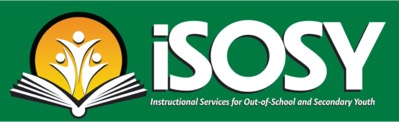 A three-point scale where 1=Developing, 2=Good, 3=Excellent
www.osymigrant.org
Training Topic Suggestions
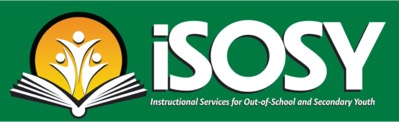 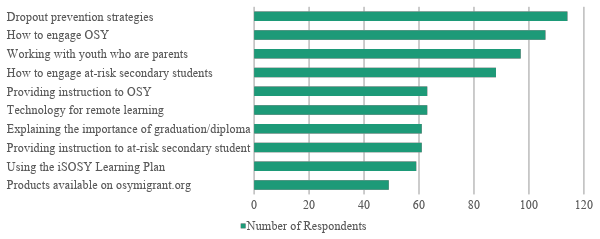 www.osymigrant.org
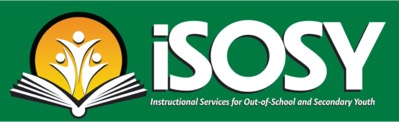 Objective 3: Measurable Outputs
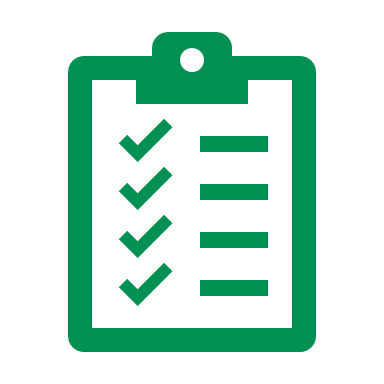 341 Surveys completed
7 iSOSY virtual trainings for 213 participants
160 state and local trainings for 2,361 participants
www.osymigrant.org
Training Survey Results
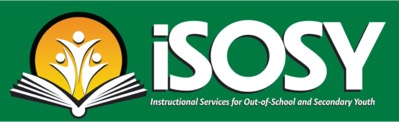 www.osymigrant.org
Additional Analysis
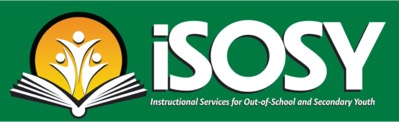 Number of student/OSY reported as receiving instruction is much higher than the number reported as using iSOSY materials: 
7,718 all students/OSY received instruction
2,693 all students/OSY used iSOSY materials
5,031 OSY received instruction
2,246 OSY used iSOSY materials
How are the approx. 2,800 OSY who did not use iSOSY materials receiving instruction?
www.osymigrant.org
Pilot Review Form Results
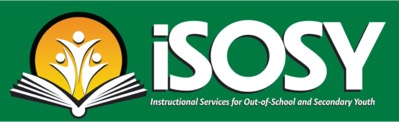 The TST reviewed results of the pilot implementation and made updates to materials based on the results.
Contact Marty if you would like the Pilot Review documents.
www.osymigrant.org
Dig into State Data
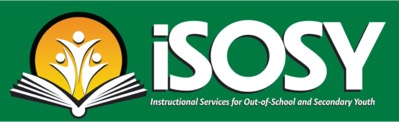 All states have a summary of the data provided for the annual reports for Years 1 and 2.
These reports may be useful for MEP CNA or evaluation.
If you need a copy of your report, contact Marty.
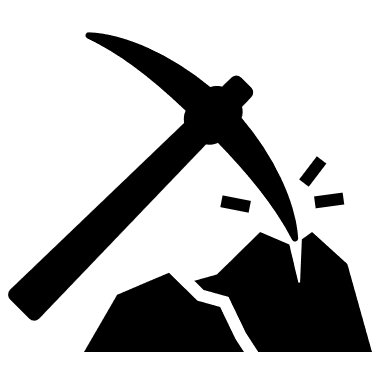 www.osymigrant.org
Develop
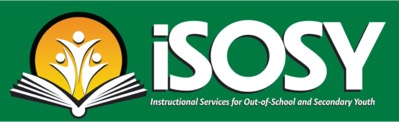 Pilot
Progression of Activities and Objectives
Offer
Year 1: Development of new products and procedures
Year 2: Pilot test new products in at least 3 states and revise
Year 3: Offer new products consortium wide

Existing products (such as Learning Plans and Life Skills Lessons)  should be used throughout all three years.
www.osymigrant.org
Year 3 Overview
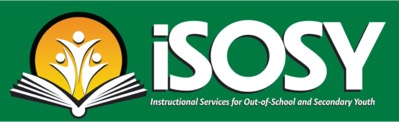 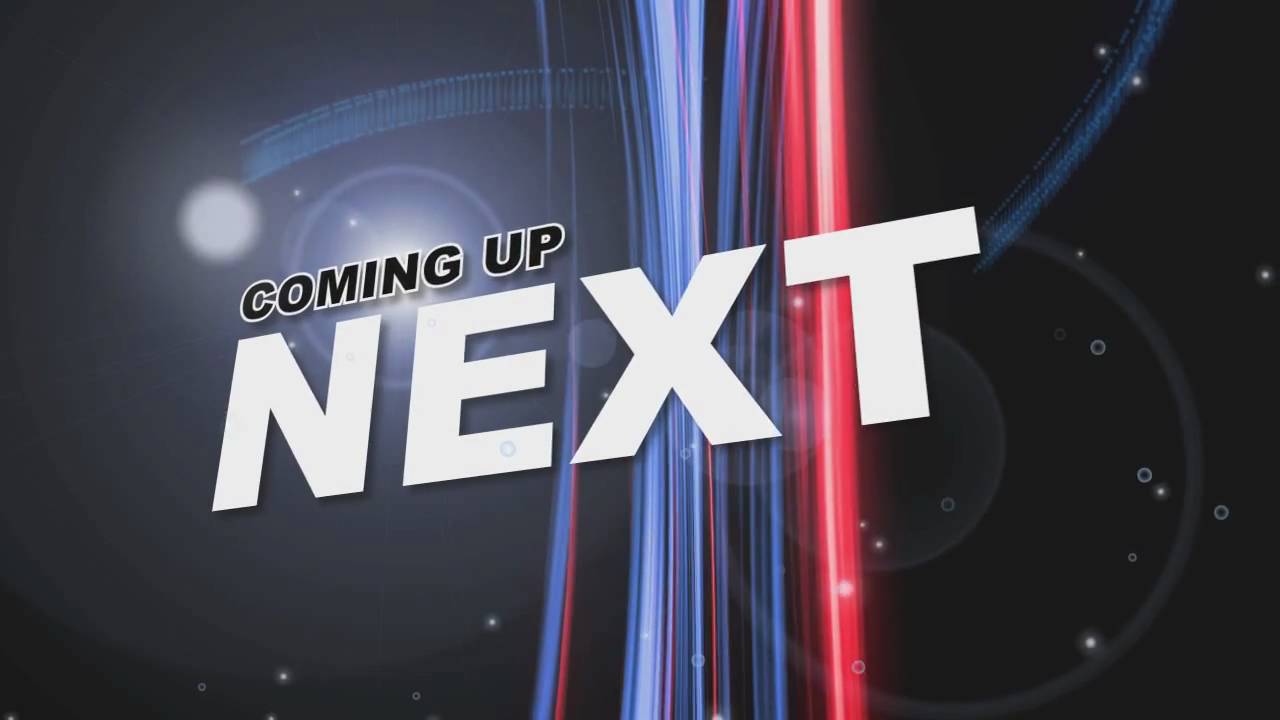 www.osymigrant.org
Year 3 FII Review
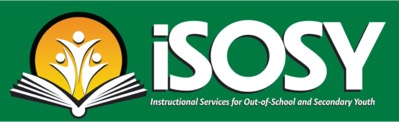 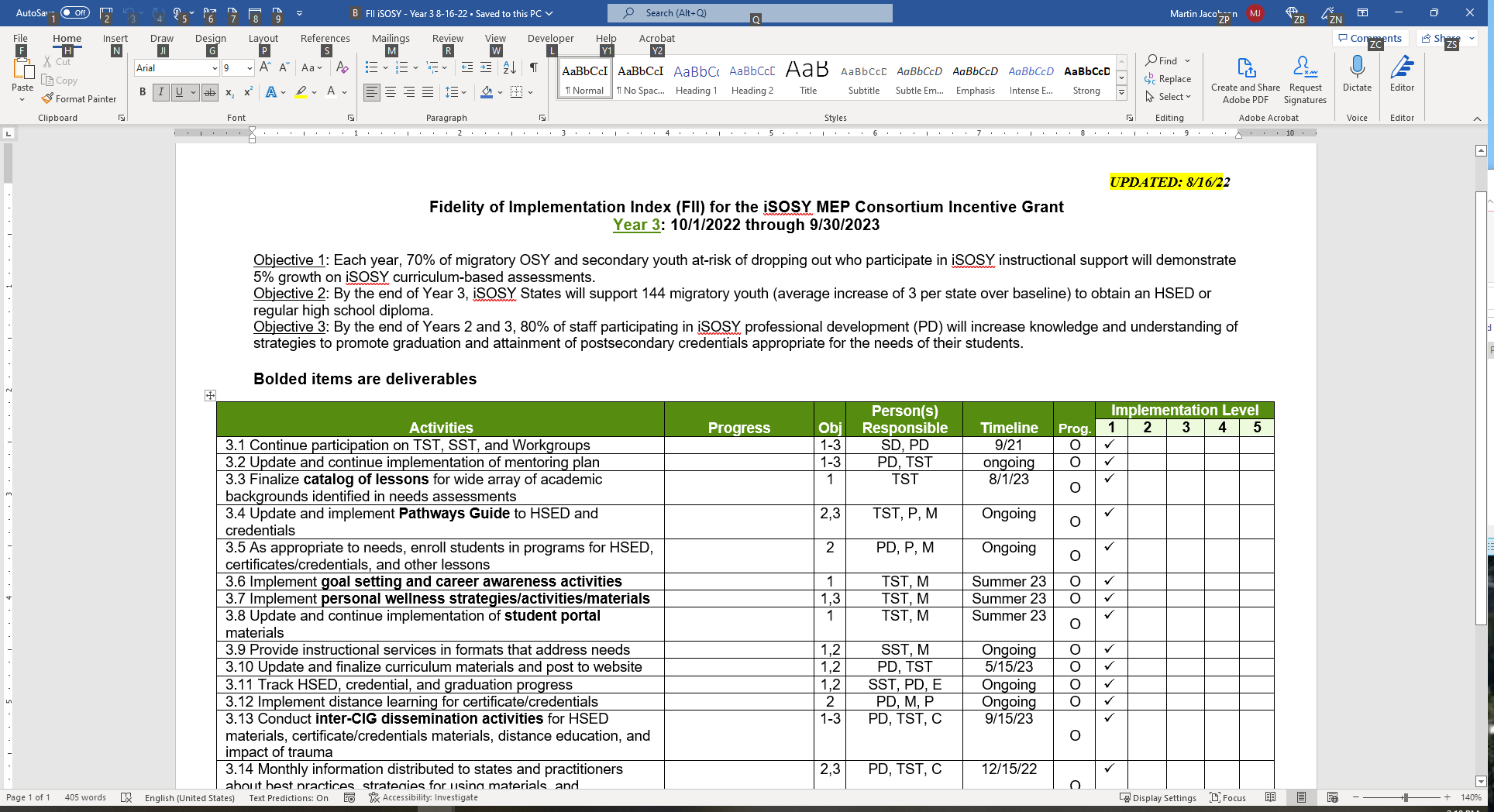 Fidelity of Implementation Index (FII)
Used to rate progress on activities we proposed
www.osymigrant.org
New to the FII
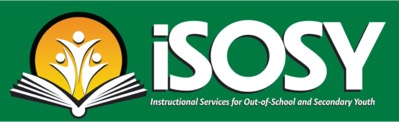 Year 3 is about implementation and use of products
Year 3 will be the final year for reaching Objective 2 (assisting students in obtaining an HSED)
Dissemination event will be virtual and in conjunction with the other CIGs
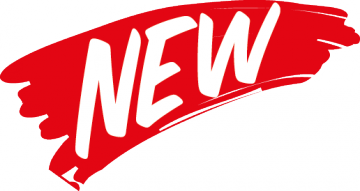 www.osymigrant.org
Data Collection Changes
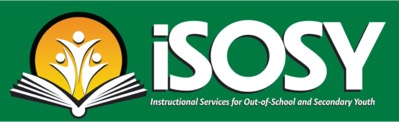 Form 1: Director/Coordinator Report has one additional question about use of products (see next slide)
Form 2: iSOSY Training Survey (tweaked—new link and QR code)
Form 3: Pilot Review Form: this form will only be used if we have new products (such as the live lessons) and is optional
Form 4: Graduation, HSED, and credential support training survey (will be for select iSOSY webinars only to address Objective 2)
IMPORTANT: Final versions are on the Administrator Data Collection area of the website.
www.osymigrant.org
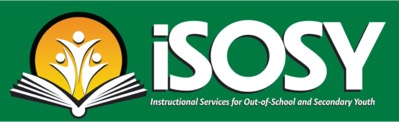 Year 3 Implementation
New question added to the Director/Coordinator report.
It’s not necessarily required but we would like each state to commit to using at least one product in Year 3.
6. Which product(s) were used in your state?
☐Goal Setting and Career Awareness Toolkit	☐Secondary student profile
☐Personal Wellness materials			☐Pathways Guide
☐Live lessons 					☐Student Portal
☐Website tour					☐STAT Lesson: _____________________	
☐ OSHA certification
www.osymigrant.org
Form 1: Director/Coordinator
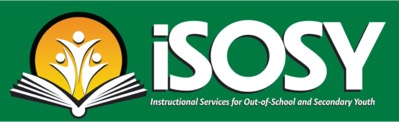 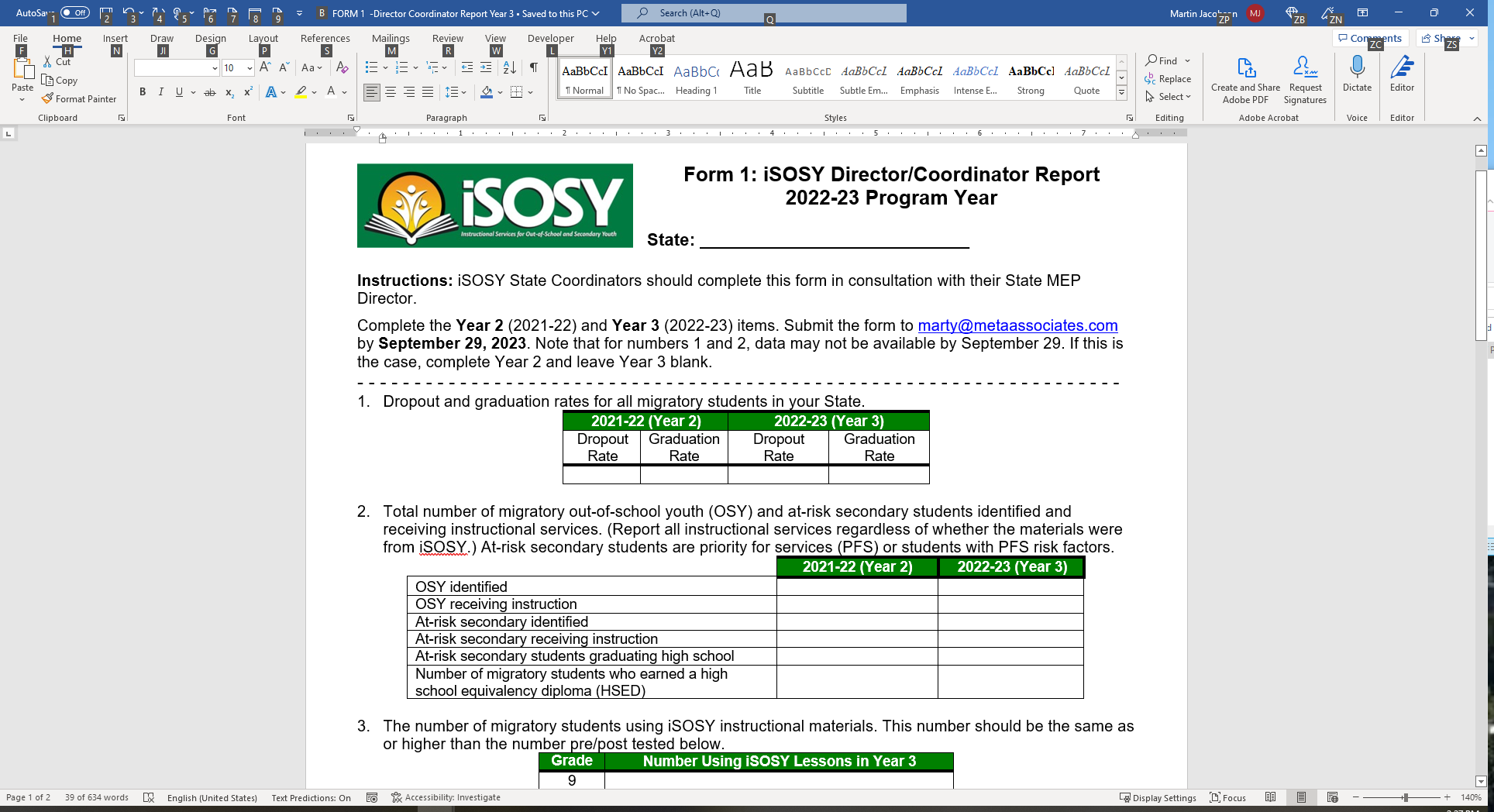 Complete once for each state
Summarizes data collected regarding iSOSY services and activities
What questions do you have?
www.osymigrant.org
Form 2: Staff Training Survey
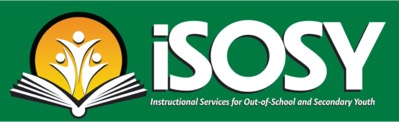 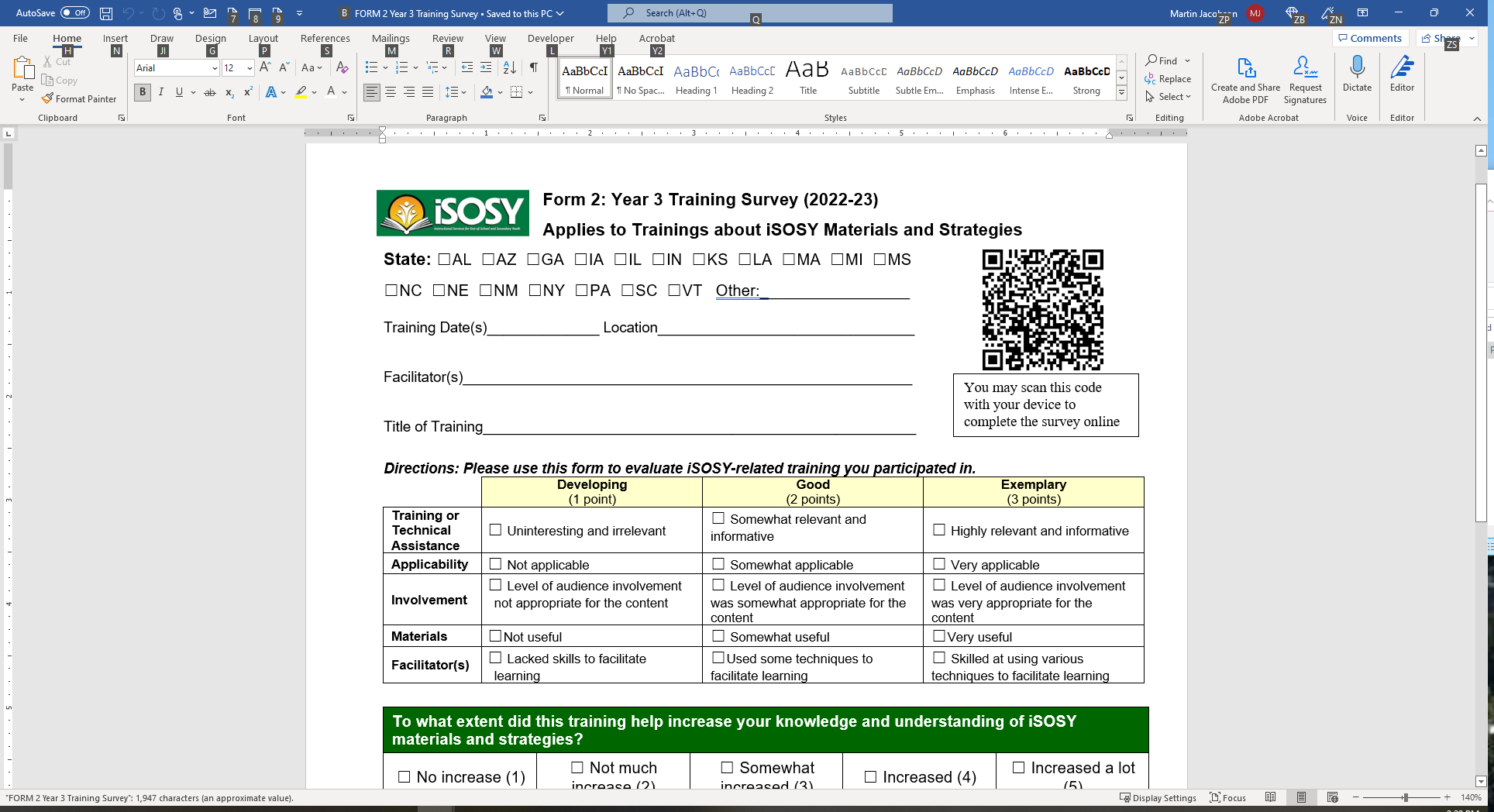 Complete following training that includes iSOSY strategies or information.
You may submit these to the evaluator at any time.
File is available for download or you may use the online survey.
www.osymigrant.org
Form 3: Pilot Product Review
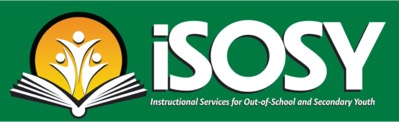 OPTIONAL
Will be customized for materials being piloted in Year 2 at the TST meeting.
You may submit these to the evaluator at any time.
May not be applicable to all states depending on the pilot schedule.
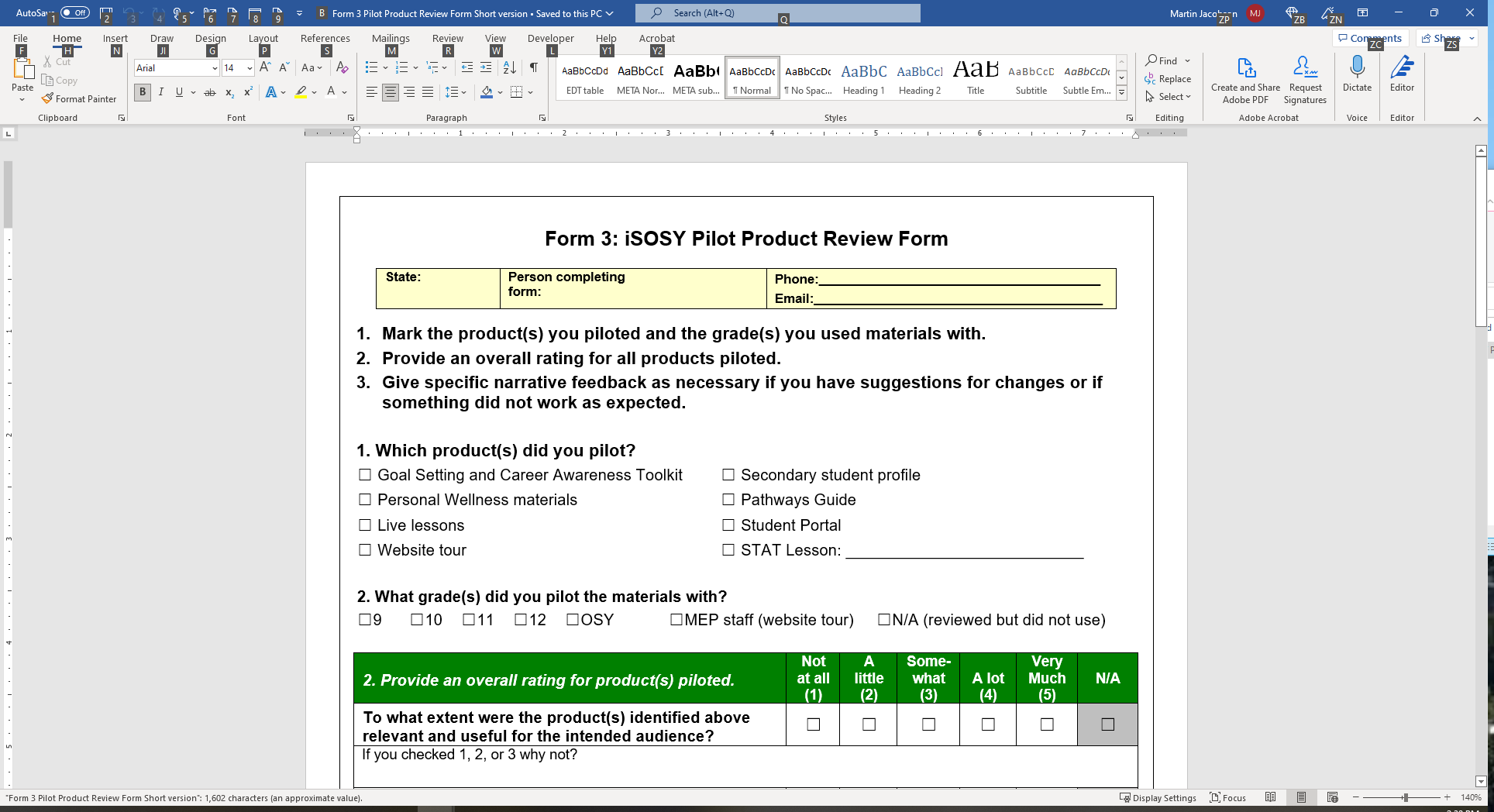 www.osymigrant.org
Profiles
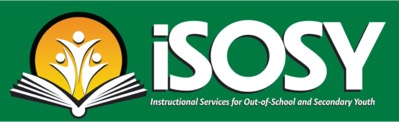 OSY Profile and Summary
Used for CNAs in many states
Also used to guide material development and CIG proposals
Secondary student profile
The secondary student profile is a tool available to identify the needs of secondary students and help guide instructional staff toward appropriate materials for the student.
We will not be collecting data at the consortium level for this form. States may choose to use it for Comprehensive Needs Assessment or other state data collection.
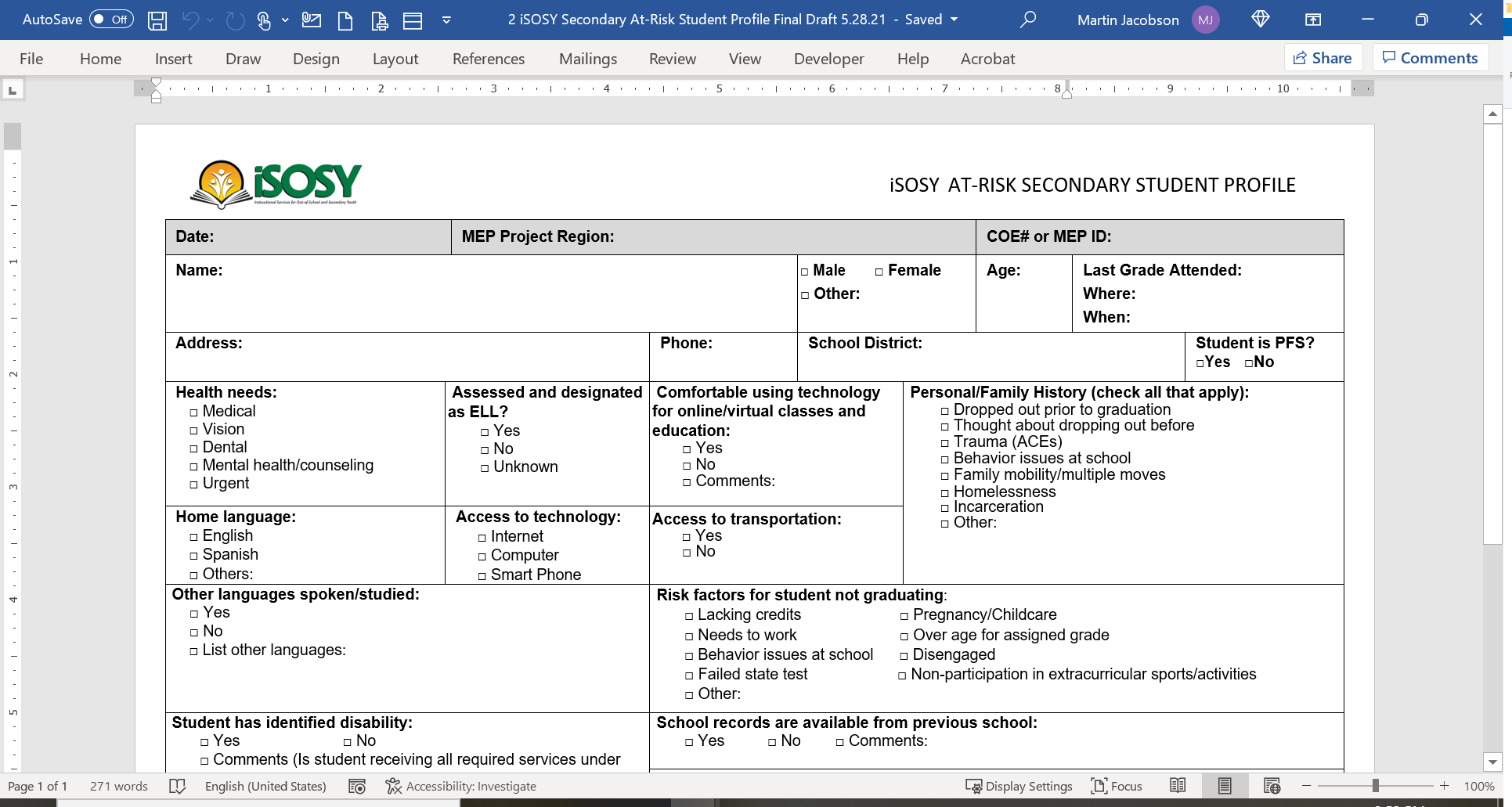 www.osymigrant.org
Form 4: Pathways to Graduation or Certificates
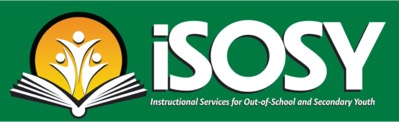 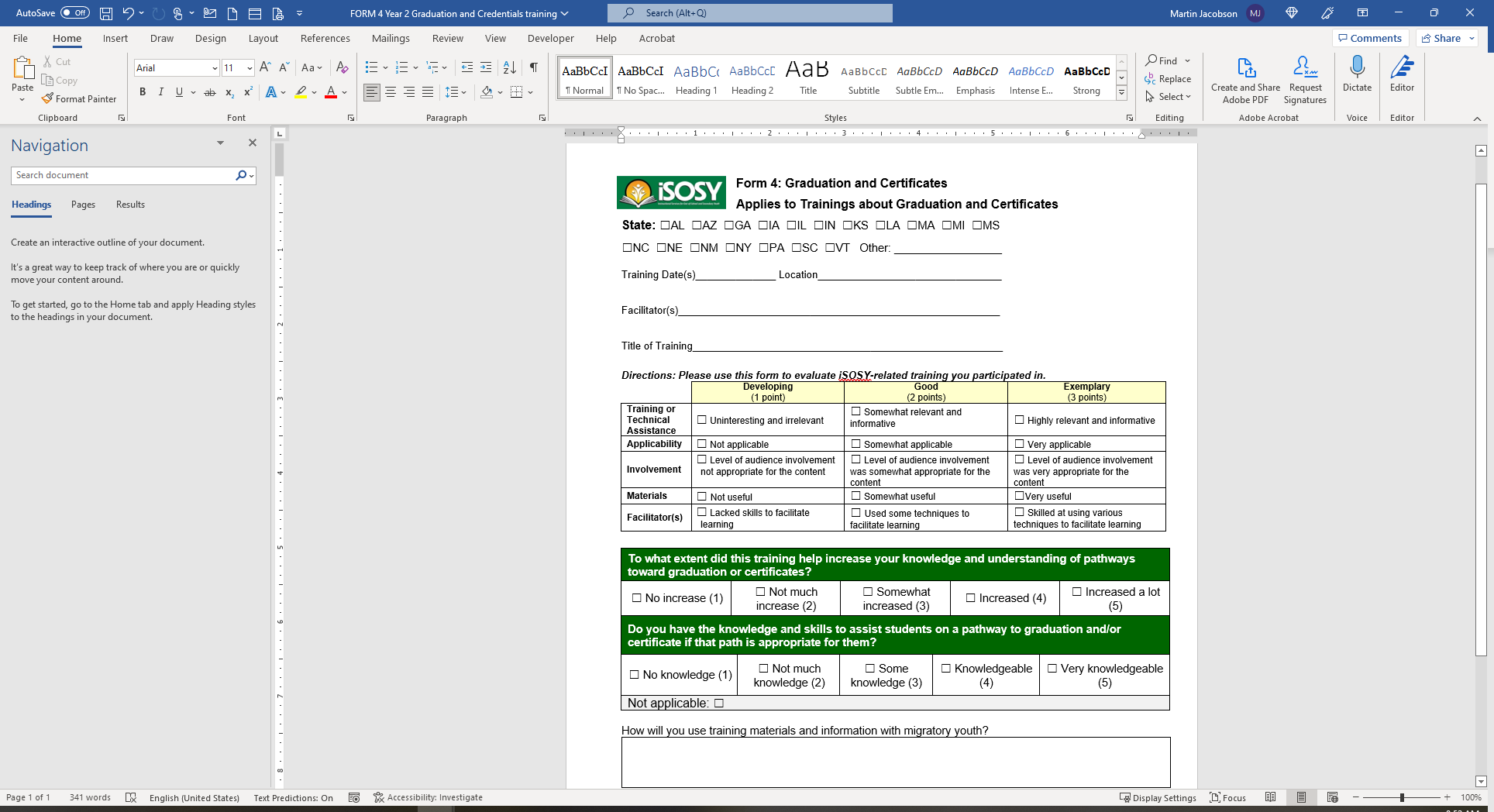 Asks specifically about pathways to graduation, credentials, or certificates
Will be used with select iSOSY trainings
www.osymigrant.org
Evaluation and Profile Data Meeting
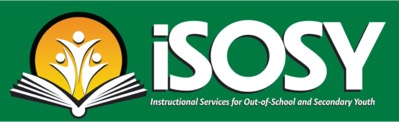 March 14 at 2:30 (East), 1:30 (Cent), 12:30 (Mount)
We will go over data needed for Year 3 in more detail.
Those responsible for collecting iSOSY data are encouraged to attend.
www.osymigrant.org
OSHA Course - Spring 2022
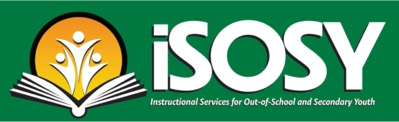 Arizona - 2
Indiana - 1
Iowa - 1
Kansas - 1
Massachusetts - 2
Mississippi - 1
New York - 1
North Carolina - 2
Pennsylvania - 4
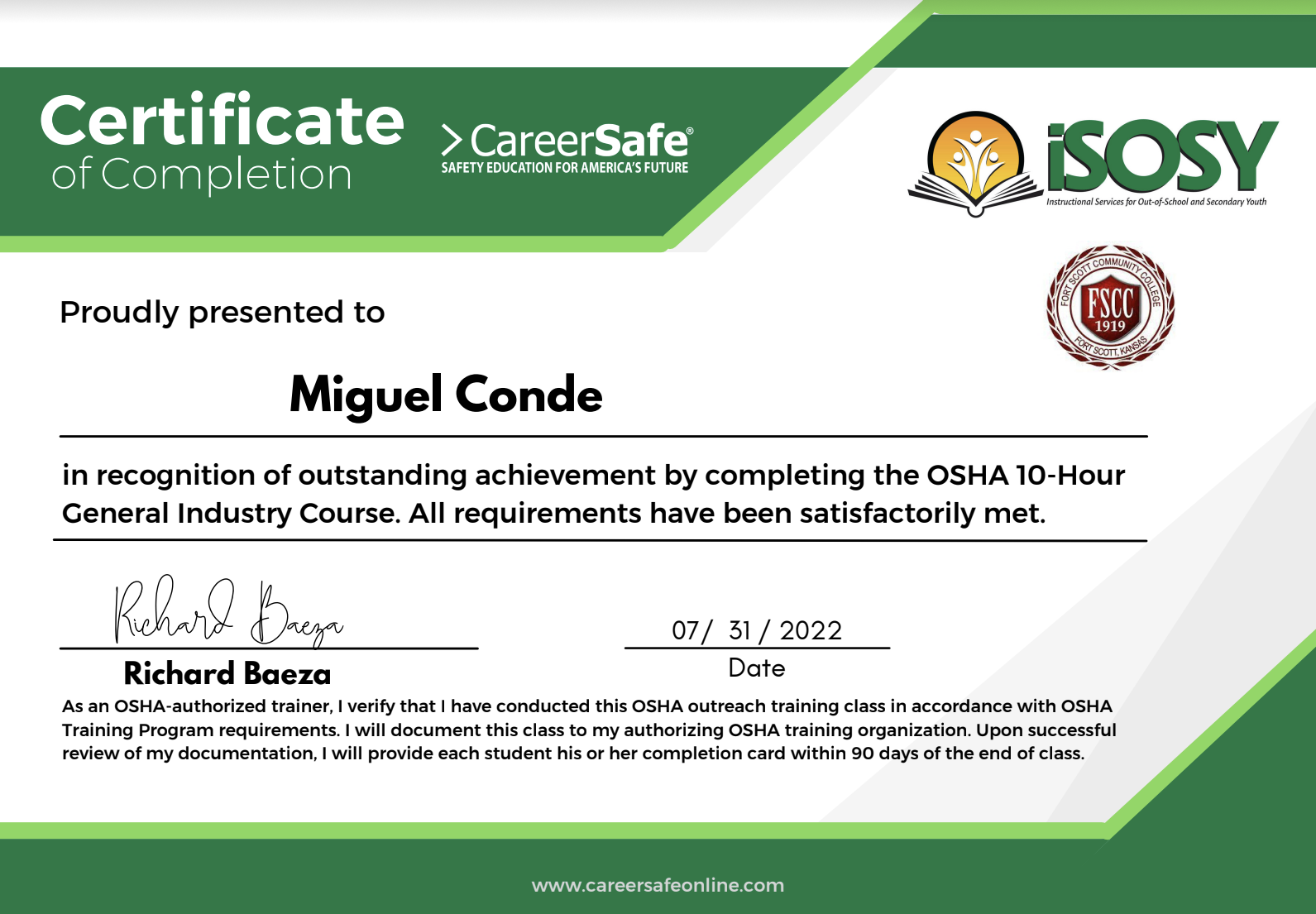 7 students completed the course and earned certificates.
www.osymigrant.org
[Speaker Notes: 15 students from 9 states.]
OSHA Course - Fall 2022
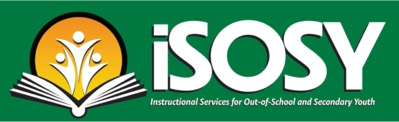 Arizona - 2
Georgia - 4 (1 student)
Illinois - 2
Iowa - 2 (1 student)
Louisiana - 2
New York - 3 (All)
Pennsylvania - 2
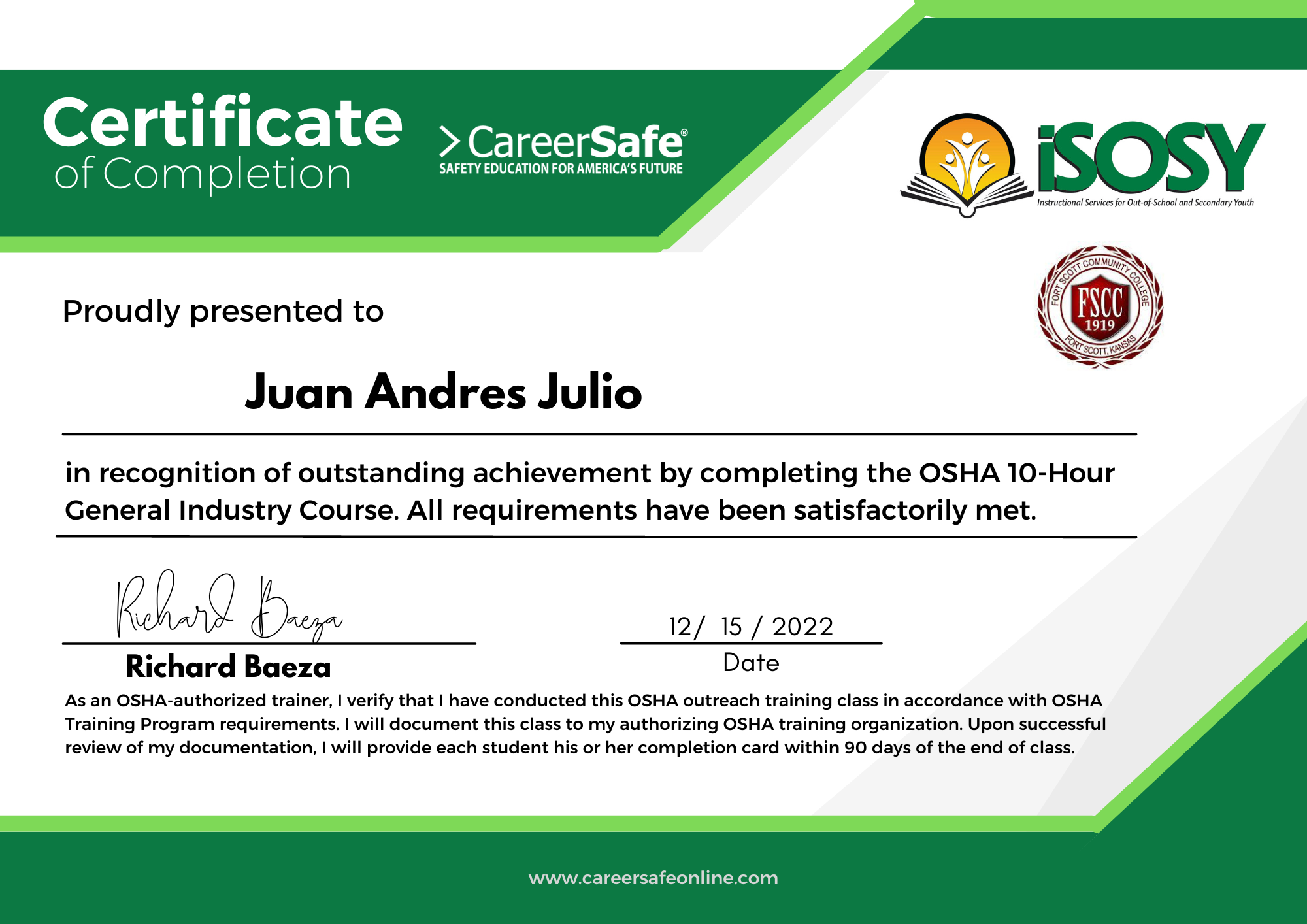 5 students completed the course and earned certificates.
www.osymigrant.org
[Speaker Notes: 21 students from 7 states.]
iSOSY
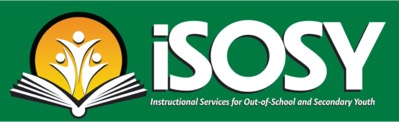 Fort Scott Community College

OSHA 10 General Industry
(Occupational Safety and Health Administration)
www.osymigrant.org
iSOSY
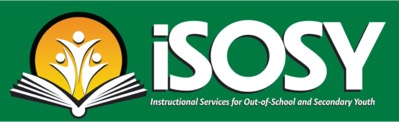 COURSE OVERVIEW
Machine Guarding
Industrial Hygiene
Bloodborne Pathogens
Ergonomics
Safe Driving Practices
Preventing Workplace Violence
Safety & Health Programs
Introduction to OSHA 
Walking and Working Surfaces
Emergency Action Plans & Fire Protection 
Avoiding Electrocution Hazards 
Personal Protective Equipment (PPE) 
Hazard Communication 
Materials Handling, Storage, Use, Disposal
www.osymigrant.org
[Speaker Notes: CareerSafe’s OSHA 10-Hour General Industry course consists of interactive topics discussing various safety tips and procedures one should follow in the workplace. 
The General Industry course covers a wide range of topics that could be applied to any industry.]
iSOSY
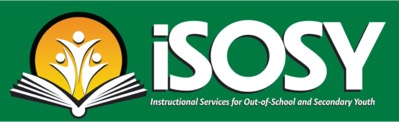 CareerSafe is an OSHA-Authorized Online Outreach Training Provider. 

Every student who successfully completes a CareerSafe OSHA 10-Hour course and passes with a 70% or higher will receive an OSHA 10-Hour Wallet Card as physical proof of the achievement.
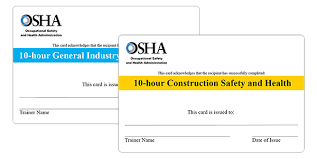 www.osymigrant.org
iSOSY
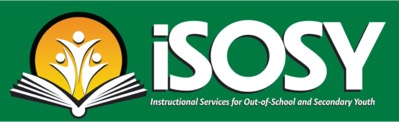 Mobile Friendly
100% Online
Free Study Guides
www.osymigrant.org
[Speaker Notes: Mobile Friendly
CareerSafe offers cross-device functionality, so any student can work and complete the course from any device. Whether it be from a computer, tablet, or smartphone, the entirety of the CareerSafe course and its features are fully accessible from anywhere and at any time.

100% Online
Because every CareerSafe course is 100% Online, students, teachers, and individuals will never be required to attend any in-person training or proctored exams. Every CareerSafe student can complete the course at their own pace without time constraints.

Free Study Guides
CareerSafe never charges an additional fee for study guides. All CareerSafe students will receive a free, online study guide to prepare for their final assessment.]
iSOSY
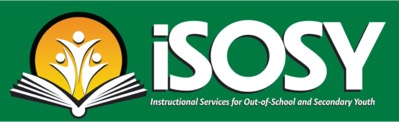 FSCC and iSOSY Collaboration:
Kickoff was September 12, 2022
18 students (one per state) at no cost to states
Bilingual instructor
www.osymigrant.org
[Speaker Notes: Each student will need to provide their full name and a reliable email to the FSCC instructor. 
This information is needed to register the students in the course. 
The student will have 6 months to complete the course. 
If needed the student can have the course reopened for an additional 6 months but must start from the beginning.

The student should expect to spend approximately 4 hours per week on content. However, this is self-paced and a student can complete much sooner than the 6-month window.

FSCC ---
	-Will provide the instructor/proctor
	-The instructor will register each student and provide the log in credentials to the student via email. The student will need to notify the instructor at registration if the Spanish version is required.
	-FSCC currently has a bilingual instructor for this pilot project. 
	-18 students for this pilot. One student per state.
Application process-- 
	-November 2021 kickoff]
iSOSY
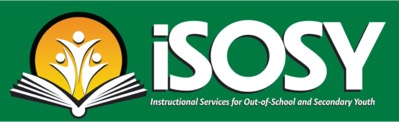 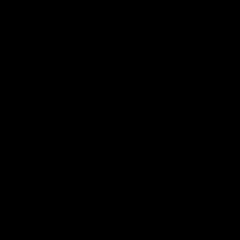 “I would recommend…the (OSHA) course because it is really important and can help you get a good job. It can also grow your resume and you could get a promotion…”

-Andre (Iowa)
www.osymigrant.org
[Speaker Notes: Andre Kabubi from Iowa]
iSOSY
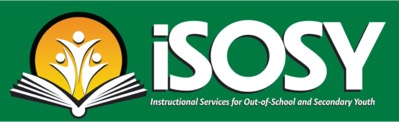 Microsoft Basic
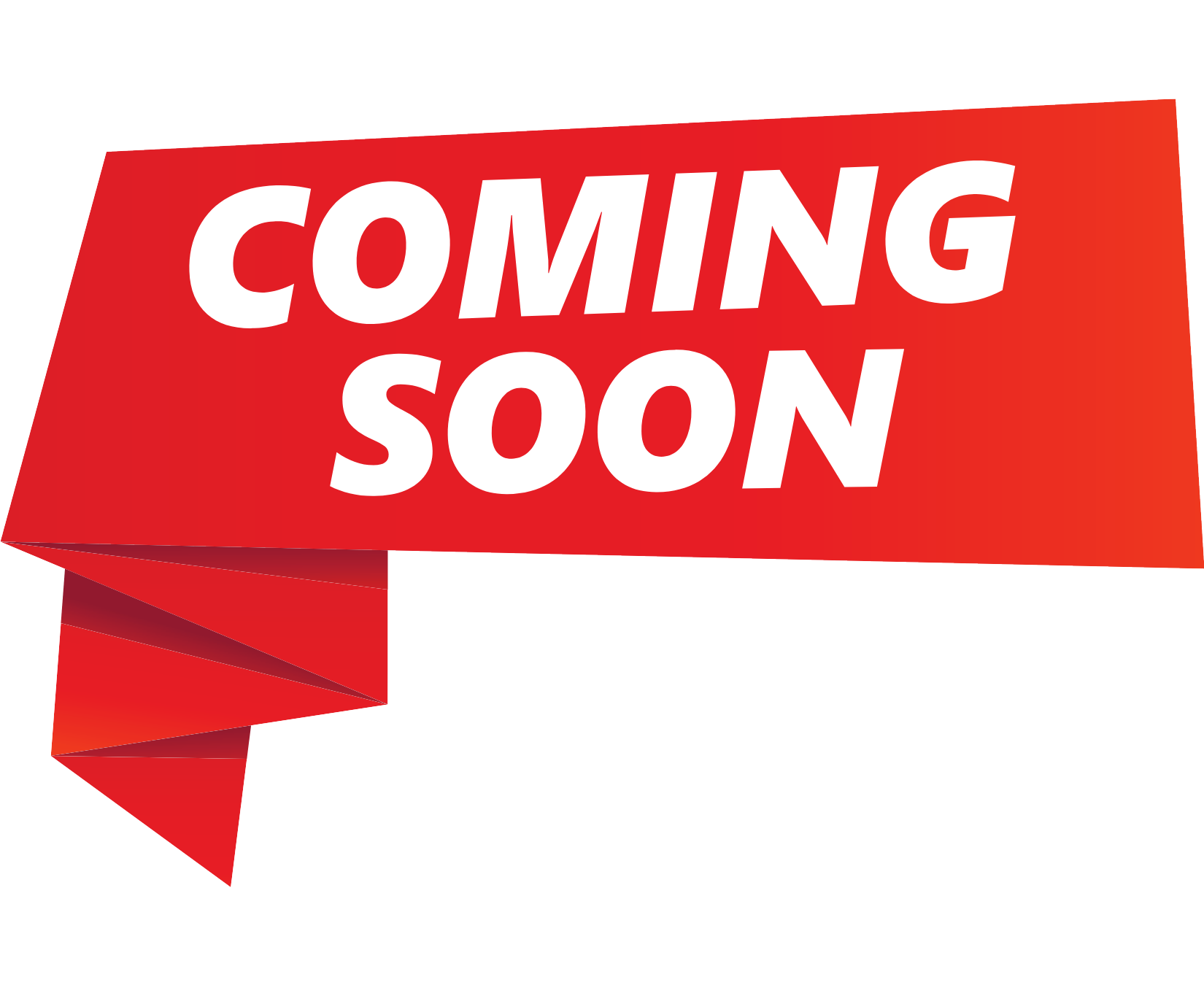 Introduction to Microsoft Word
Introduction to Microsoft PowerPoint
Introduction to Microsoft Excel
www.osymigrant.org
iSOSY
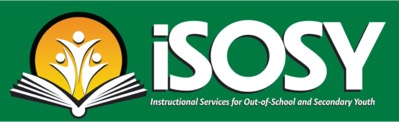 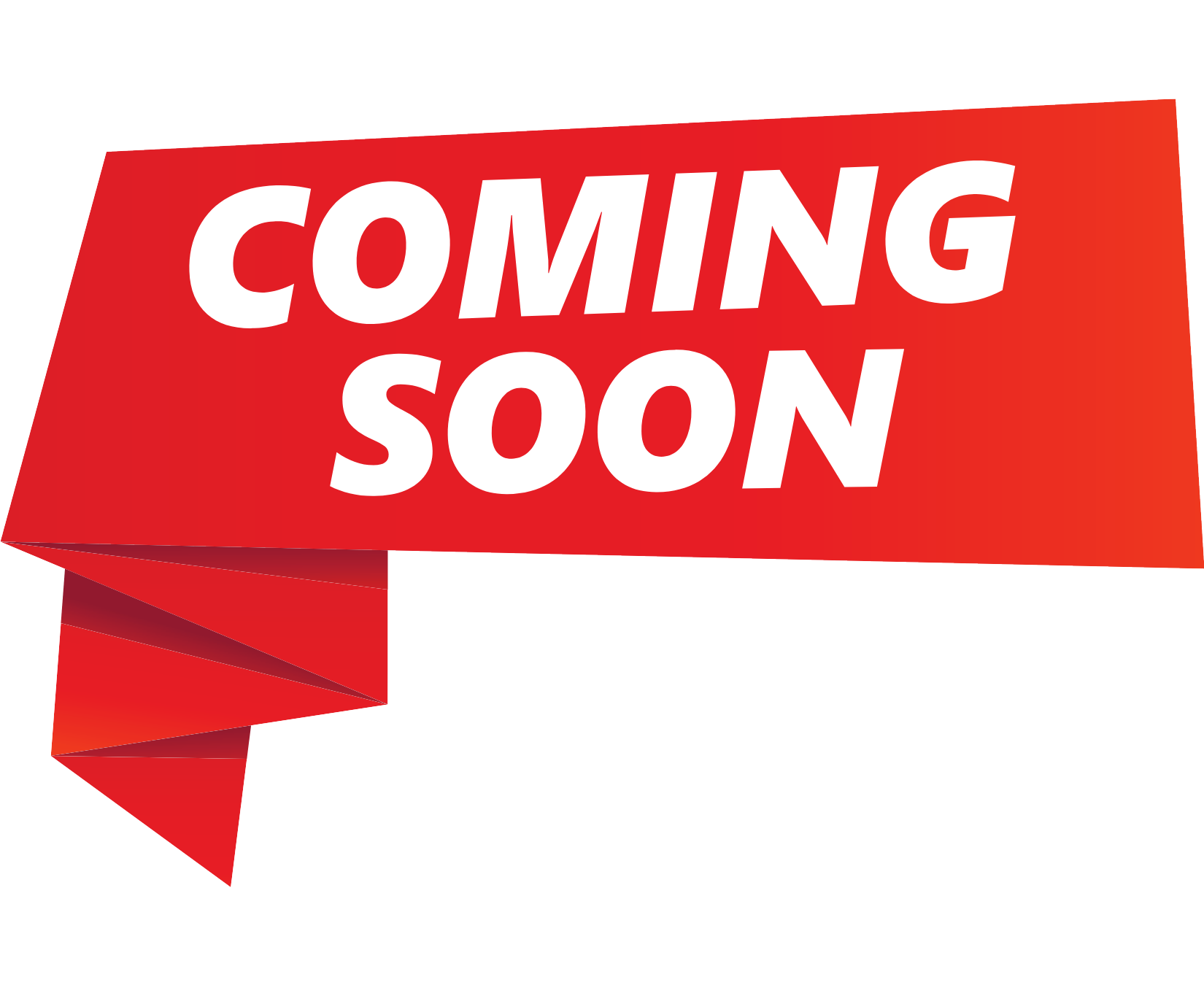 Microsoft Basic
Each module will consist of 10-12 lessons.  
Each lesson will end with a short quiz.  Quiz completion with a 70% or higher will be considered passing (at that point the next lesson will be available).  If 70% is not reached the student can retake the quiz.
Completing each module will require approx. one hour per day for two weeks. All three modules could be completed in about six weeks; however, the material will remain available for three months. 
The modules will be located in Blackboard: https://fsblackboard.fortscott.edu/. The instructor will provide each student with login credentials (username and password) that are shareable with their service provider.
Material will be in English…bilingual support only.
www.osymigrant.org
AZTEC Discussion
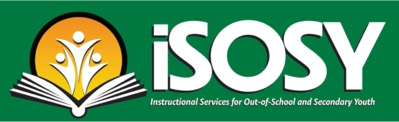 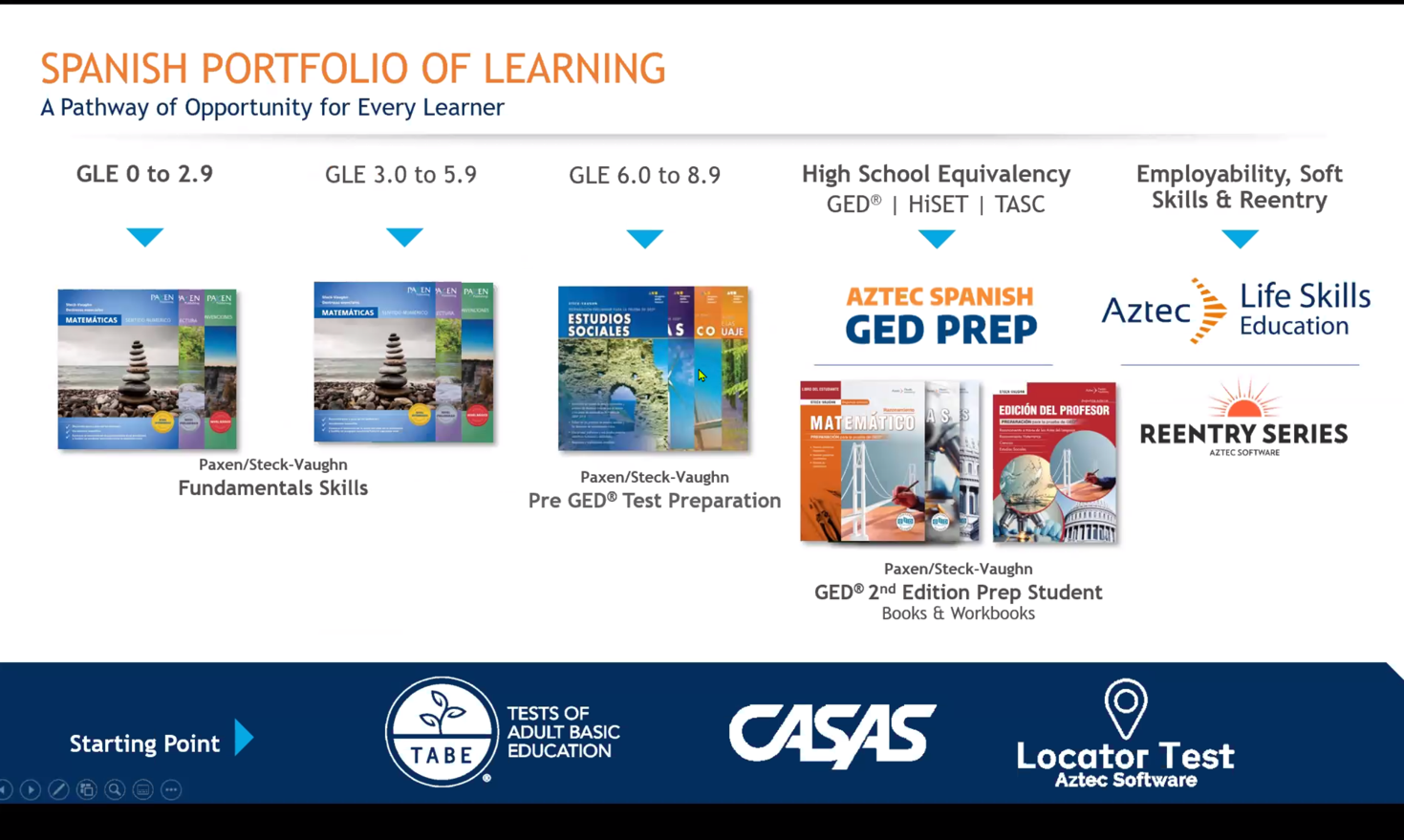 AZTEC Discussion
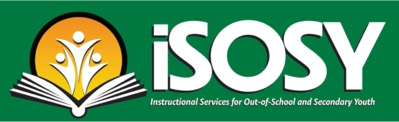 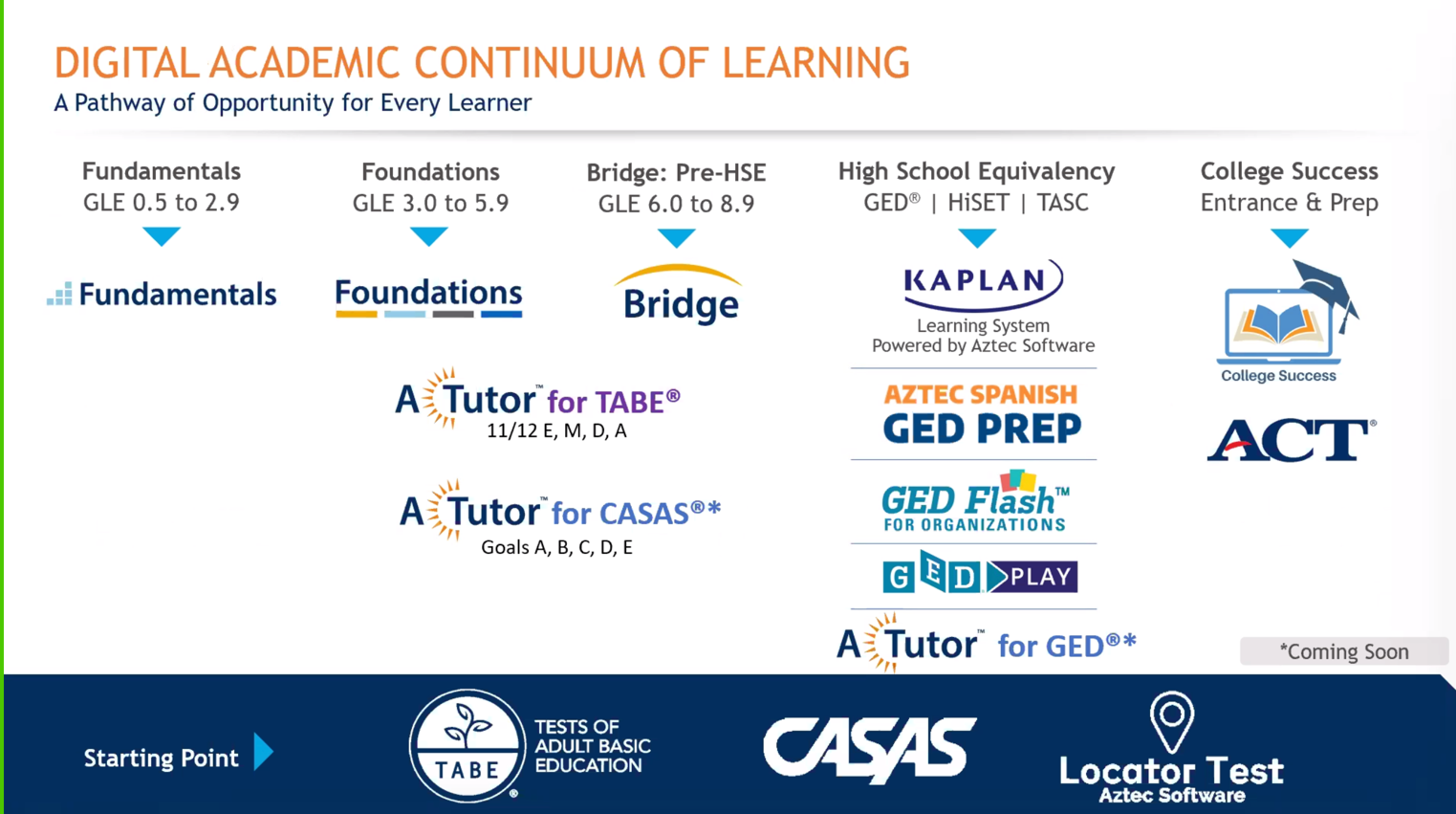 HSED Discussion
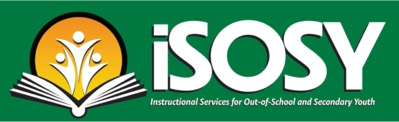 Does your state MEP…?
have OSY who are interested in getting their HSED and are academically ready?  How many (estimate)?

have OSY who are interested in getting their HSED but are not academically advanced enough?   How many (estimate)?

have academic services to support those students?  If yes, what are they?

have a working relationship with a HEP program?
www.osymigrant.org
HSED Discussion
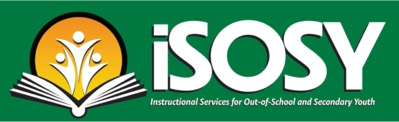 What if iSOSY offered…
access to an assessment to help determine an individual student's academic strengths and areas that need focus (approx 2 hours per student)
access to a pre-HSED (middle school bridge program) curriculum
access to a HSED exam preparation curriculum
Would you have an instructor/program to use it?  
How many students do you think would use it (estimate)?
Would you need additional support from iSOSY?  What would that be?
www.osymigrant.org
AZTEC Discussion
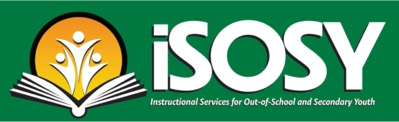 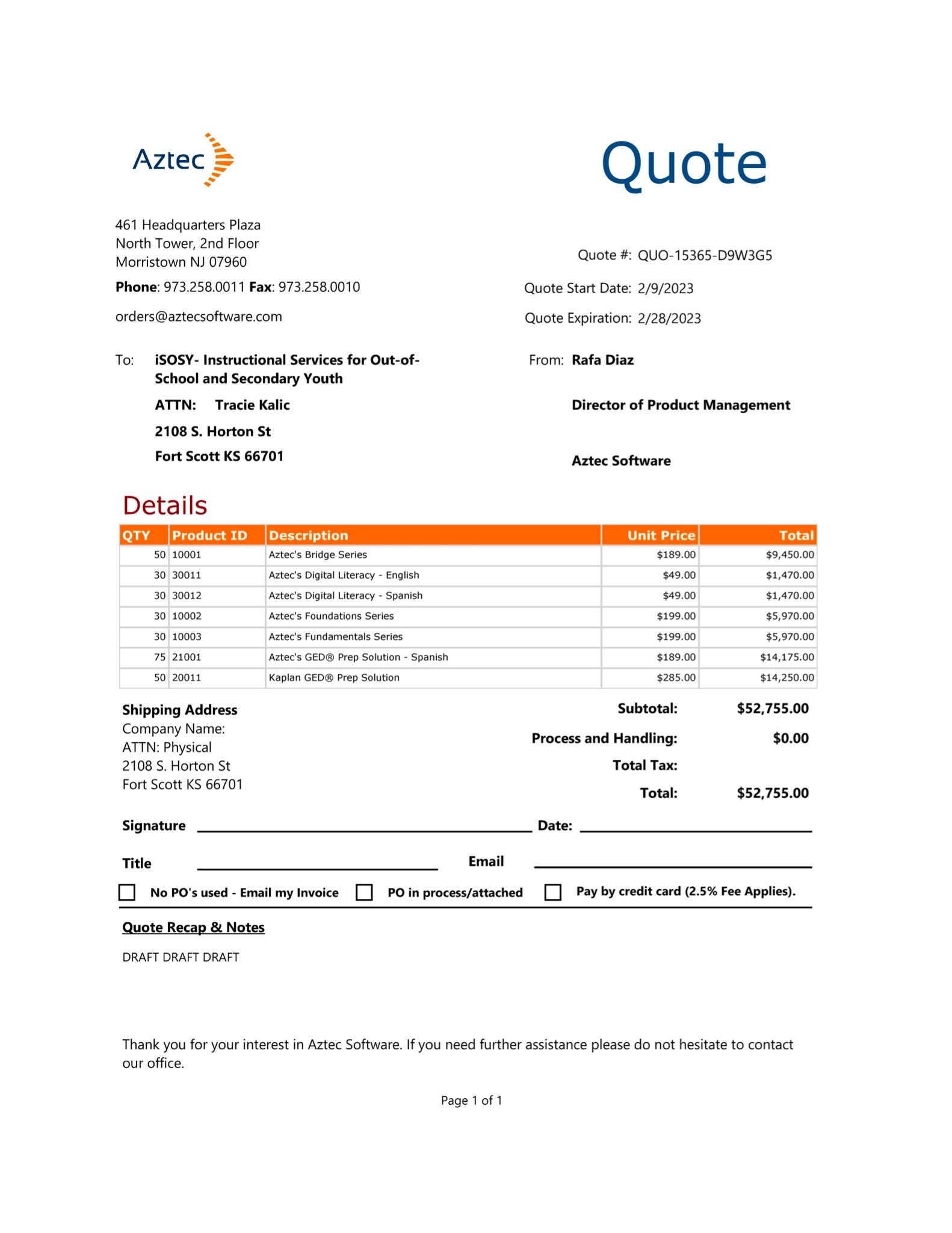 www.osymigrant.org
AZTEC Discussion
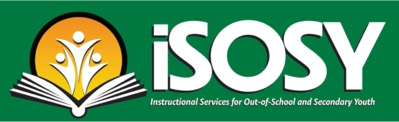 Concurrent licenses
States will be able to log in and instructors/service providers will only see their students
All classes will be set up for instructors/service providers
AZTEC will provide tiered training approach
train instructors/service providers to support students in the digital format
train program leaders (TST) and instructors on best practices in engagement

Other options:
Blended learning pathways
www.osymigrant.org
[Speaker Notes: Blended pathways allows instructor to interact with students/real time monitoring of students
Lecture- Zoom like feature- live lessons/can record videos and assign them to students]
TST Update
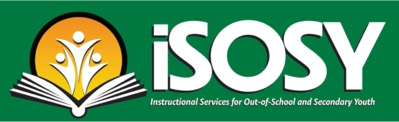 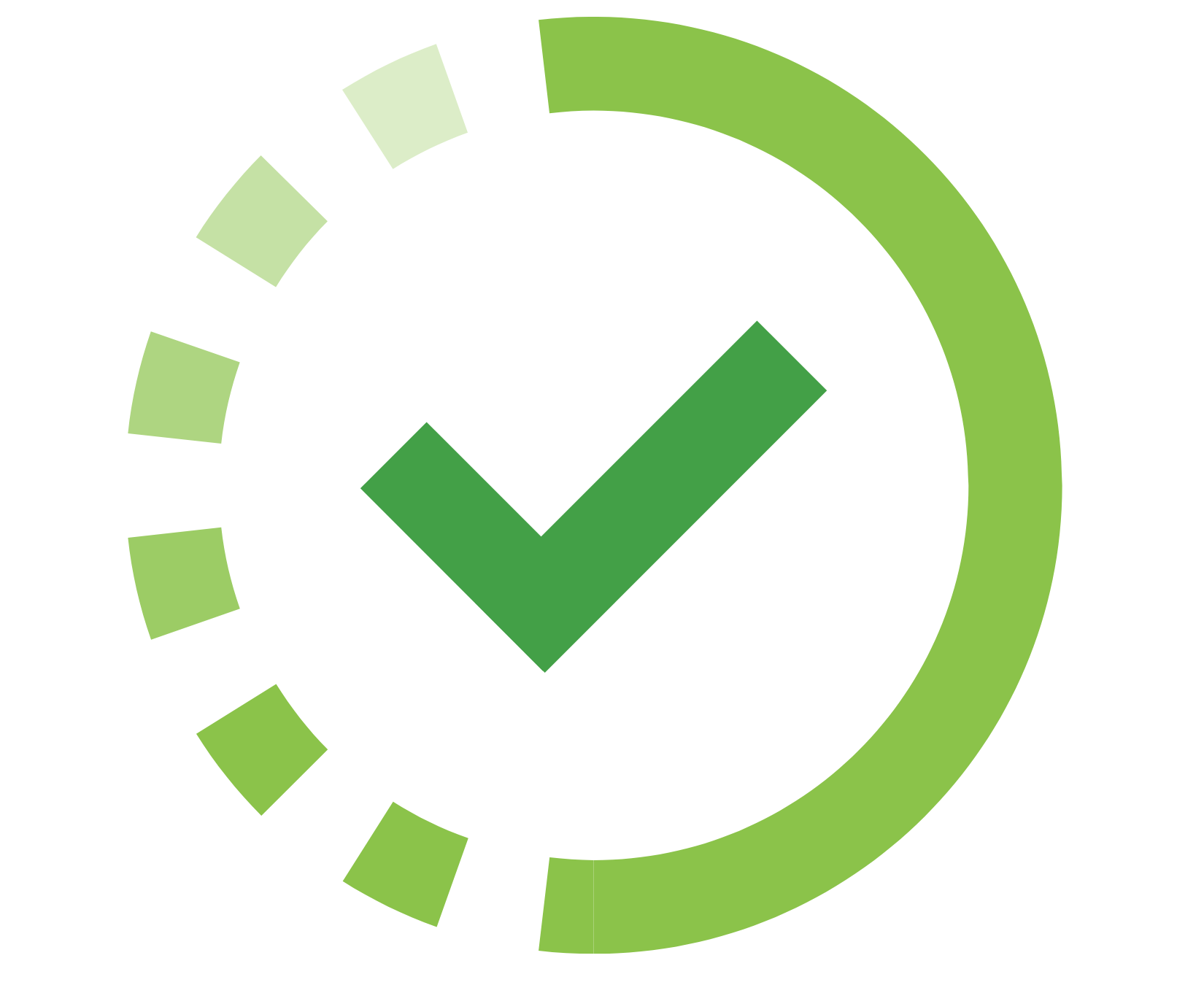 Book Study
Webinars
Continuously working on improving how the team operates
Include a focus on networking and support
Upcoming training
Professional Learning Circles
www.osymigrant.org
Wide Scale Dissemination Plan
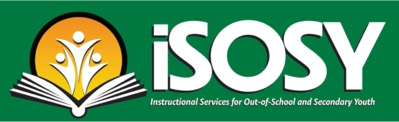 Collaboration with other Consortia
3-day virtual event
Invite OME to attend
Technical facilitators and presenters 
Focus on theme of CIG cross-collaboration and 
sharing what has been developed
September 26-28, 2023
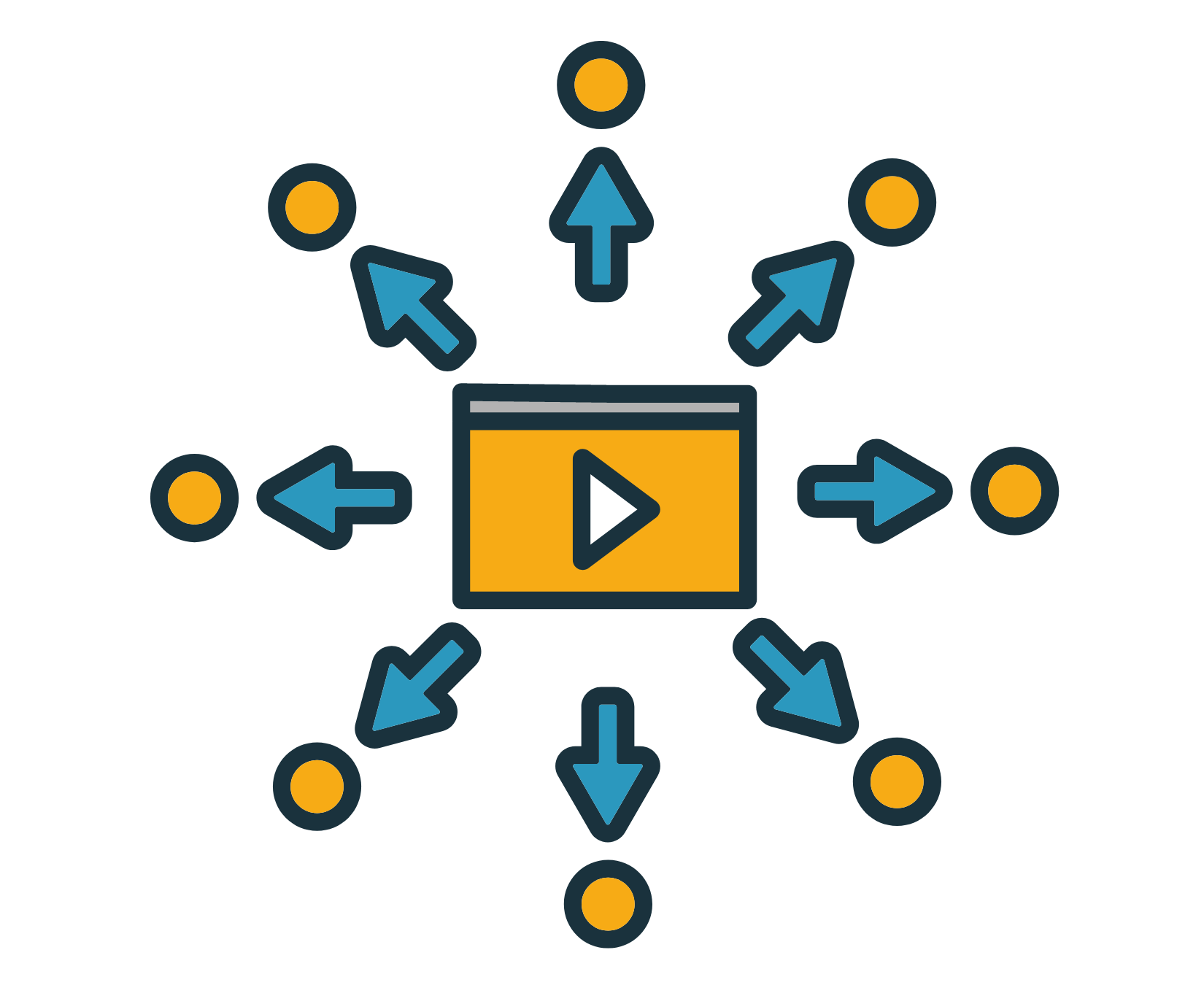 www.osymigrant.org
Dissemination Plans/Training
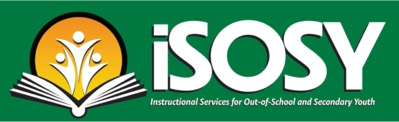 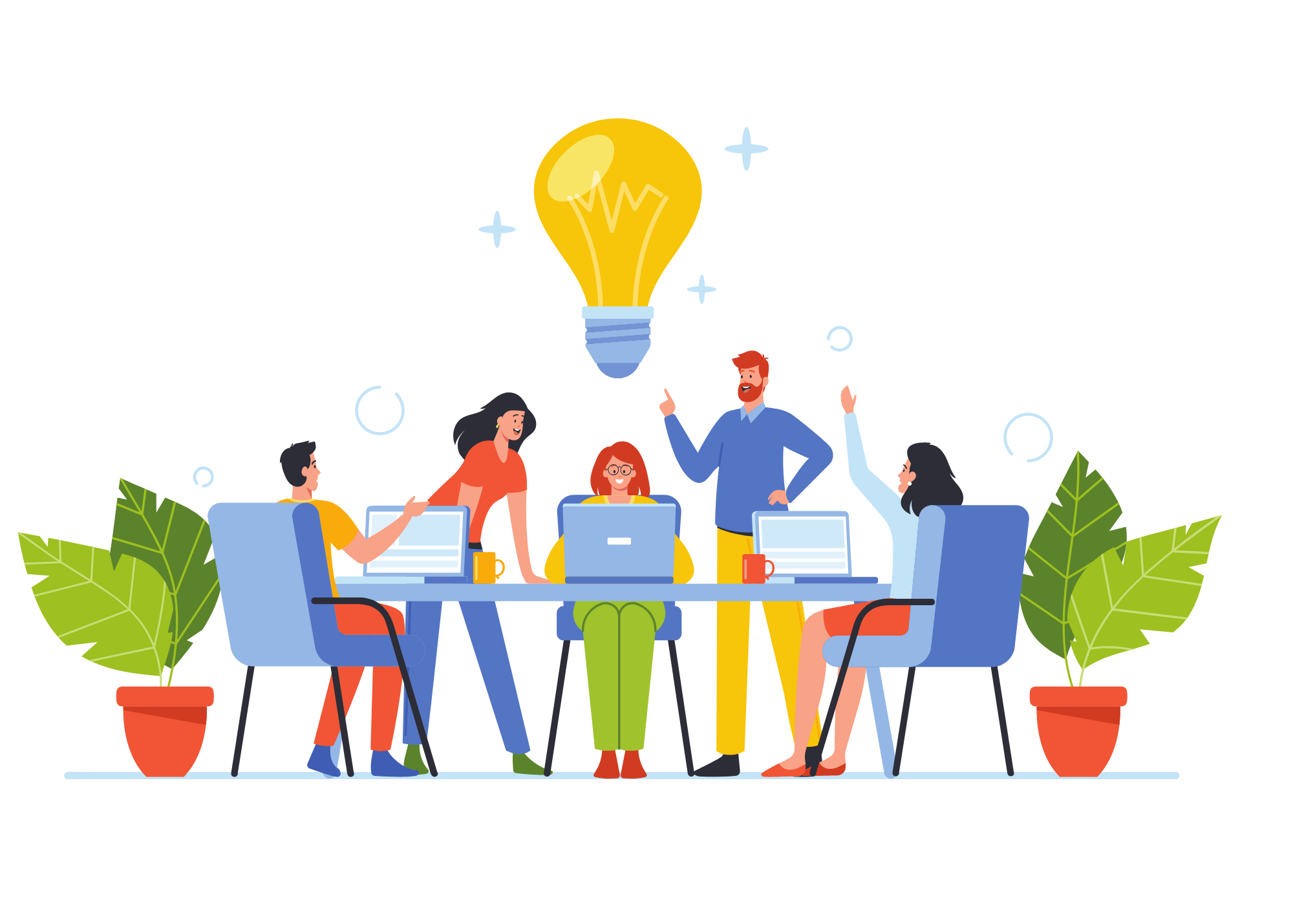 iSOSY Dissemination Training
In person

Service providers or others from your state

TOT concept
www.osymigrant.org
Meeting Dates
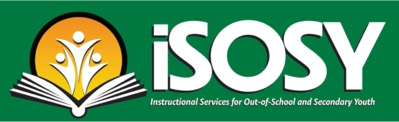 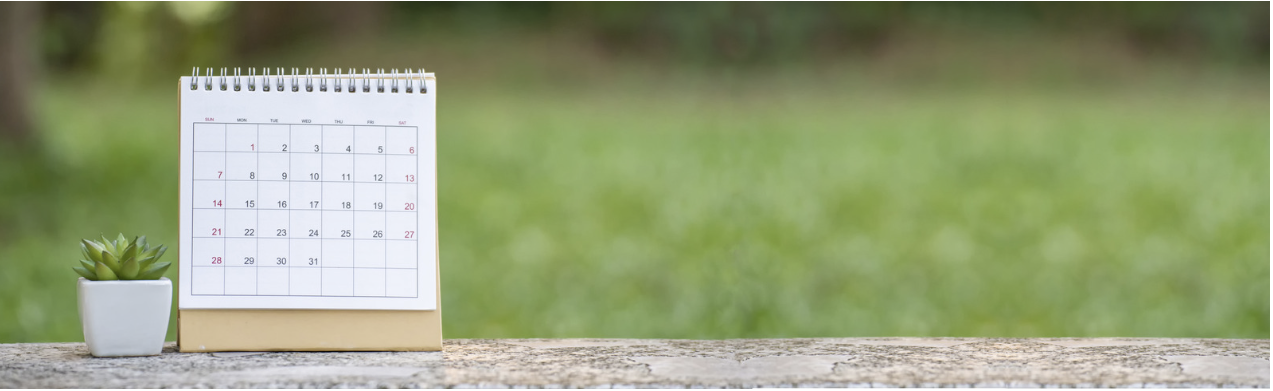 Technical Support Team meeting:
March 28-29, 2023 in Boston, MA

State Steering Team meeting:
Fall meeting– TBD Virtual or In-Person
www.osymigrant.org